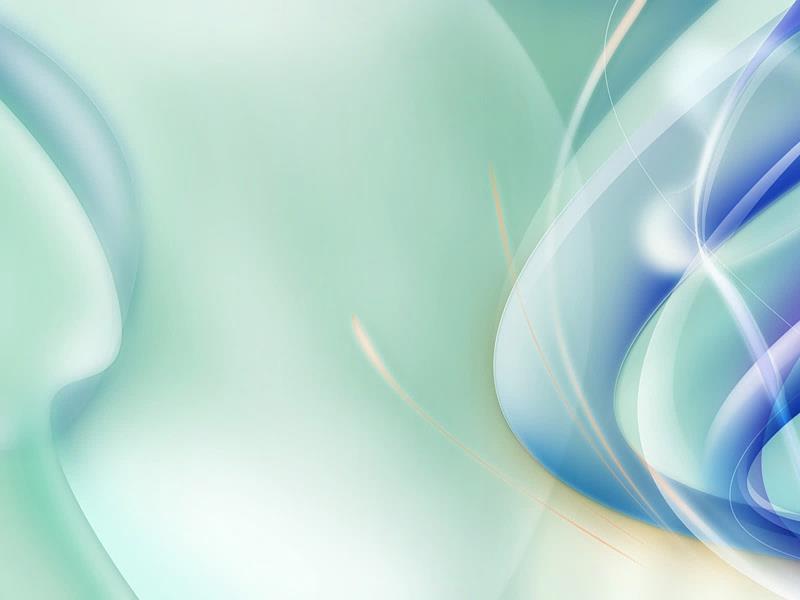 Министерство образования Республики Мордовия
ПОРТФОЛИО
Сухановой Светланы Александровны старшего воспитателя 
МДОУ «Детский сад №86 комбинированного вида» г. о. Саранск
Дата рождения: 19.07.1976 год
Профессиональное образование: высшее, 
«Учитель начальных классов» ,МГПИ им. М.Е. Евсевьева  по специальности «Педагогика и методика начального образования»
№ диплома: ВСГ 1156334,  дата выдачи: 23.01.2008 год 
Профессиональная переподготовка: программа «Педагогика и методика дошкольного образования»
ГБУДПО РМ «Центр непрерывного повышения профессионального мастерства педагогических работников «Педагог 13.ру»
Квалификация: «Воспитатель»
№ диплома: 134118000028,  дата выдачи: 11.11.2019г. 
Стаж педагогической работы: 13 лет
Общий трудовой стаж: 26 лет
Наличие квалификационной категории: высшая
Дата последней аттестации: 23.05.2018 года
Звание: не имеет
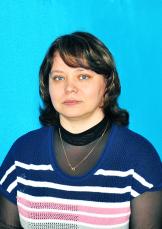 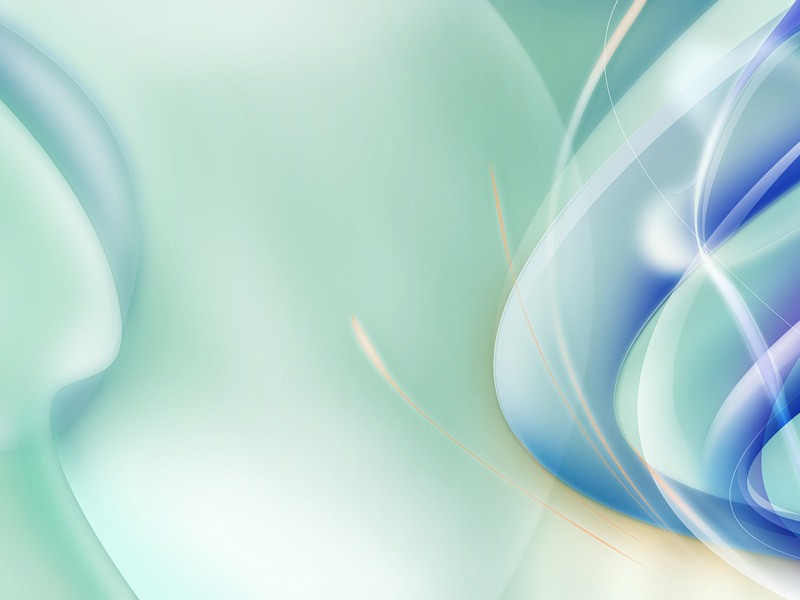 Представление инновационного педагогического опыта  на сайте МДОУ «Детский сад №86 комбинированного вида»
https://ds86sar.schoolrm.ru/sveden/employees/11221/181466/
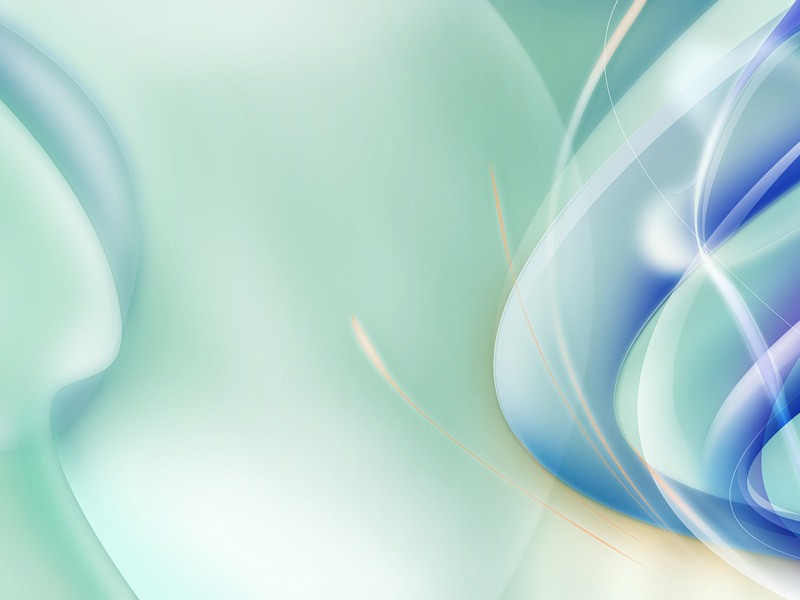 1. Методическое сопровождение материалов деятельности образовательной организации или отдельных педагогов на конференциях, семинарах, конкурсах.
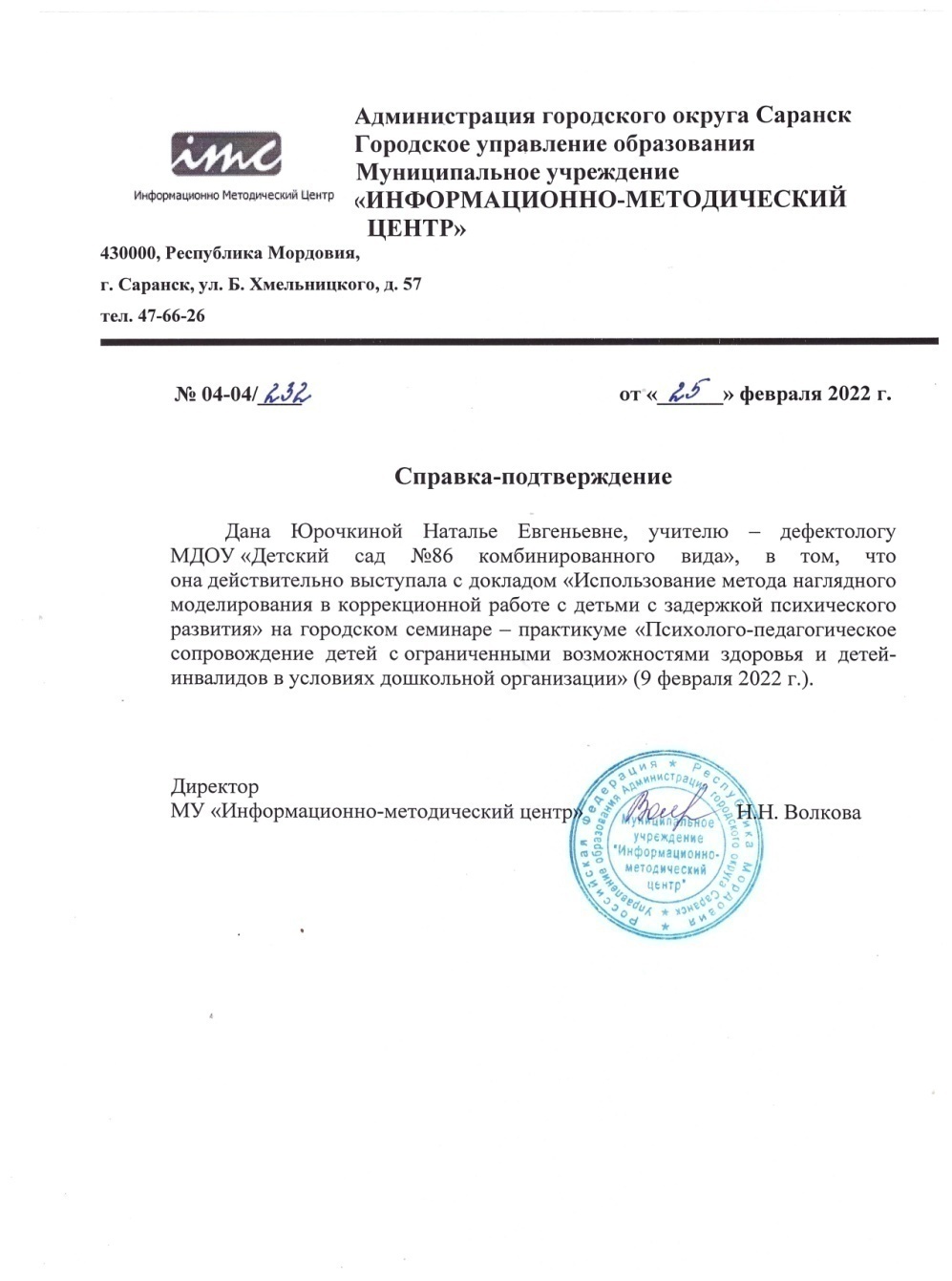 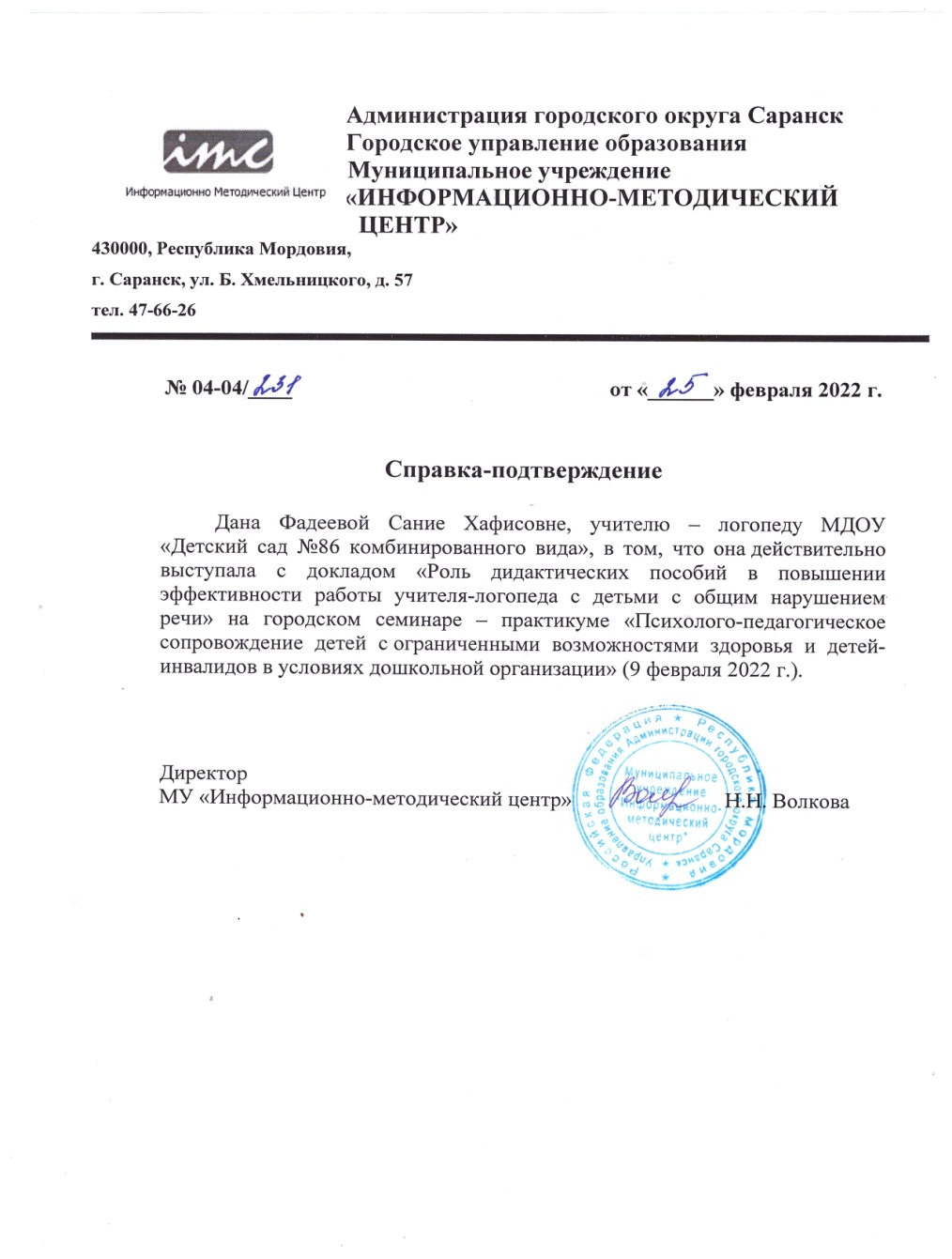 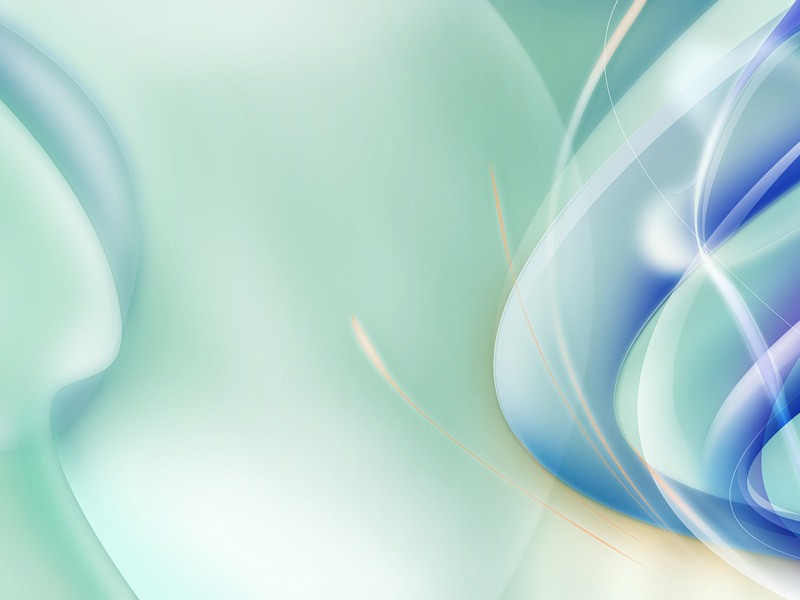 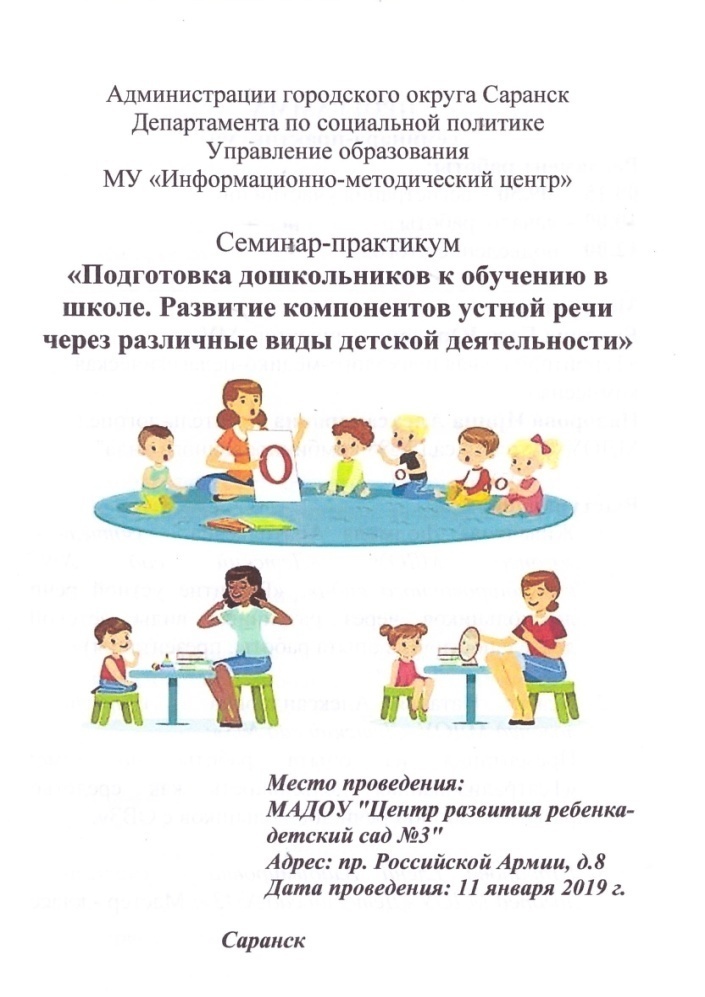 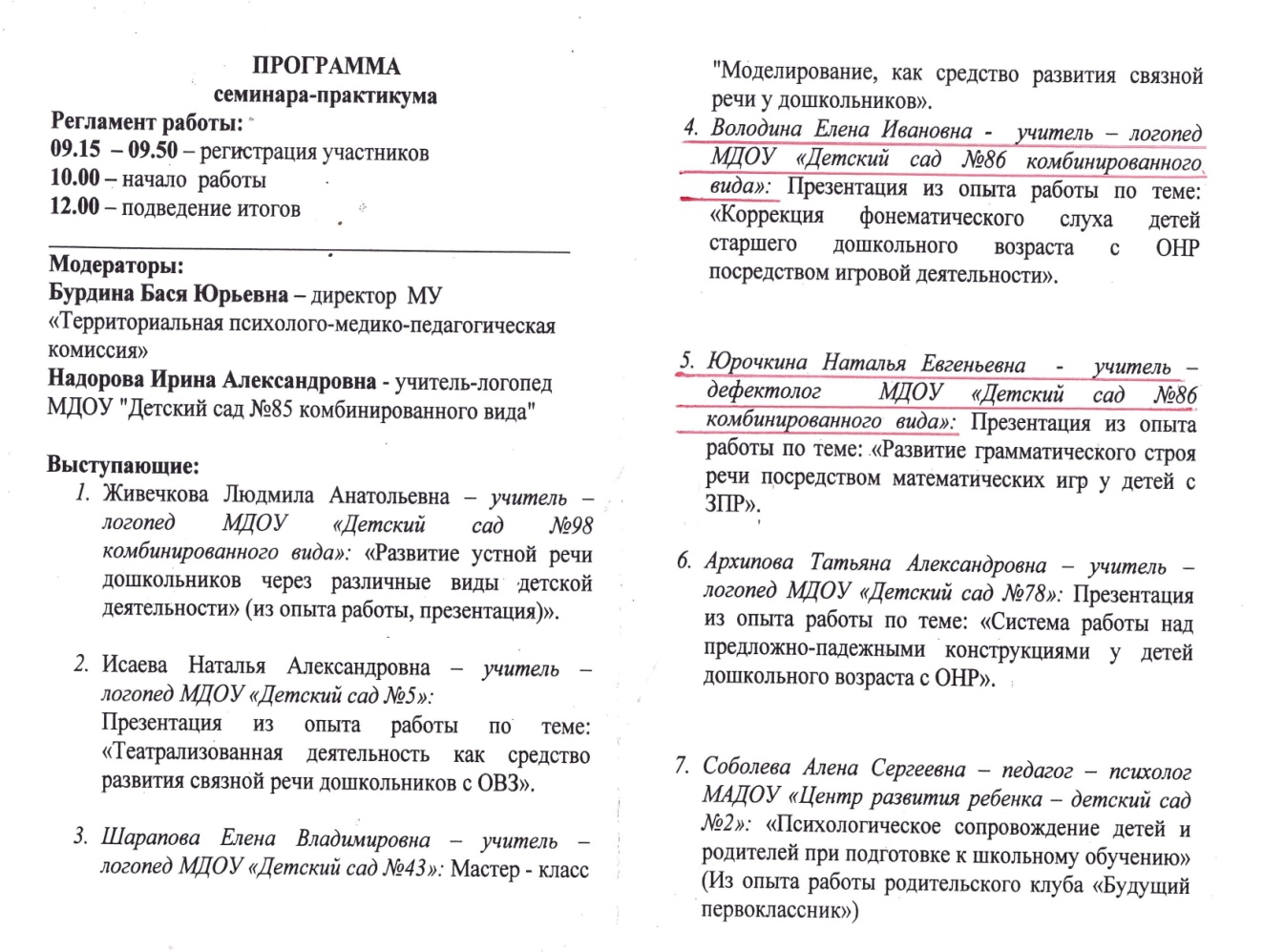 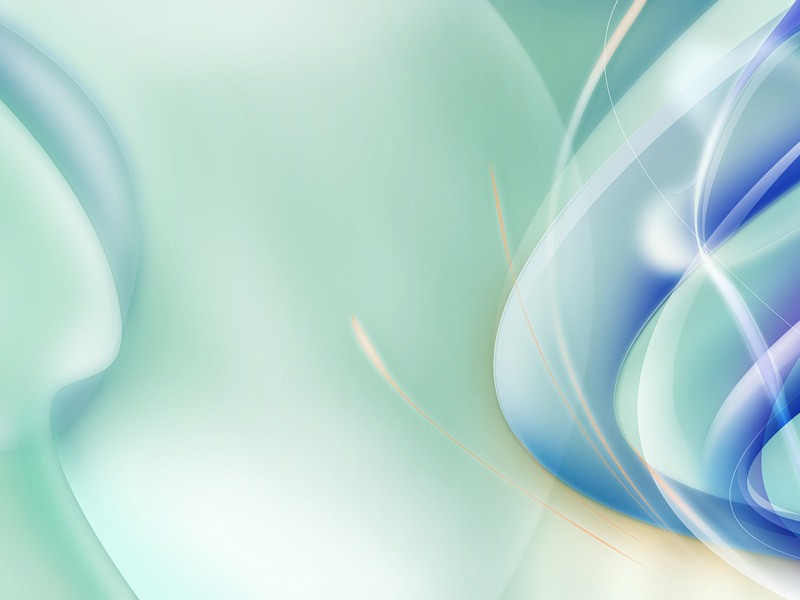 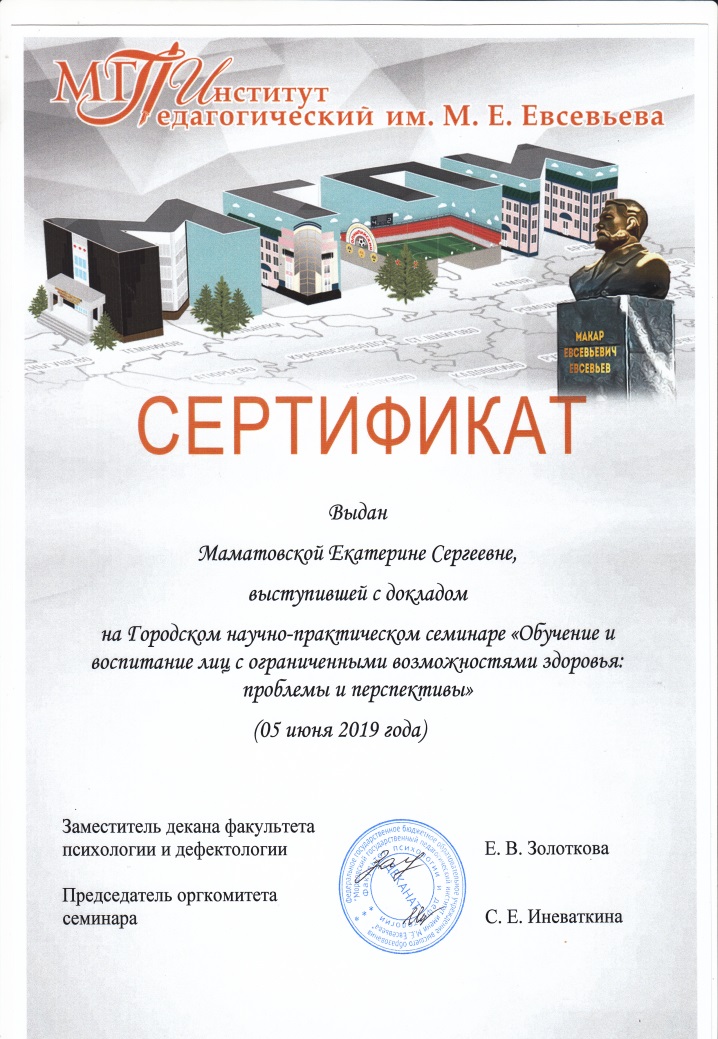 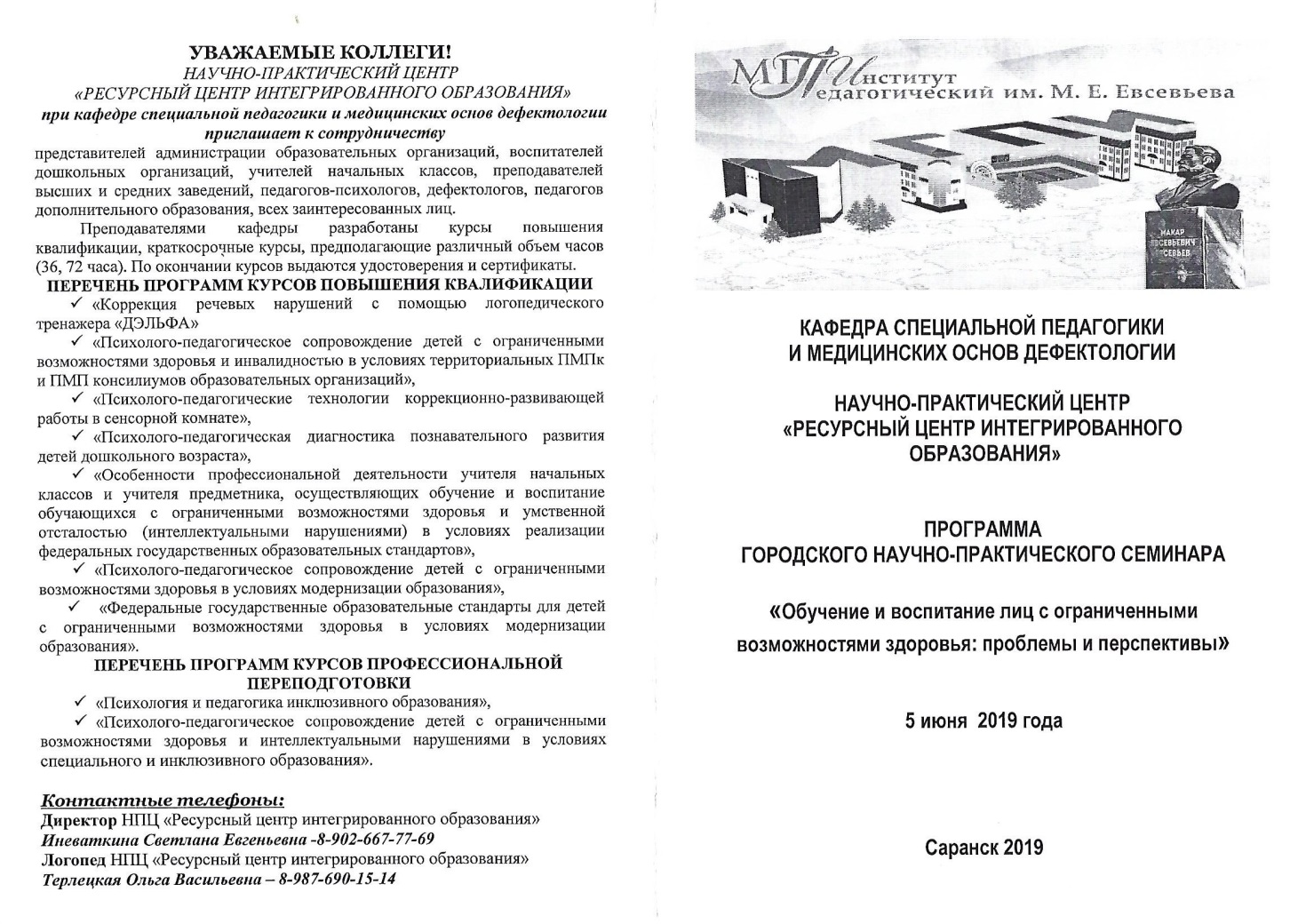 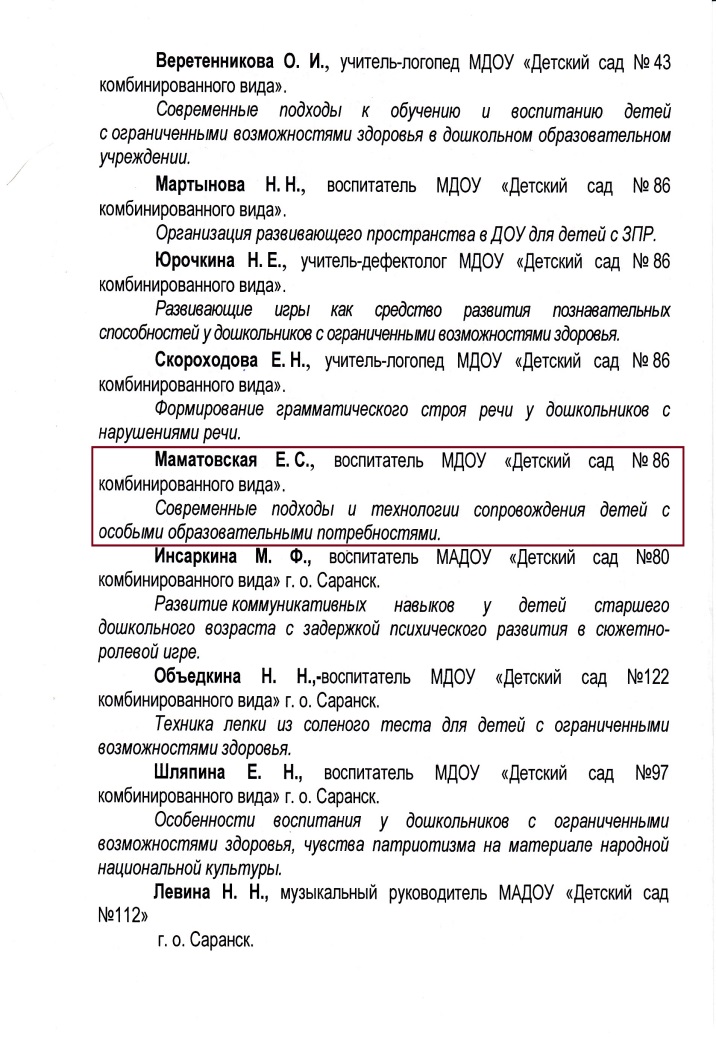 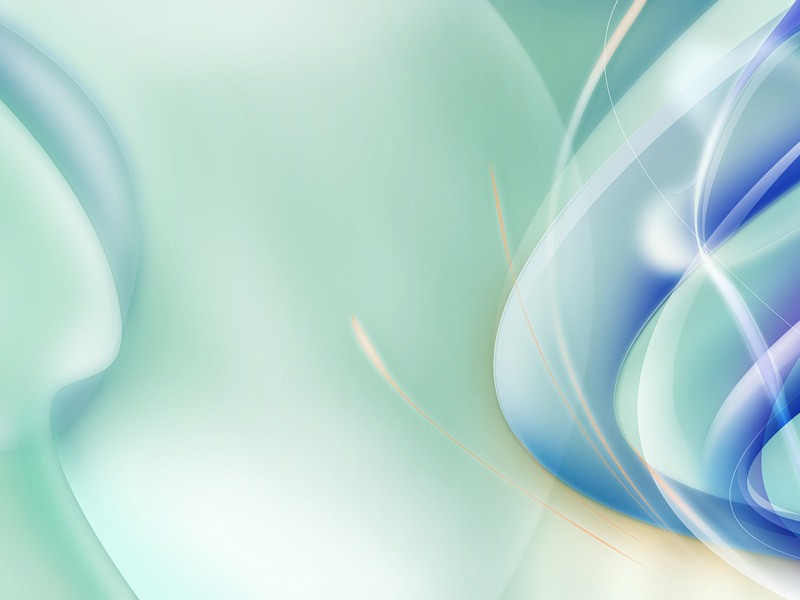 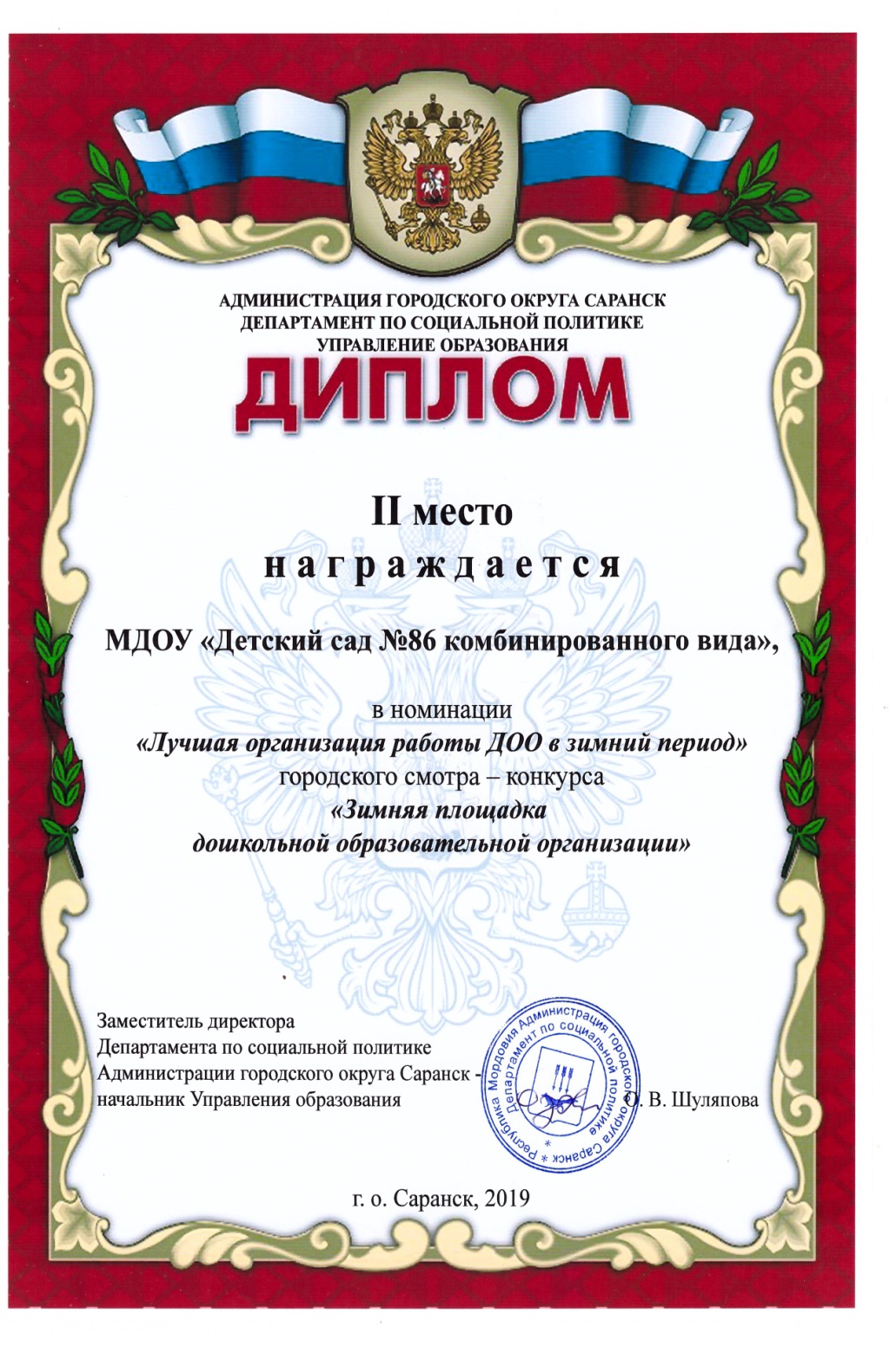 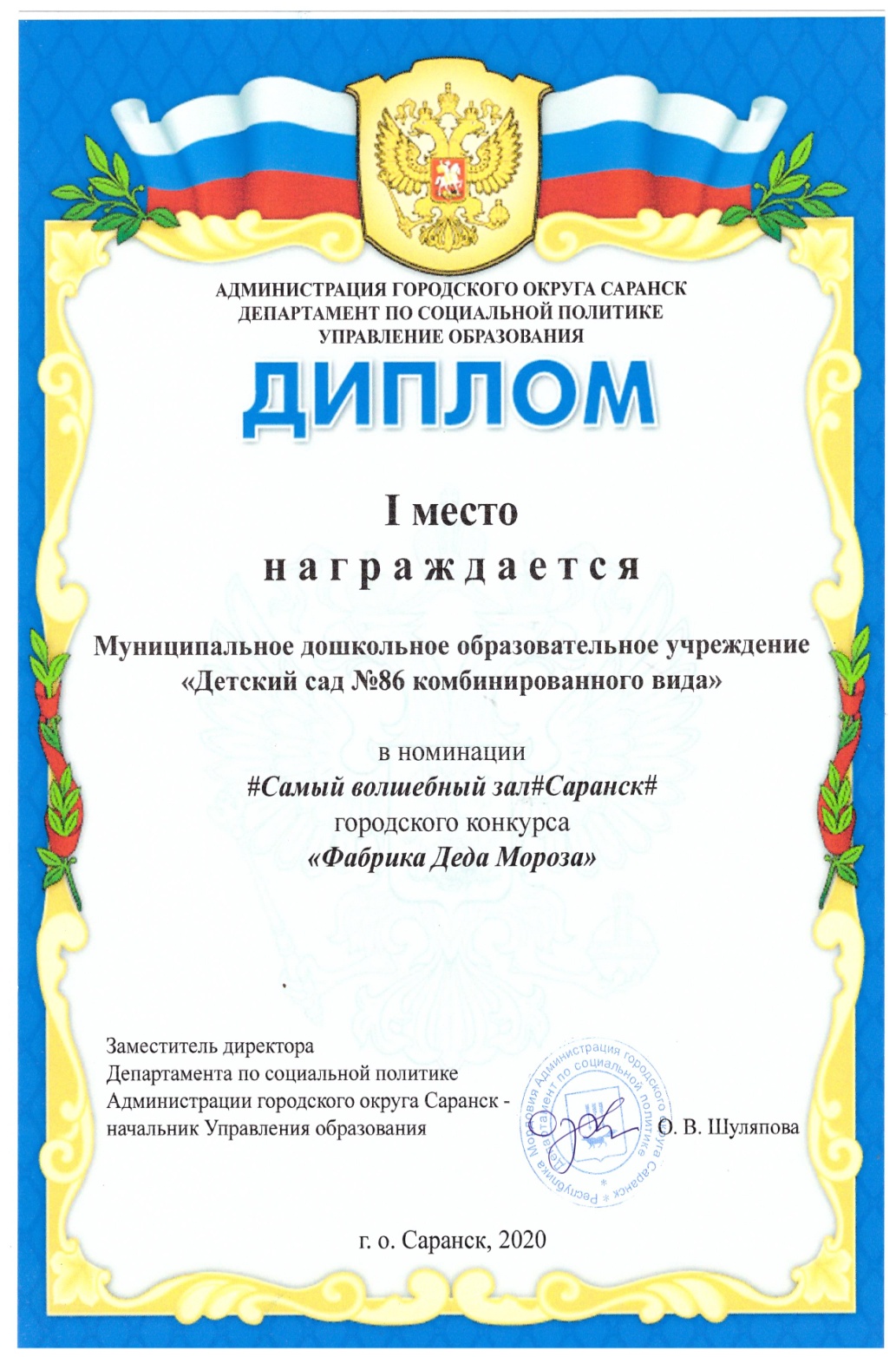 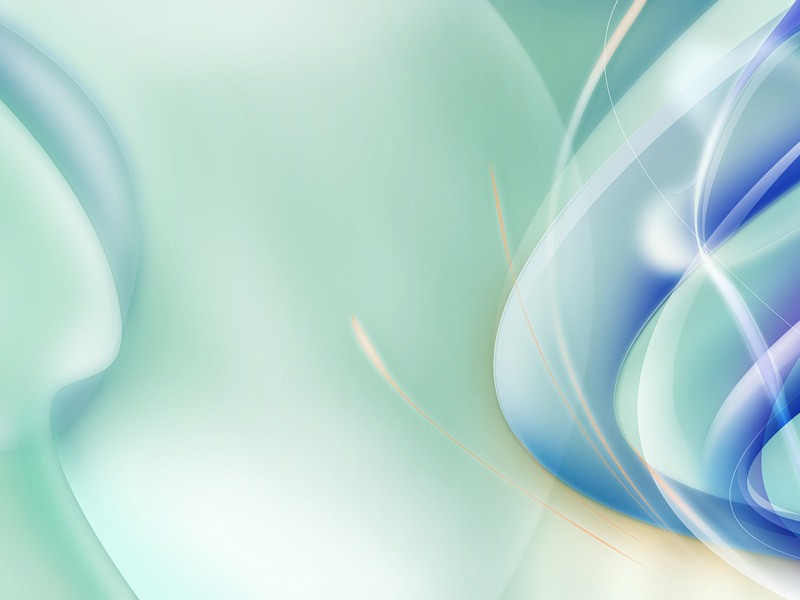 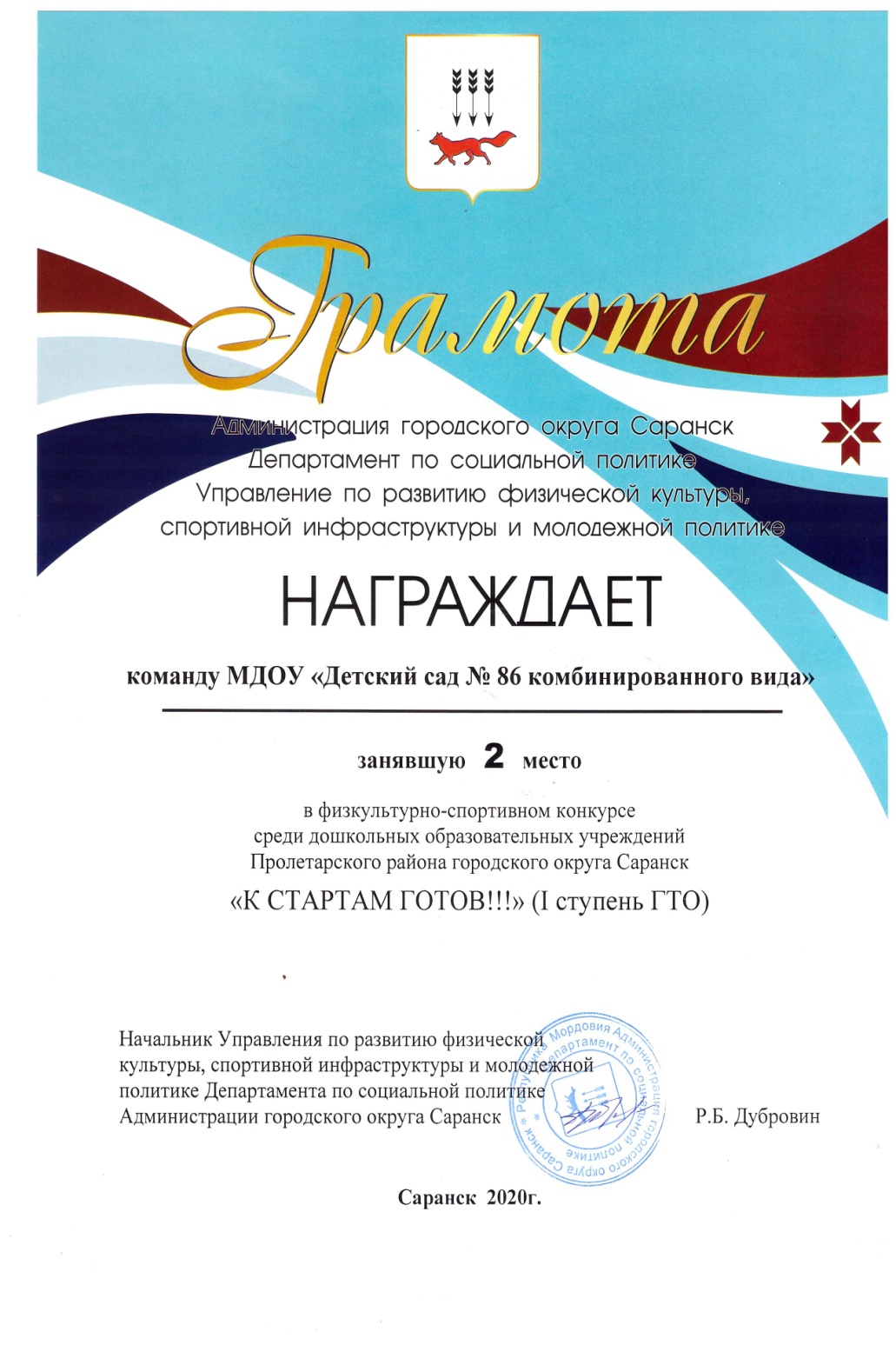 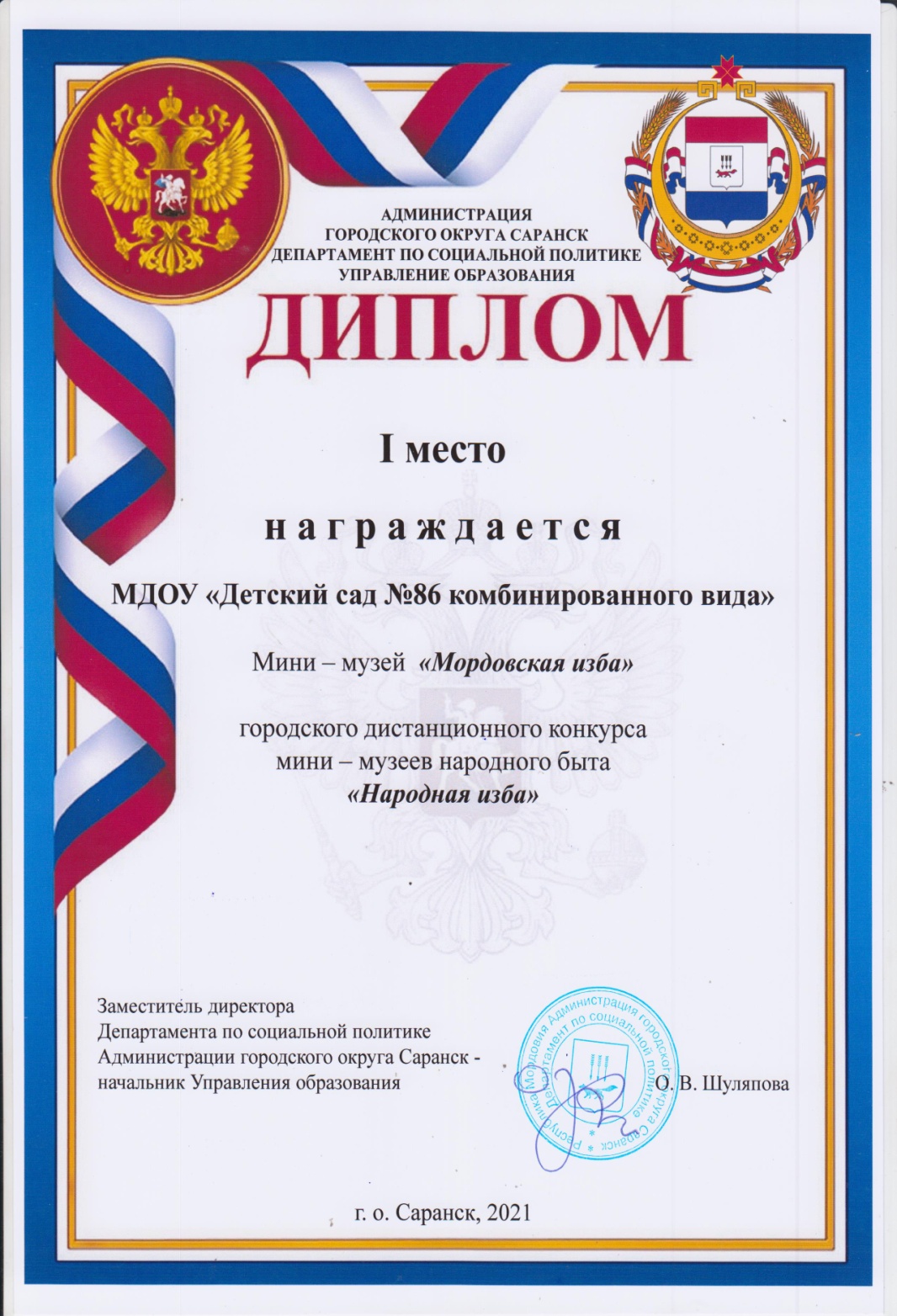 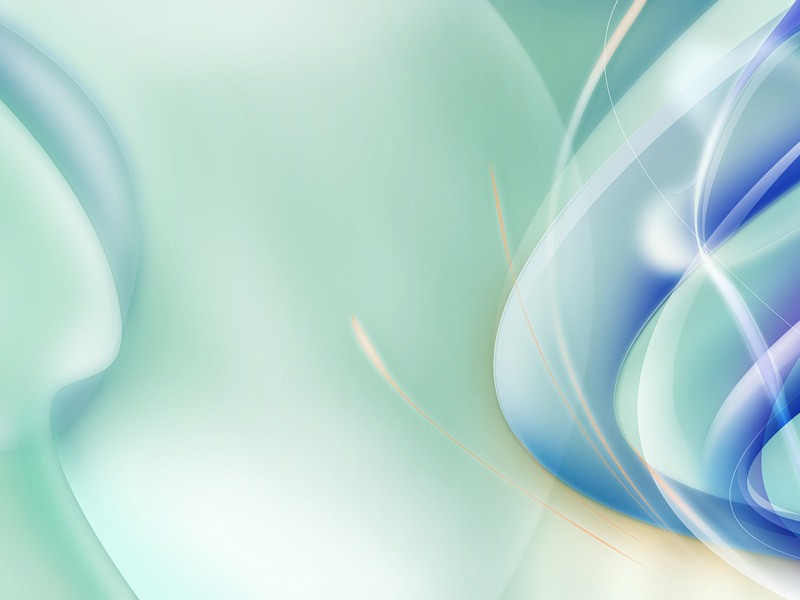 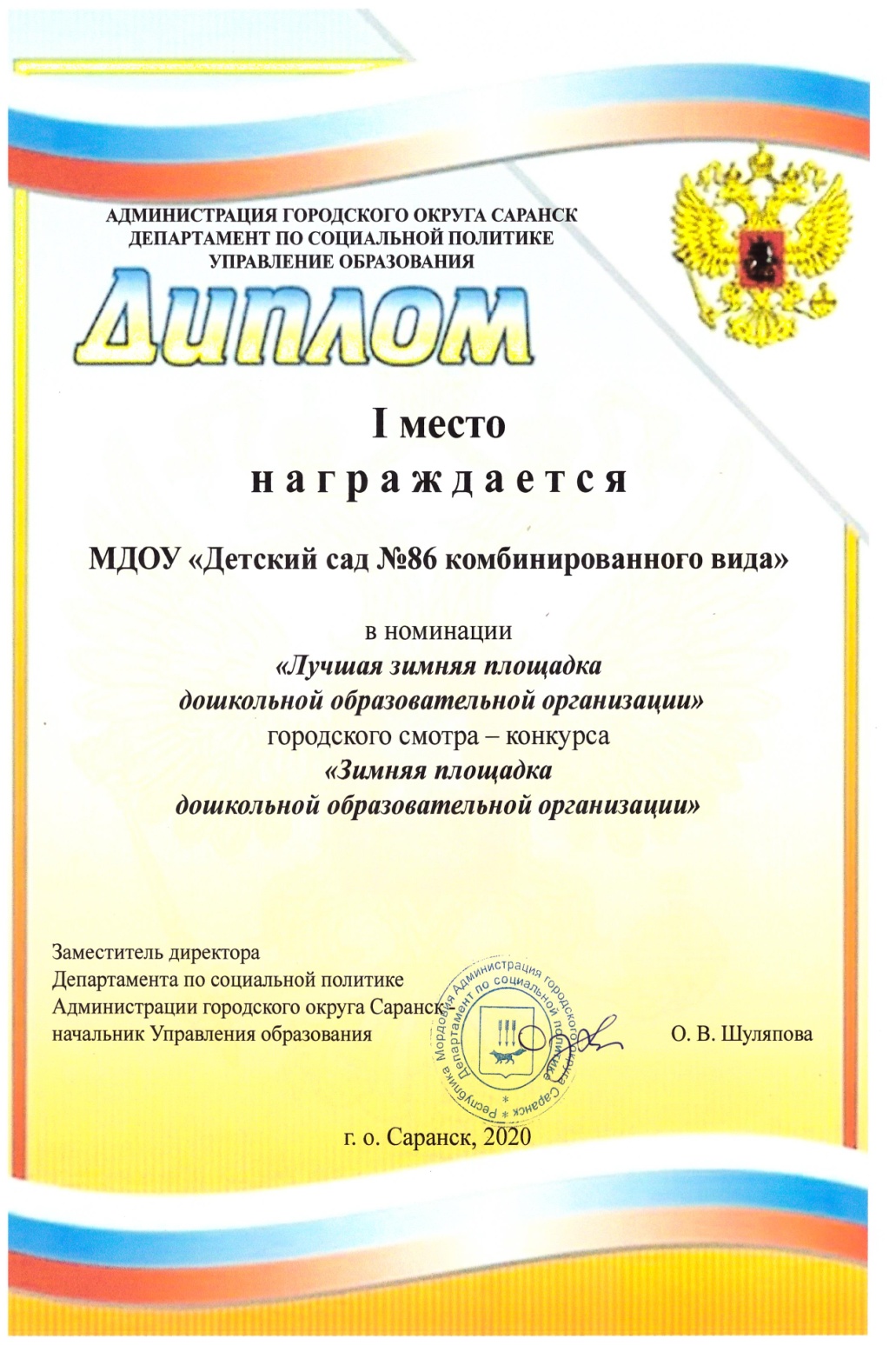 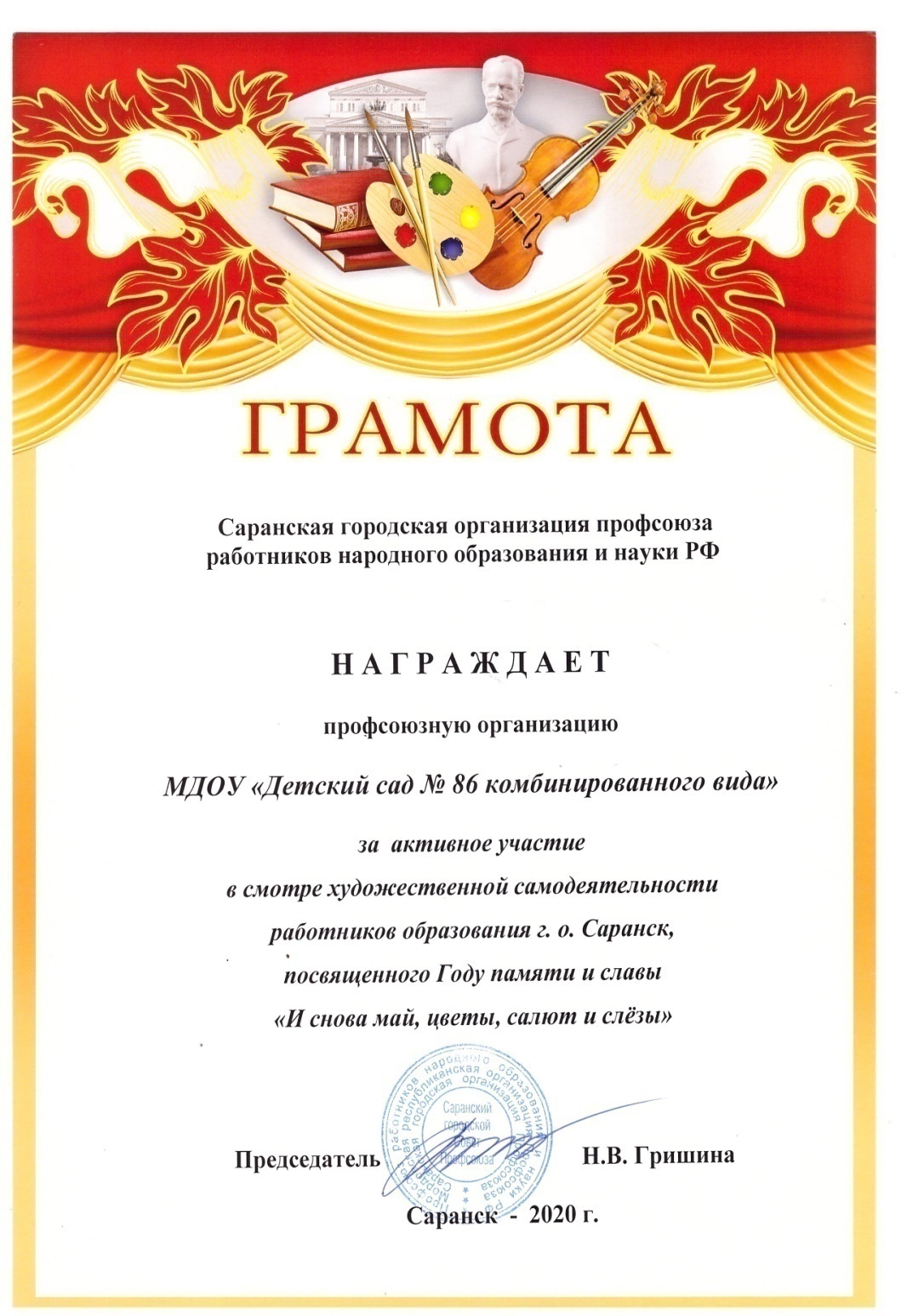 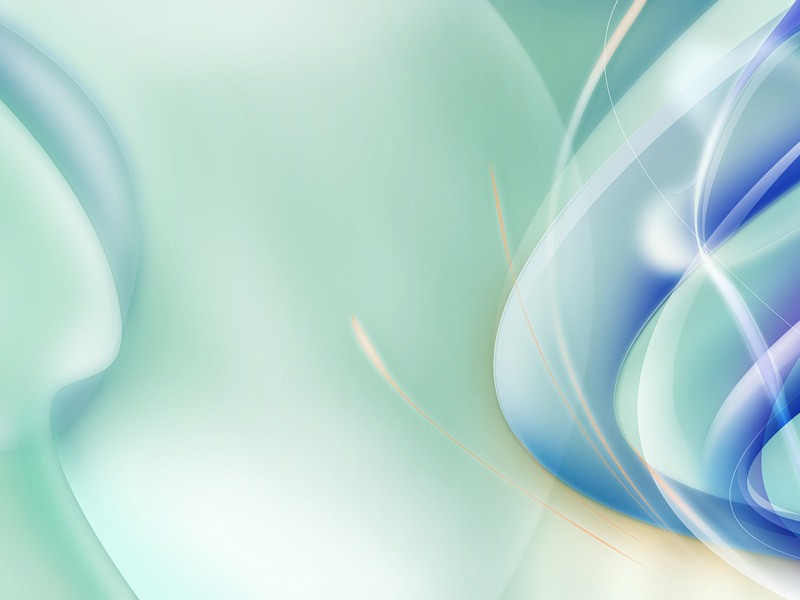 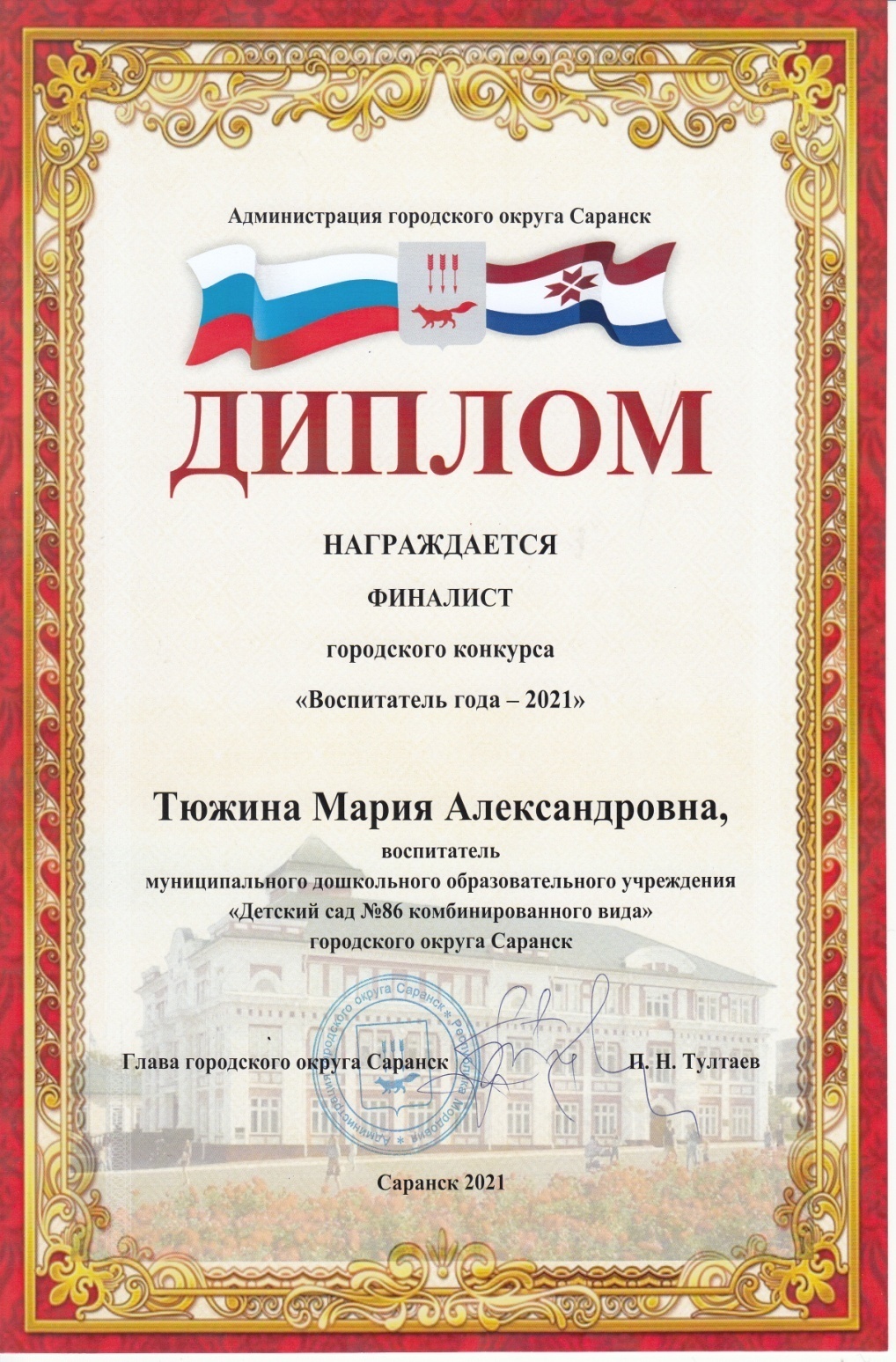 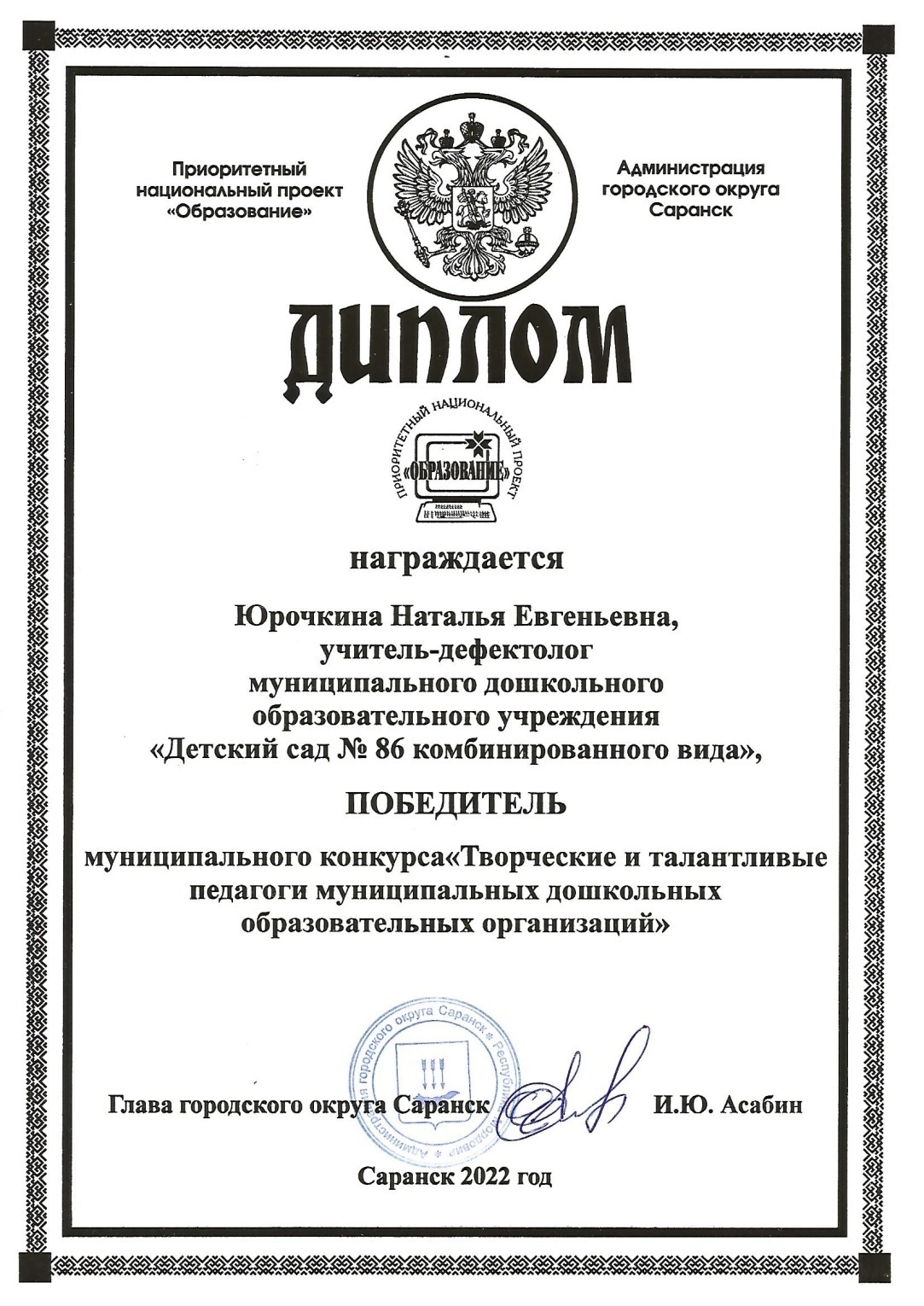 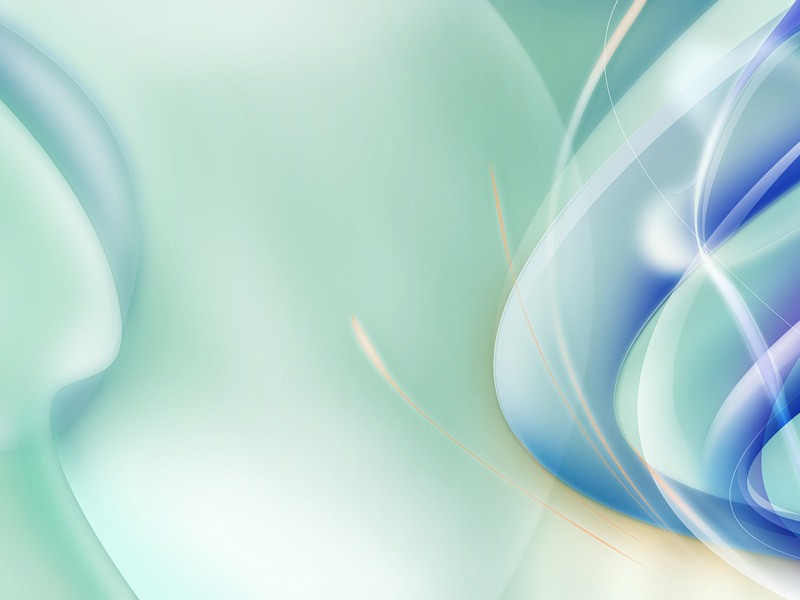 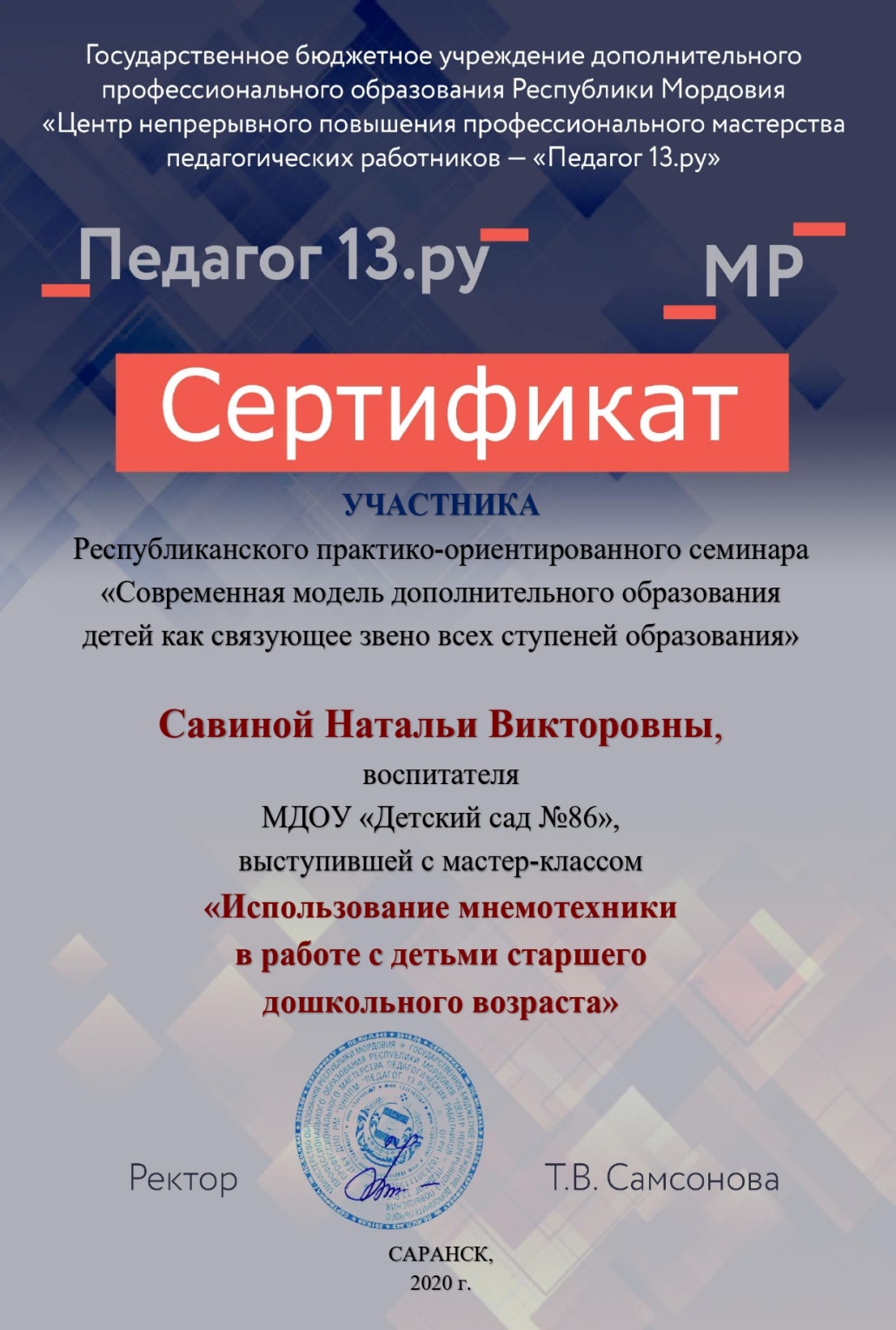 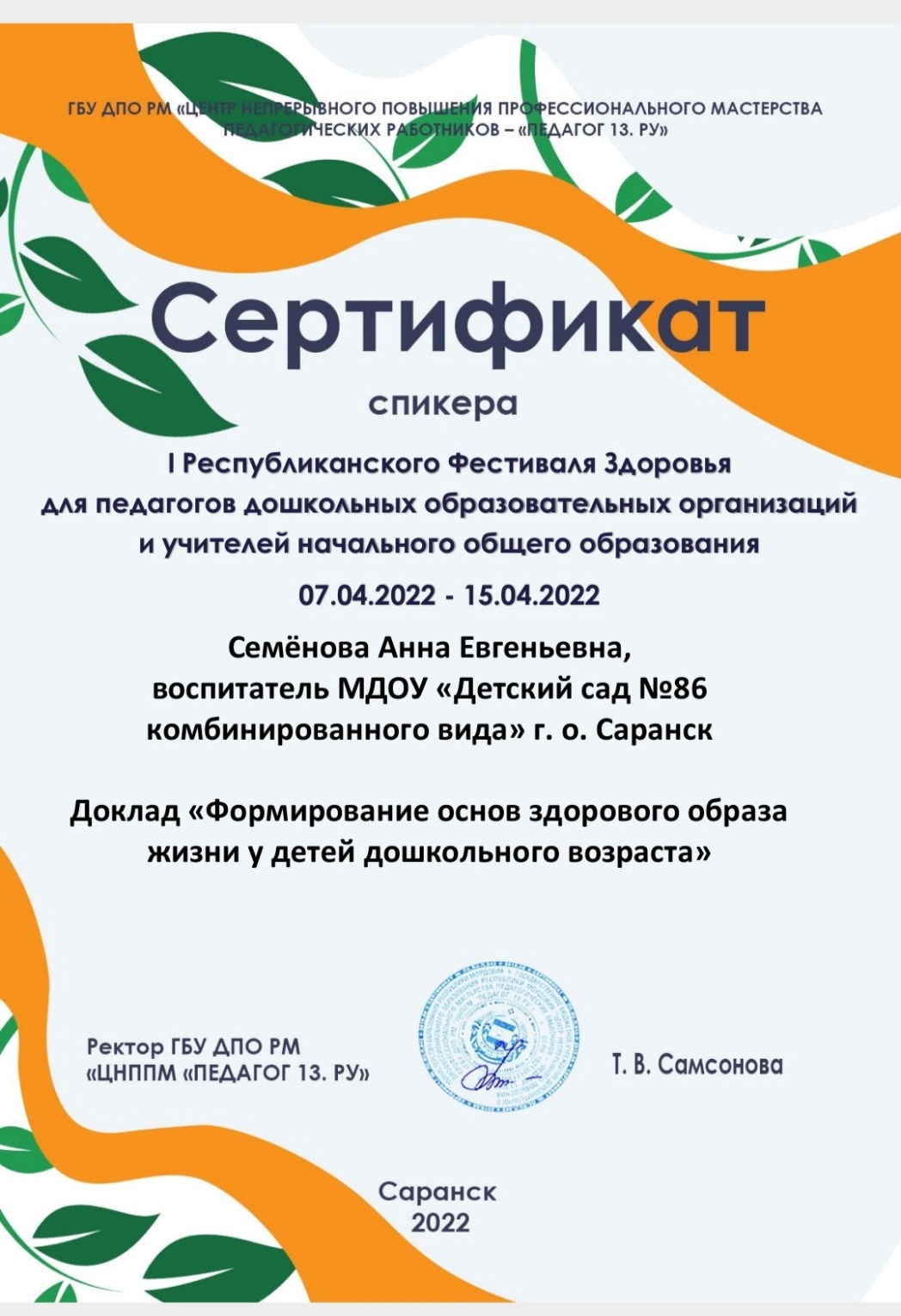 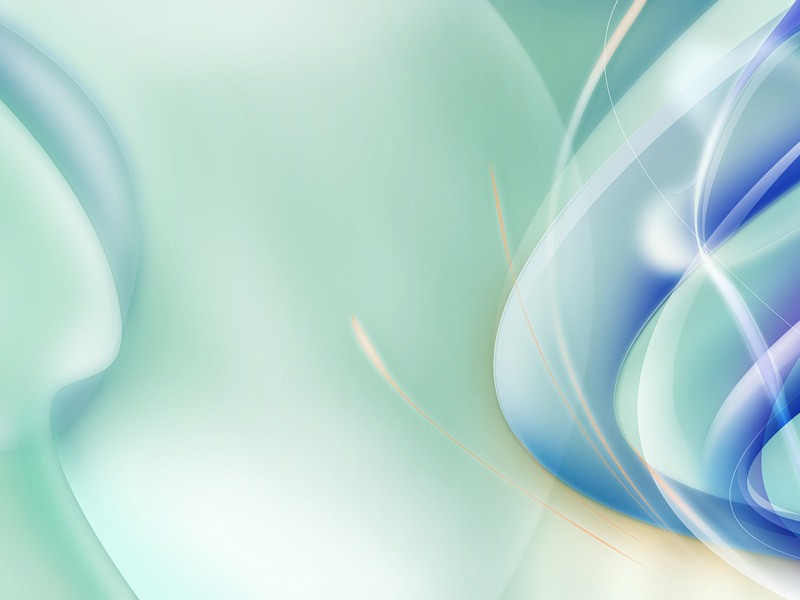 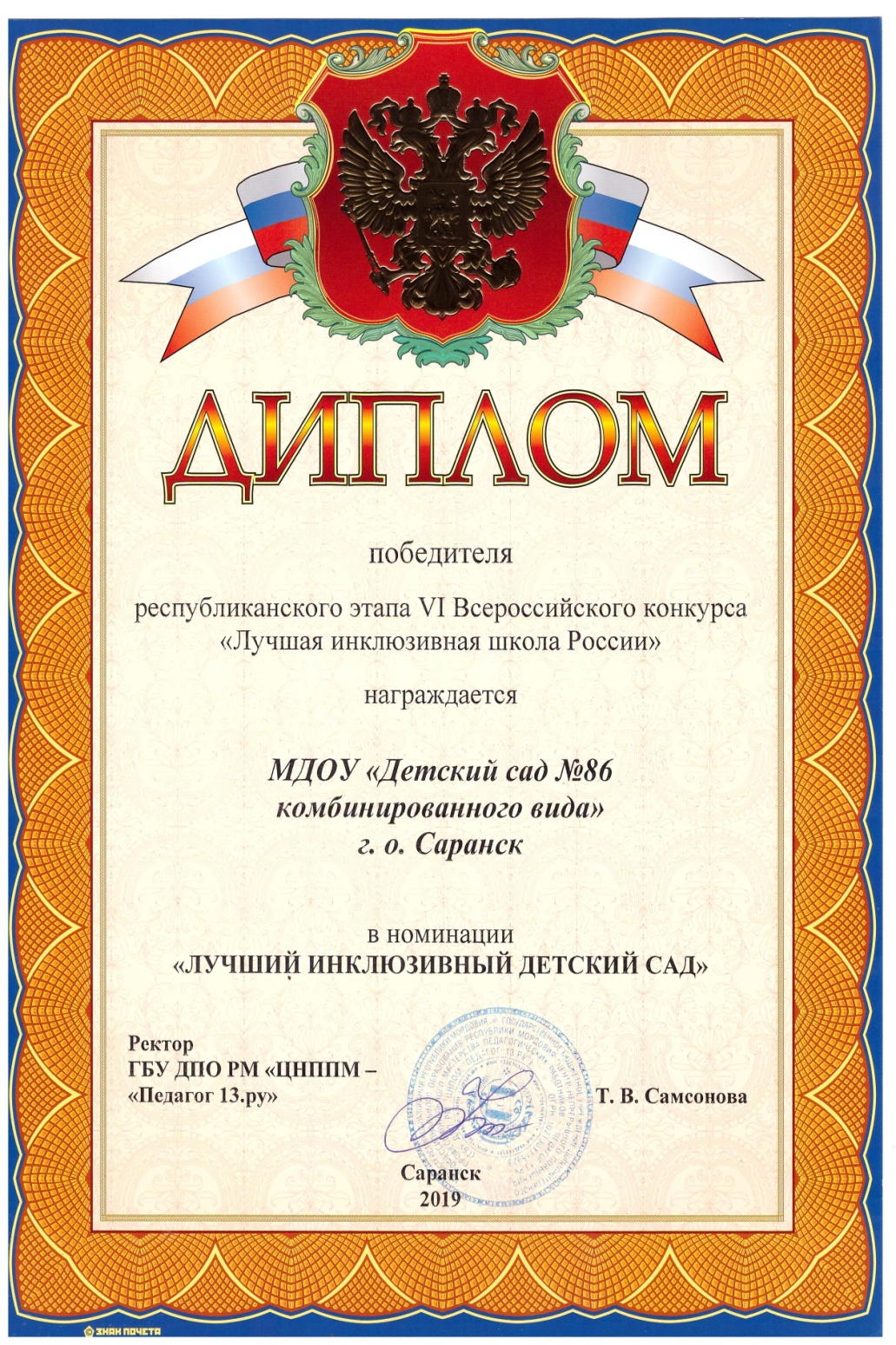 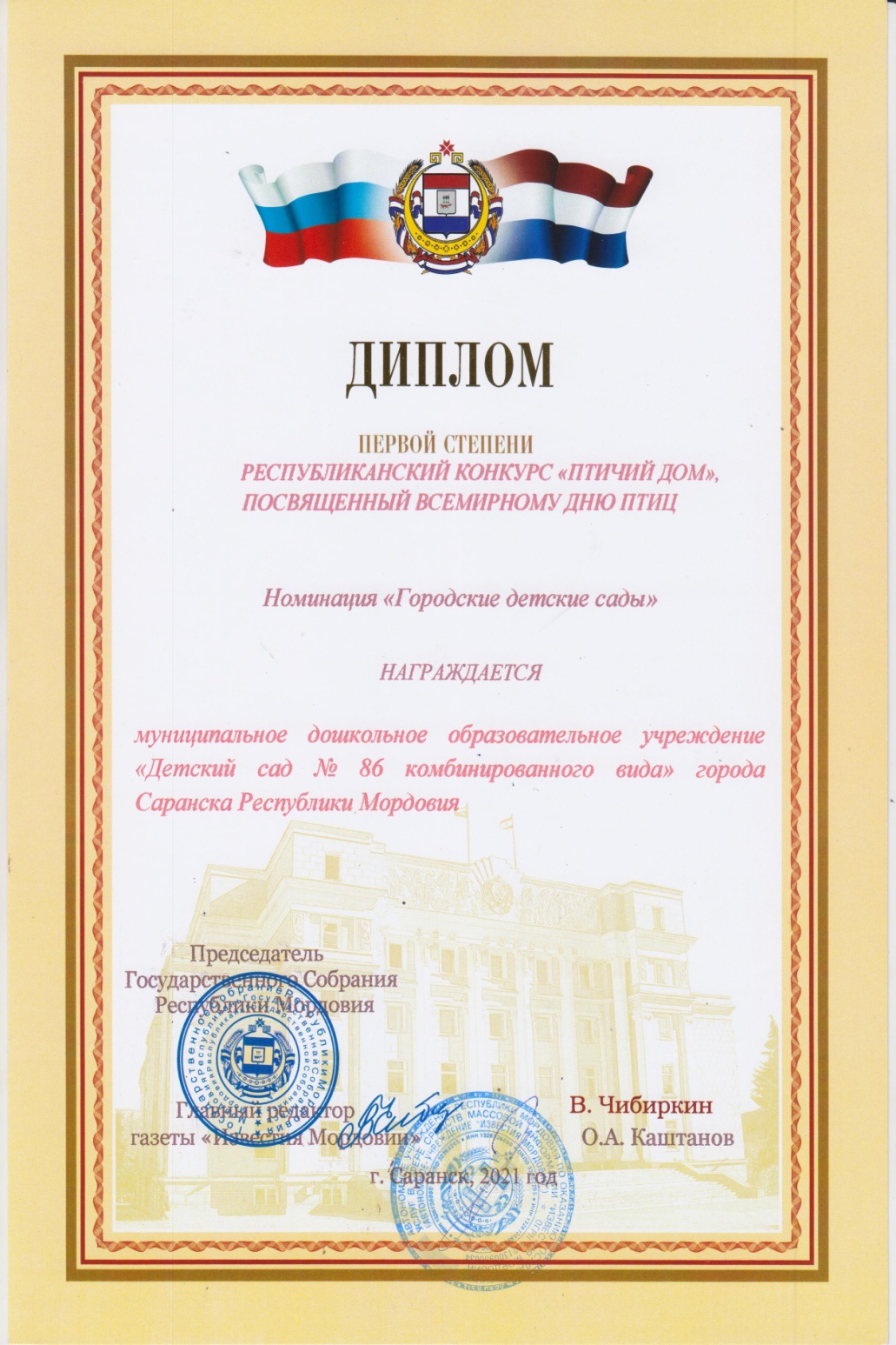 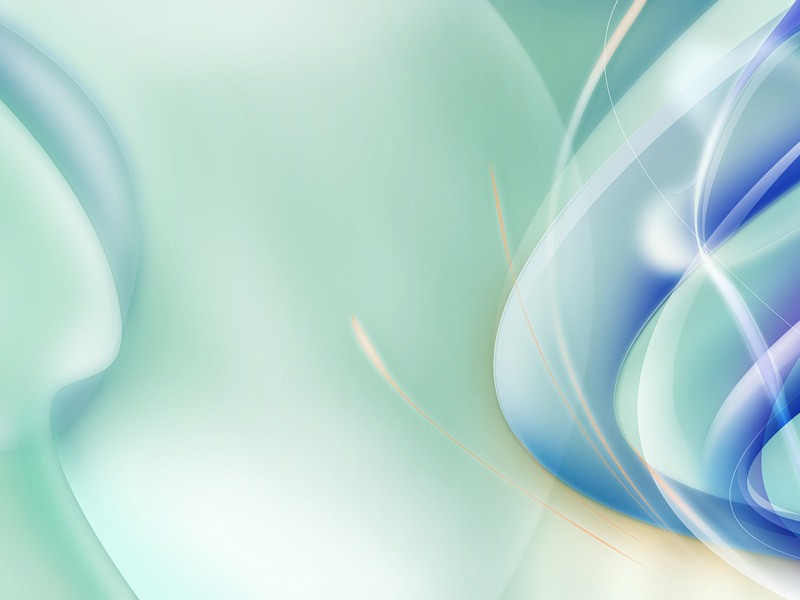 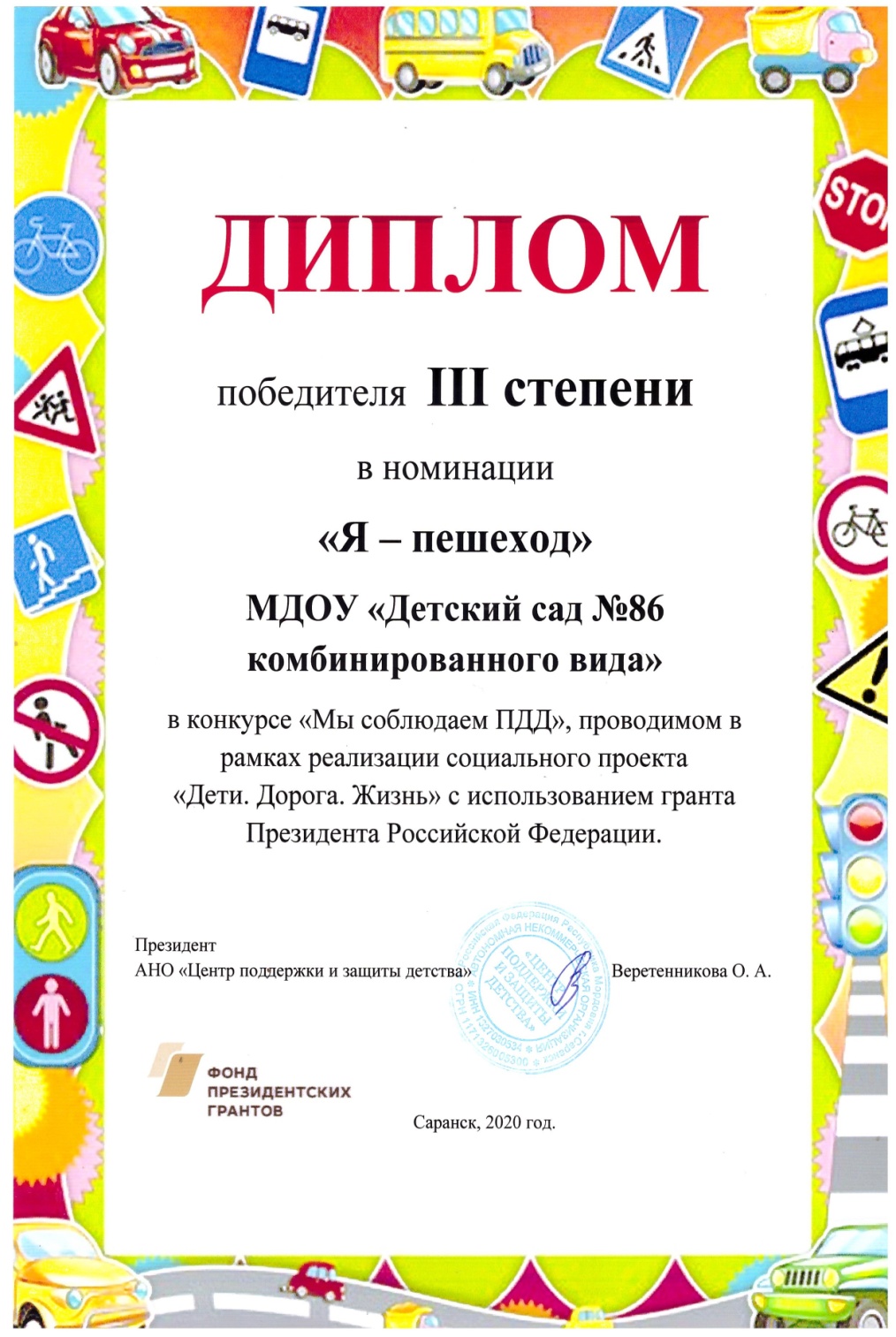 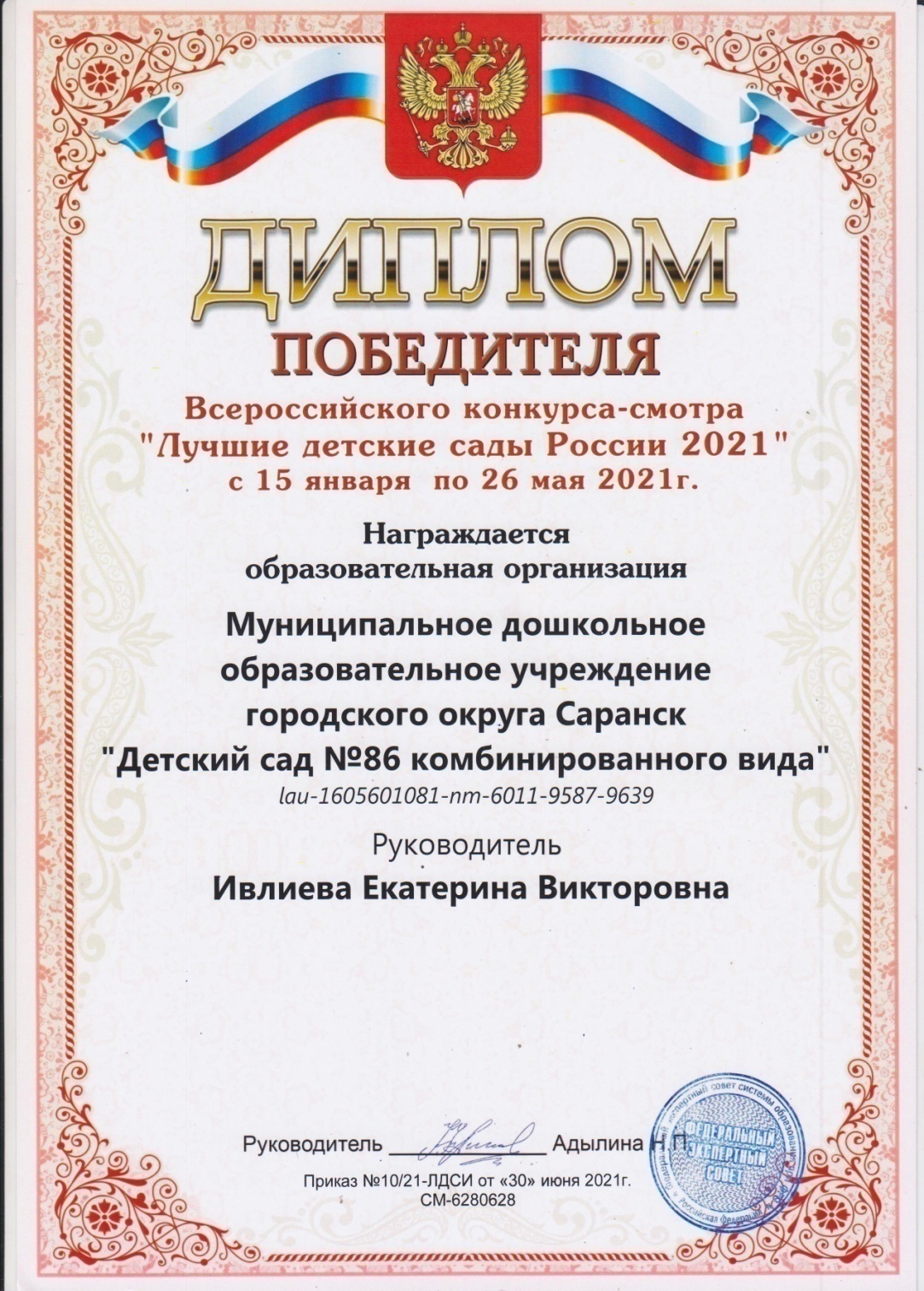 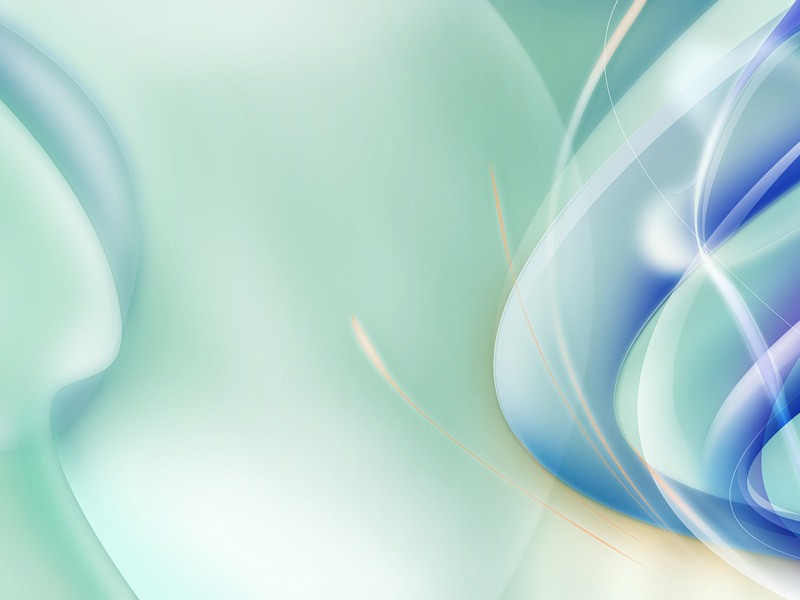 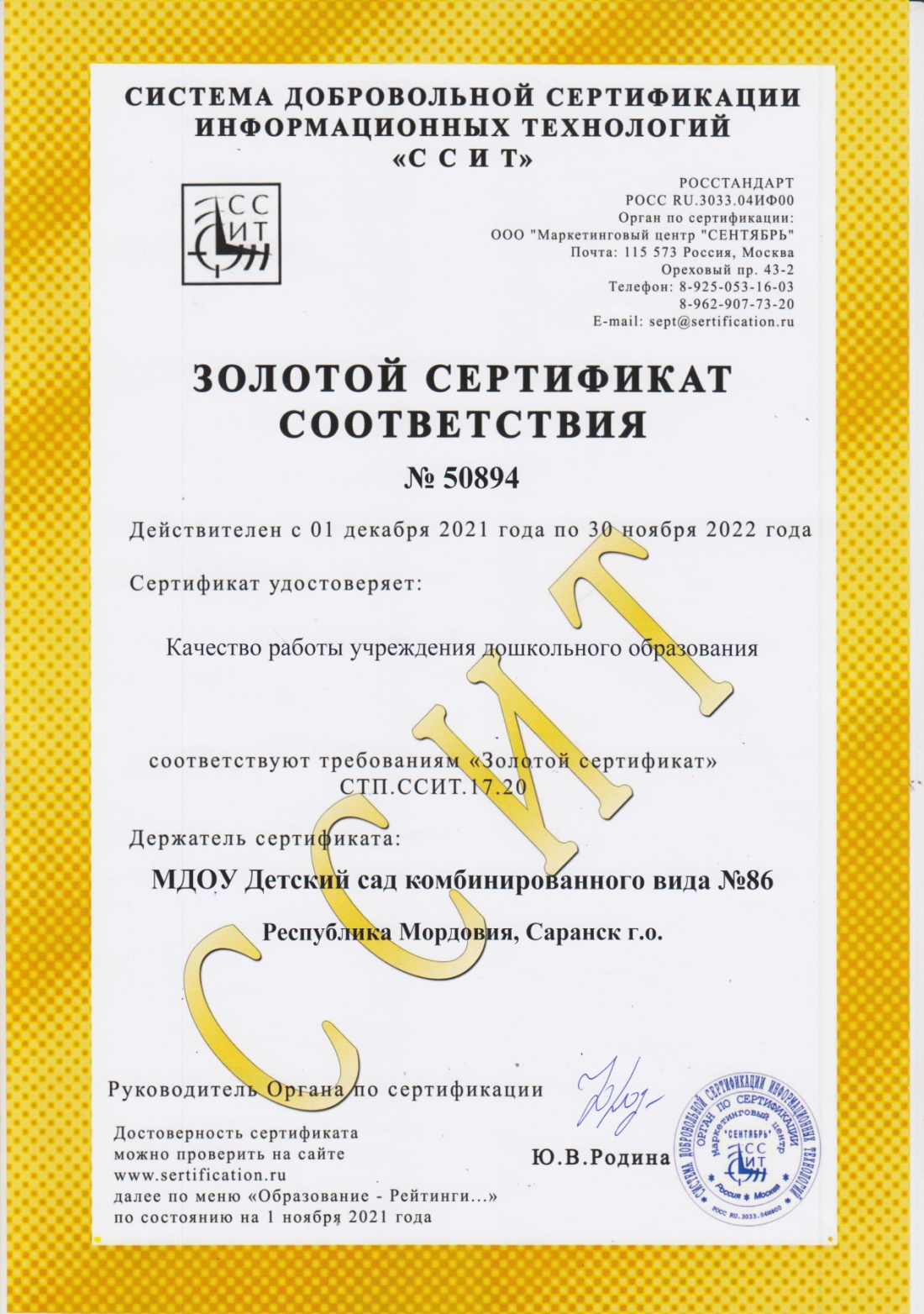 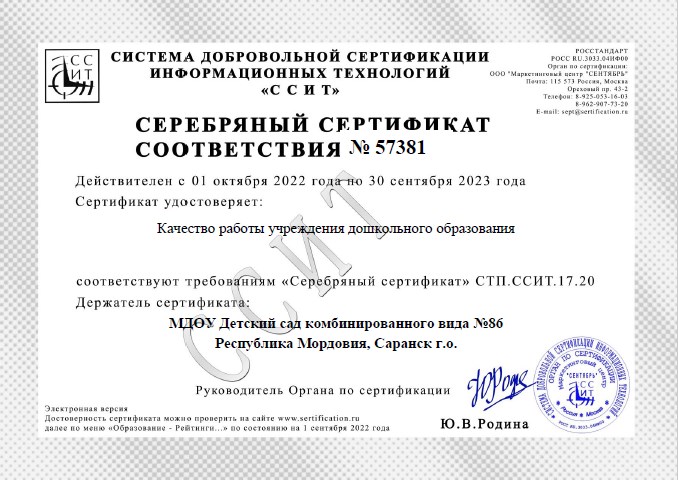 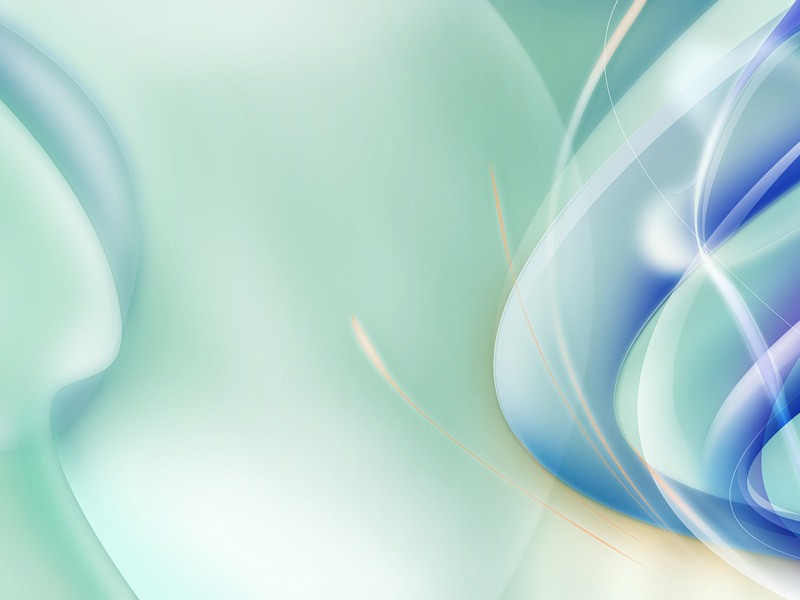 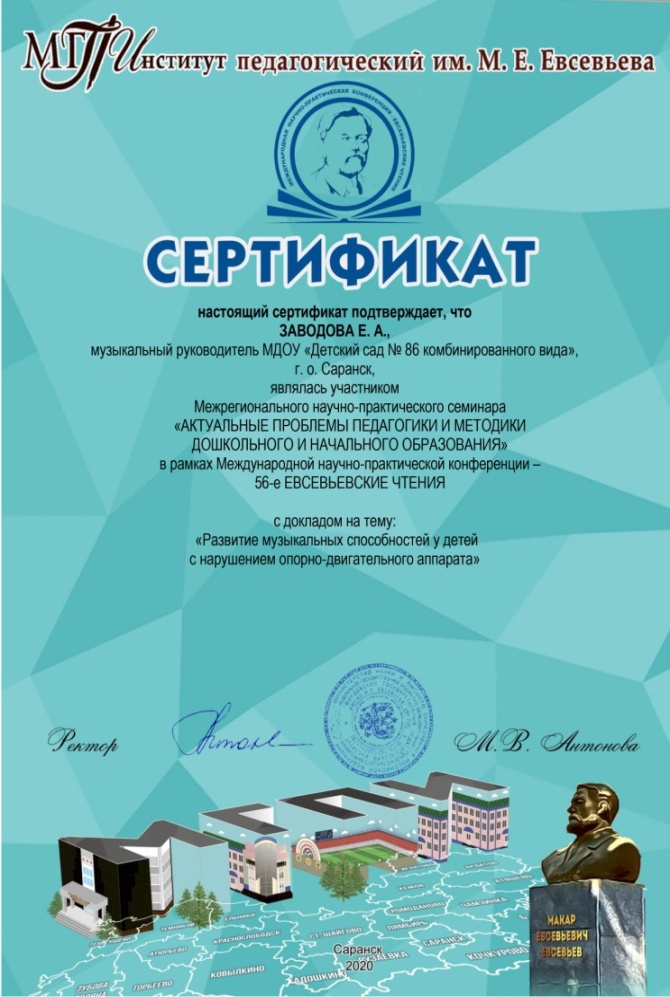 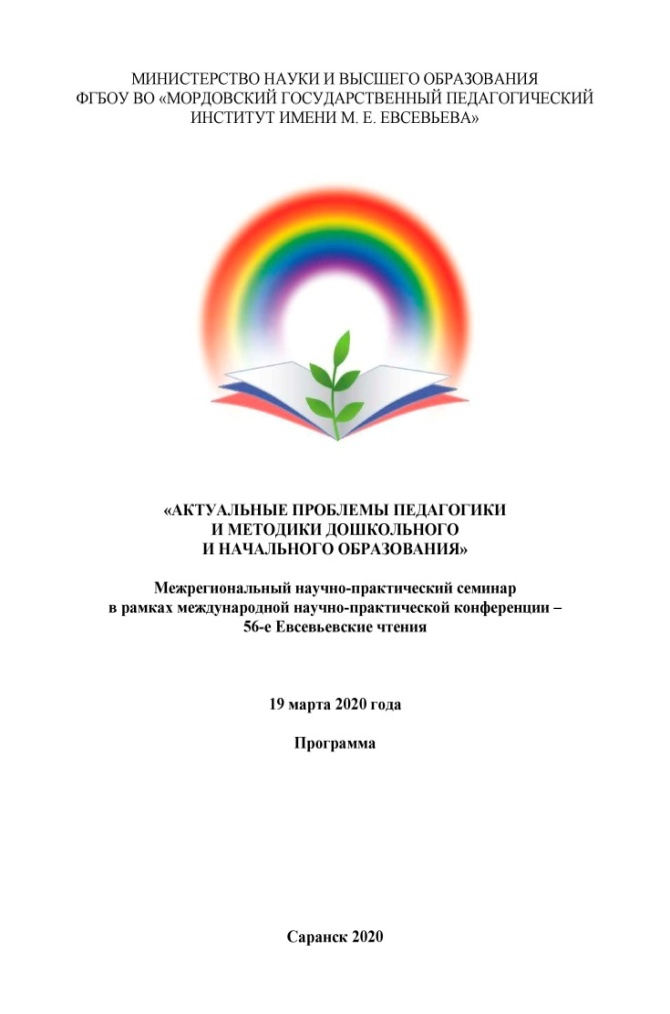 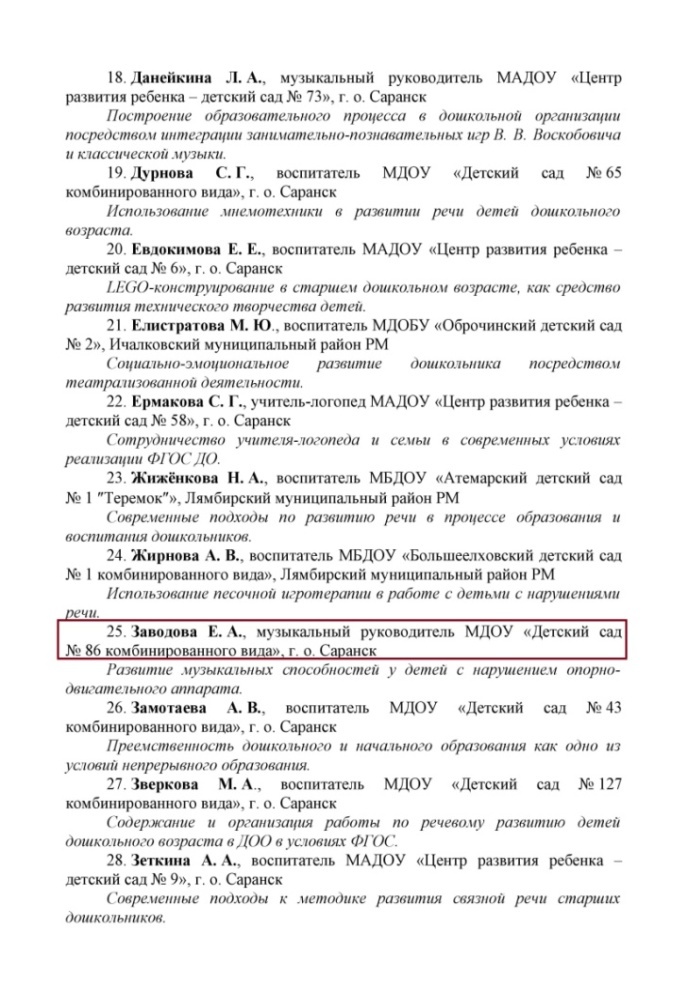 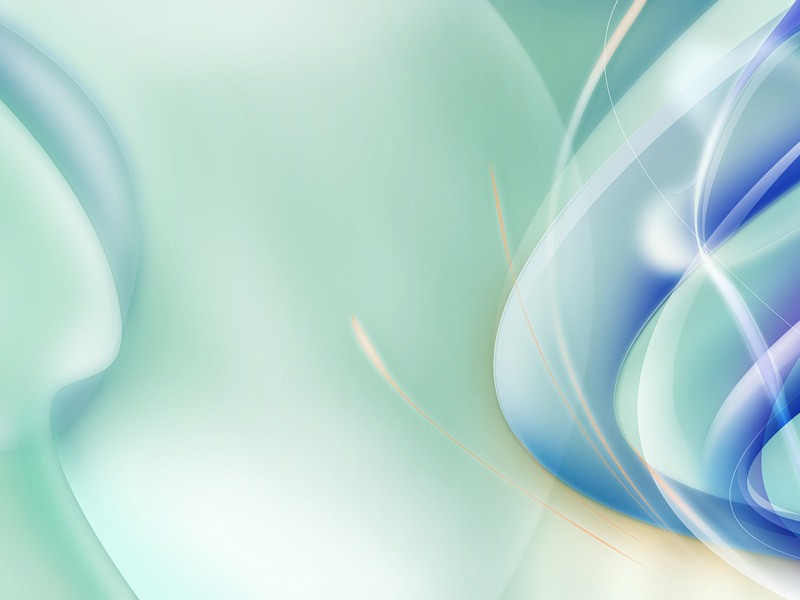 2. Эффективность деятельности 
по аттестации педагогов на квалификационные категории
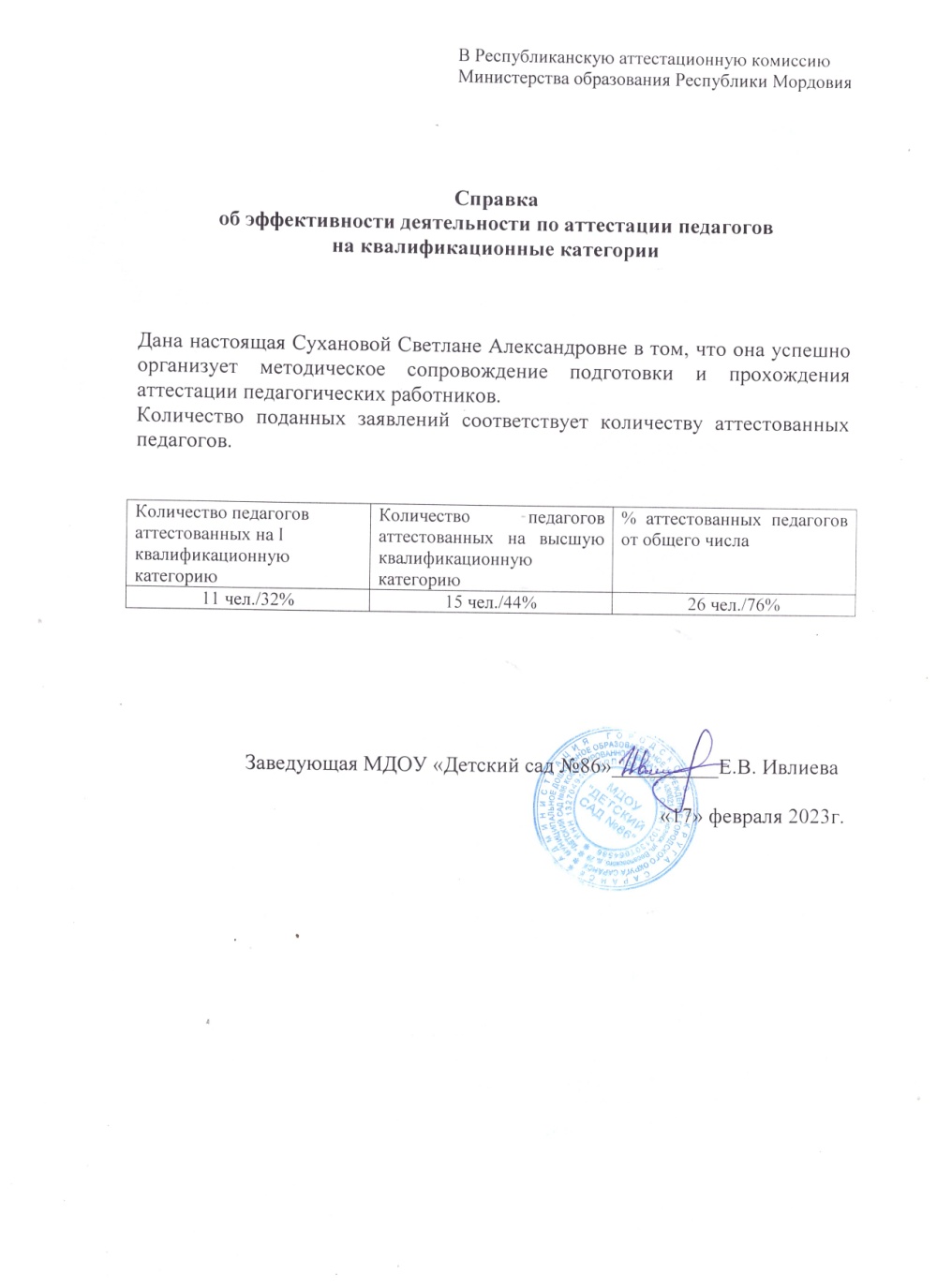 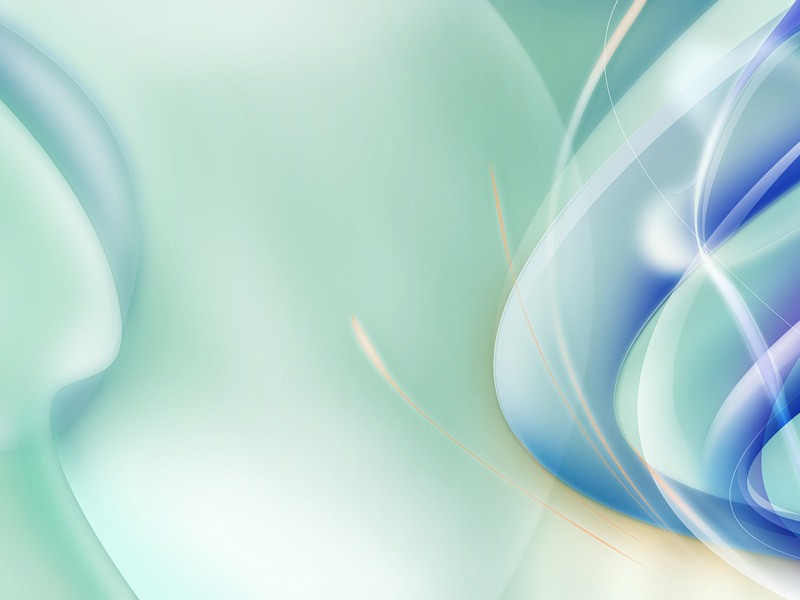 3. Организация взаимодействия  образовательной организации с научными, образовательными, социальными институтами.
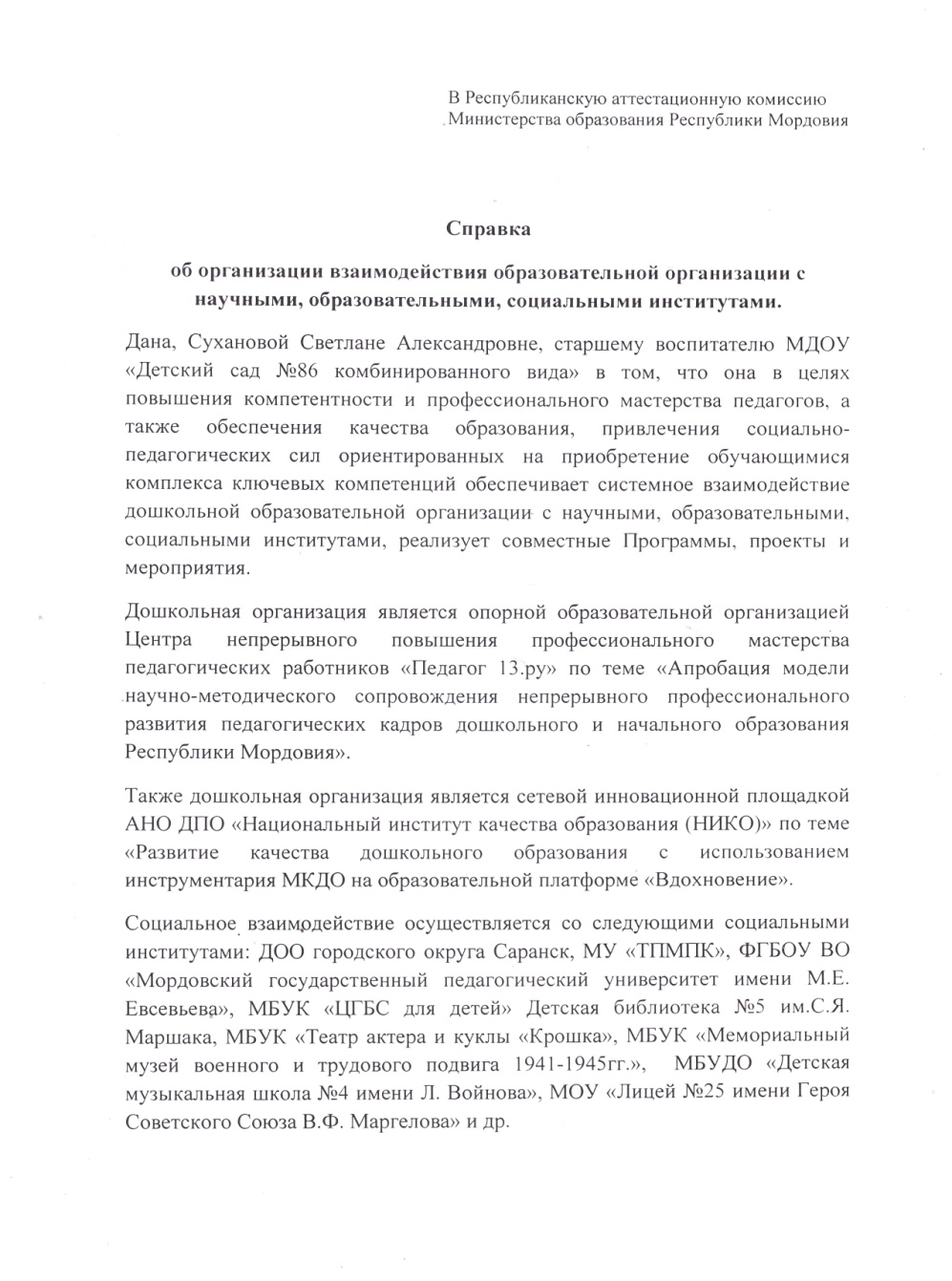 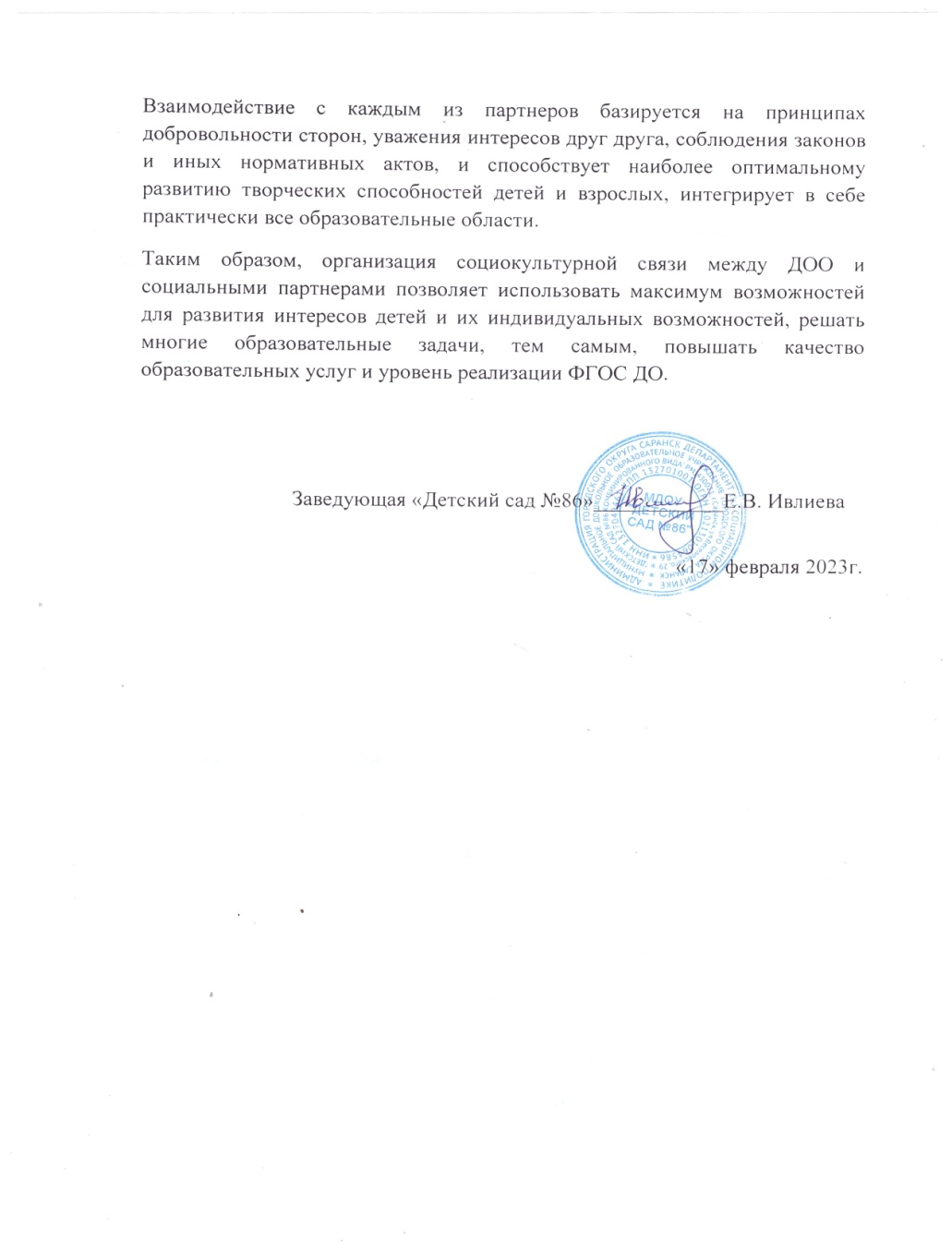 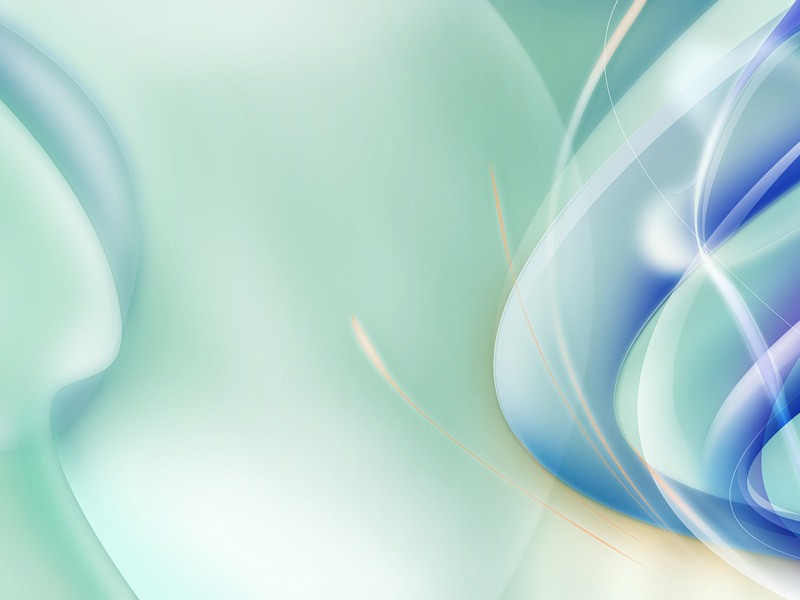 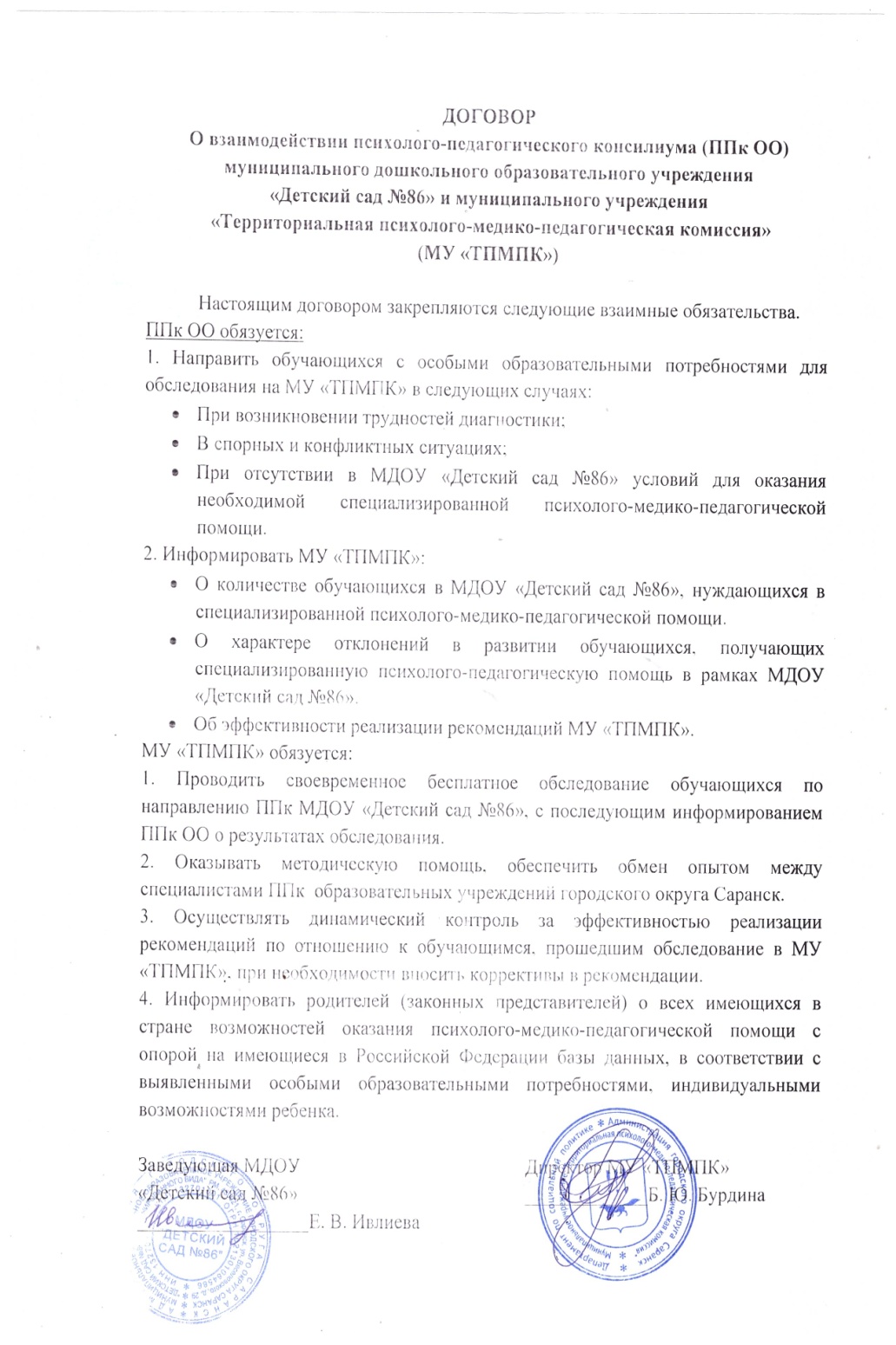 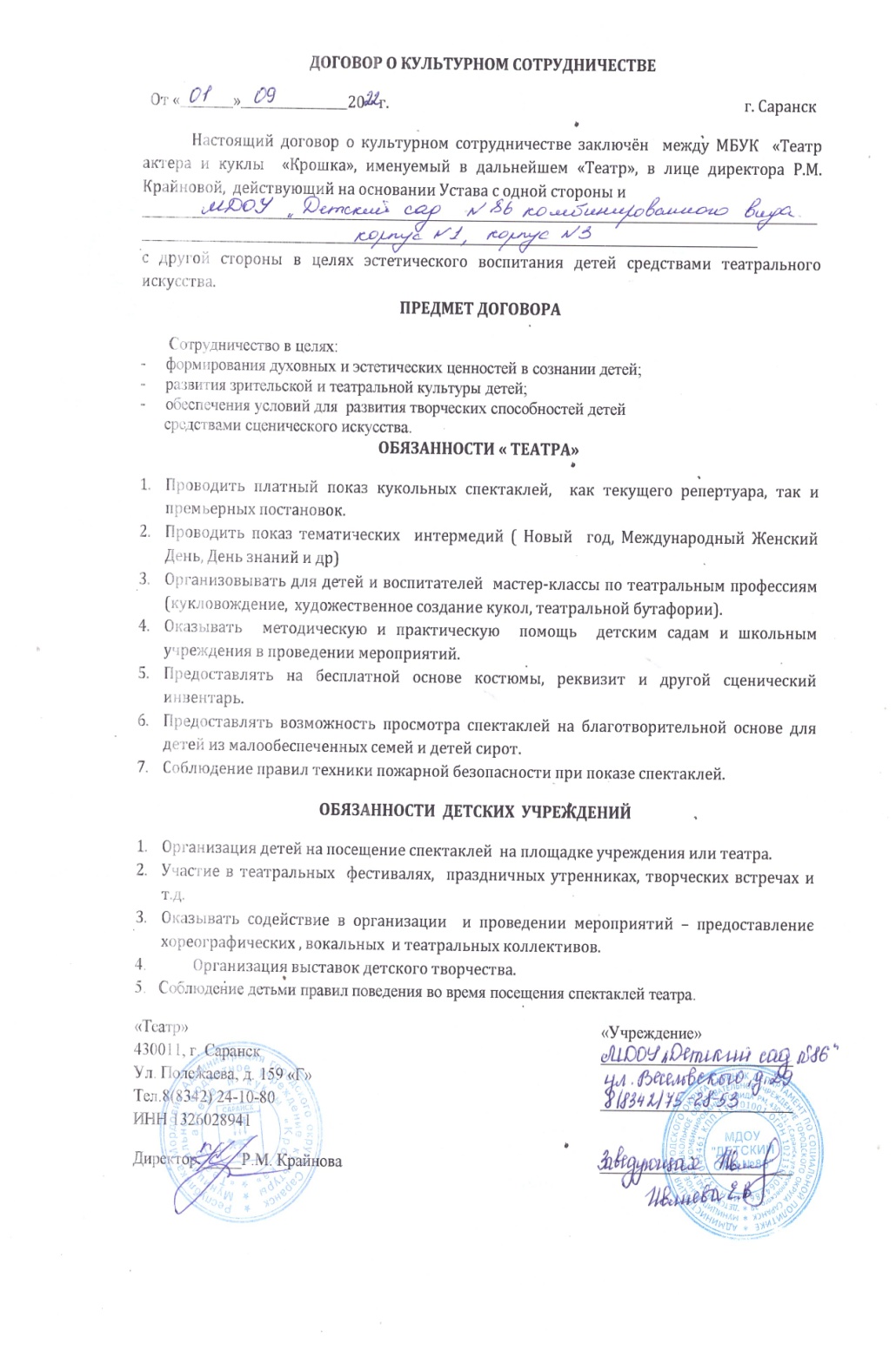 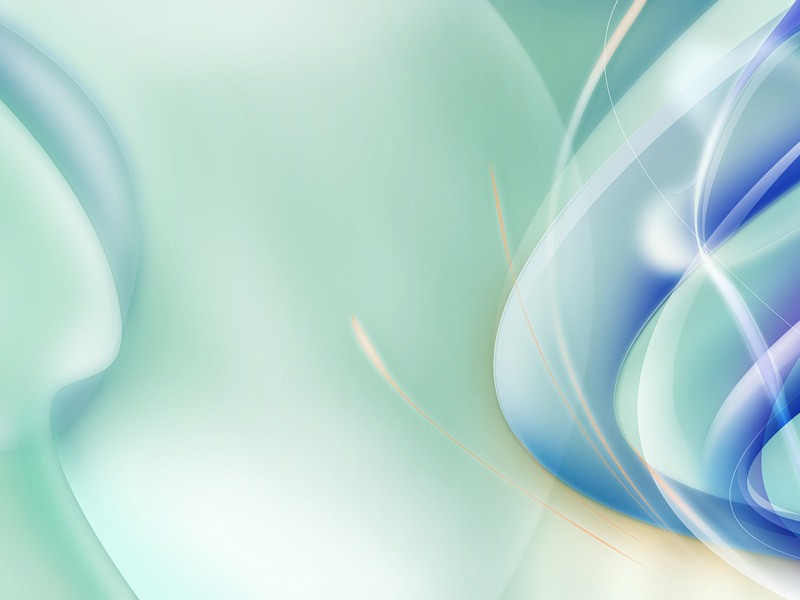 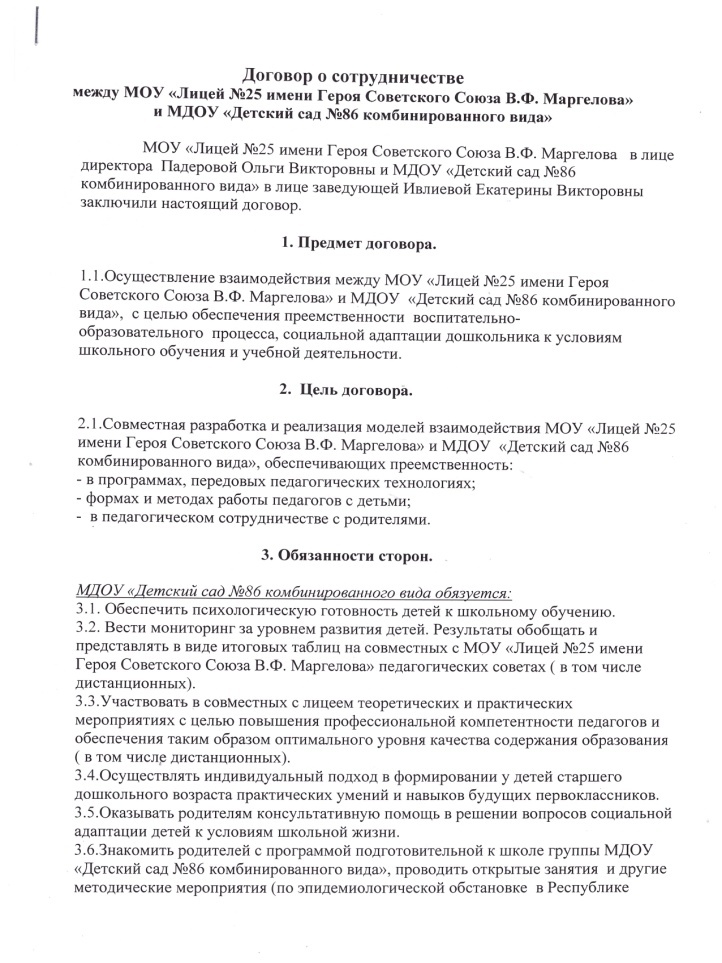 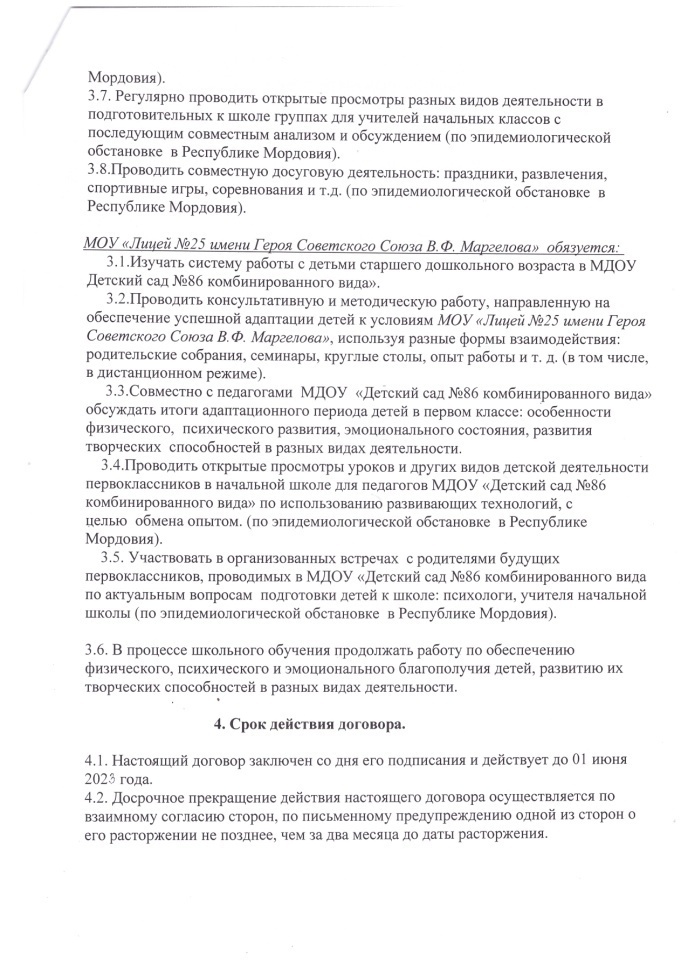 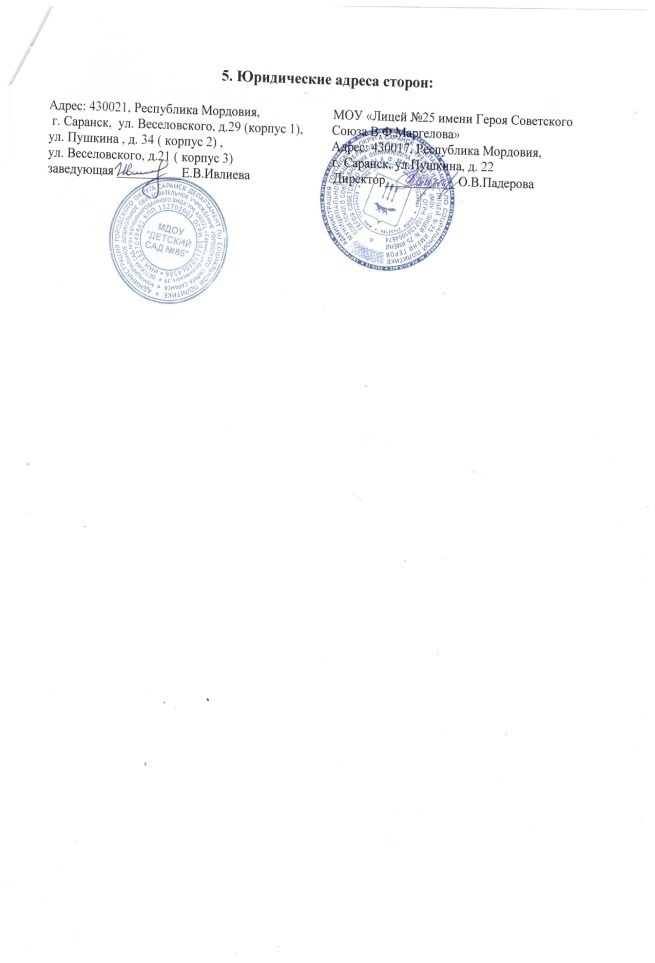 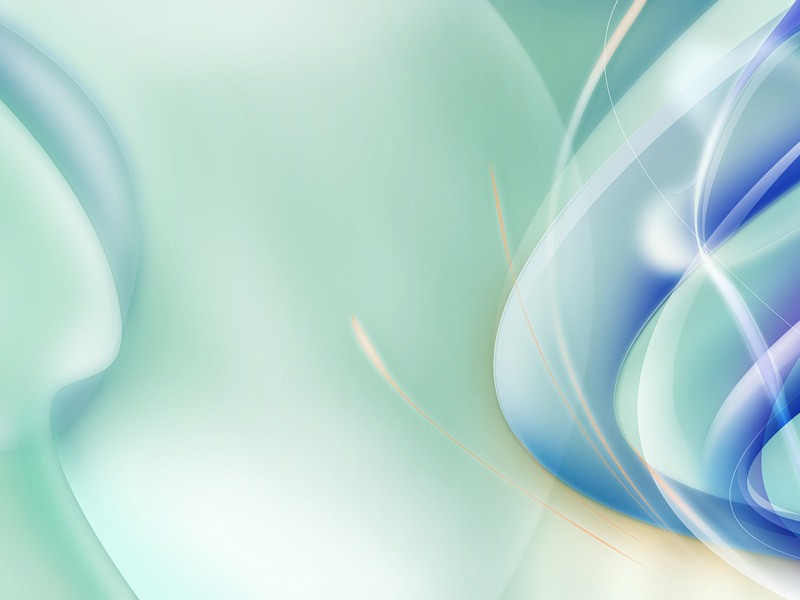 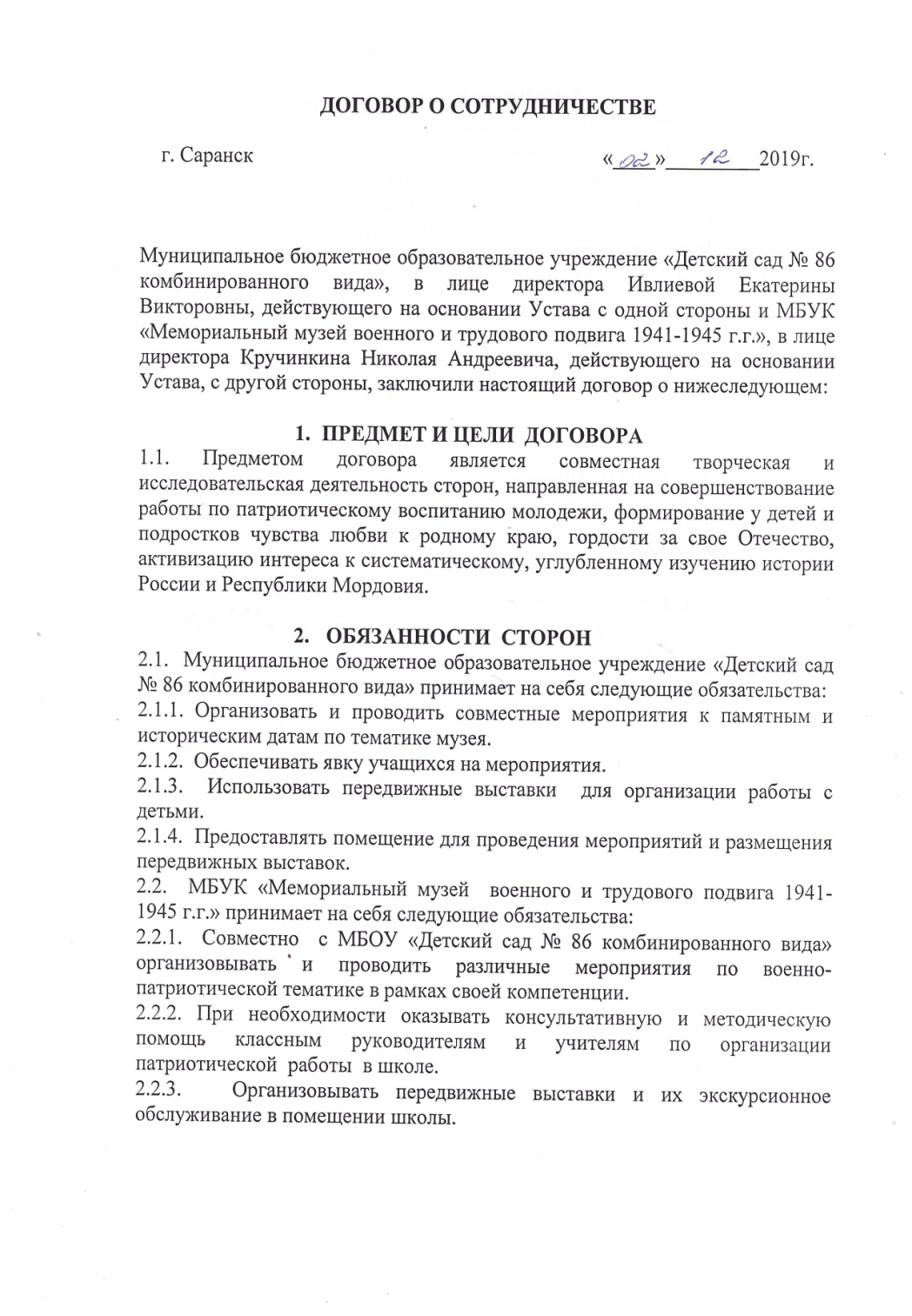 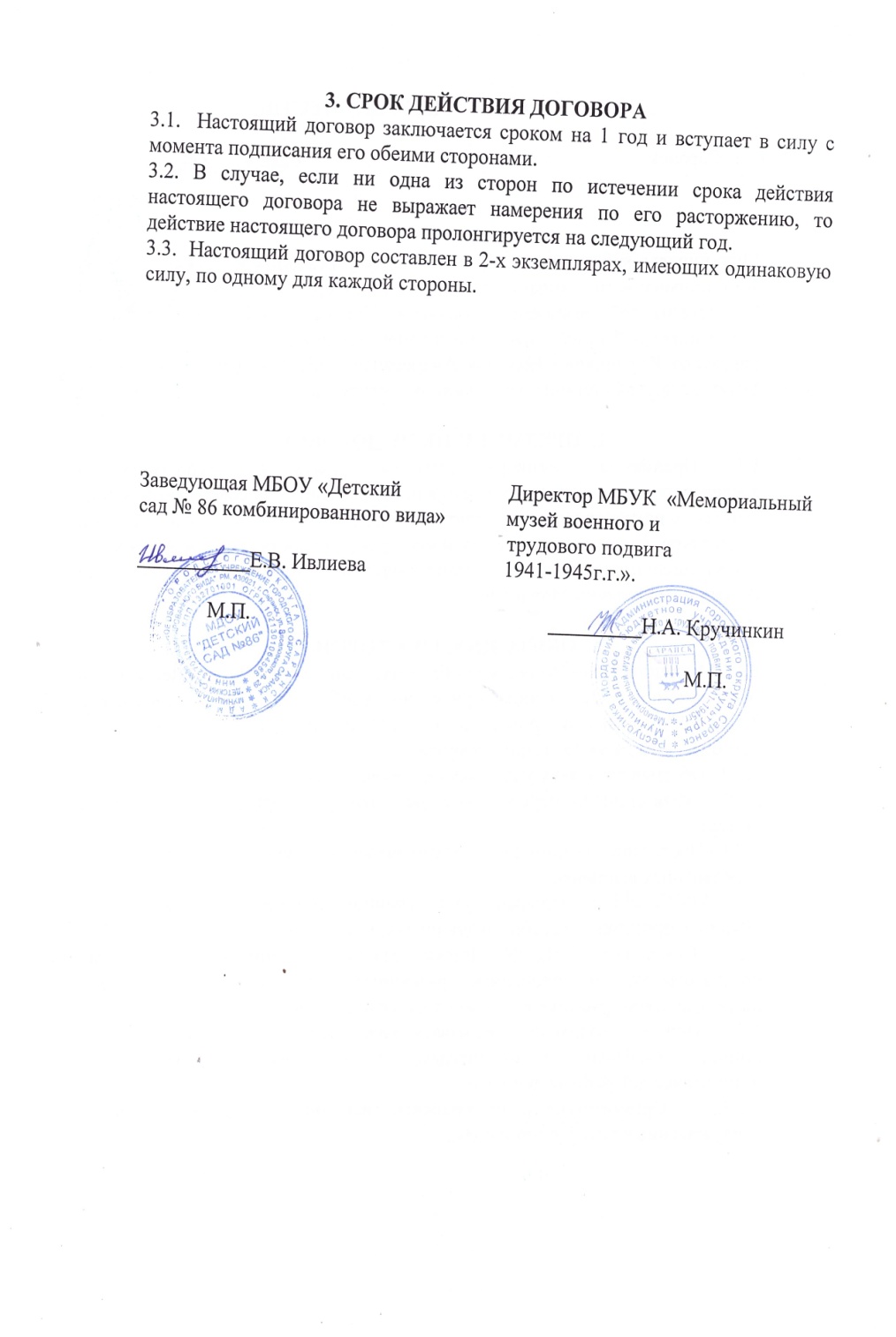 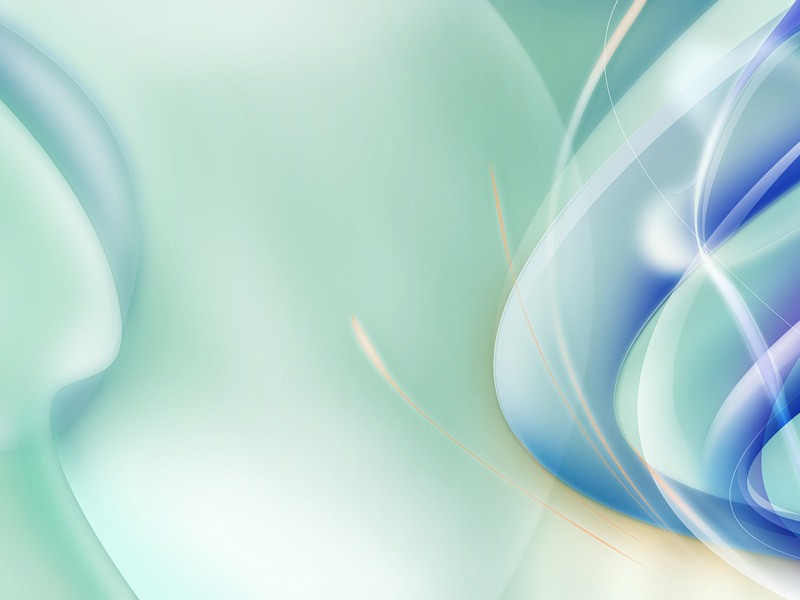 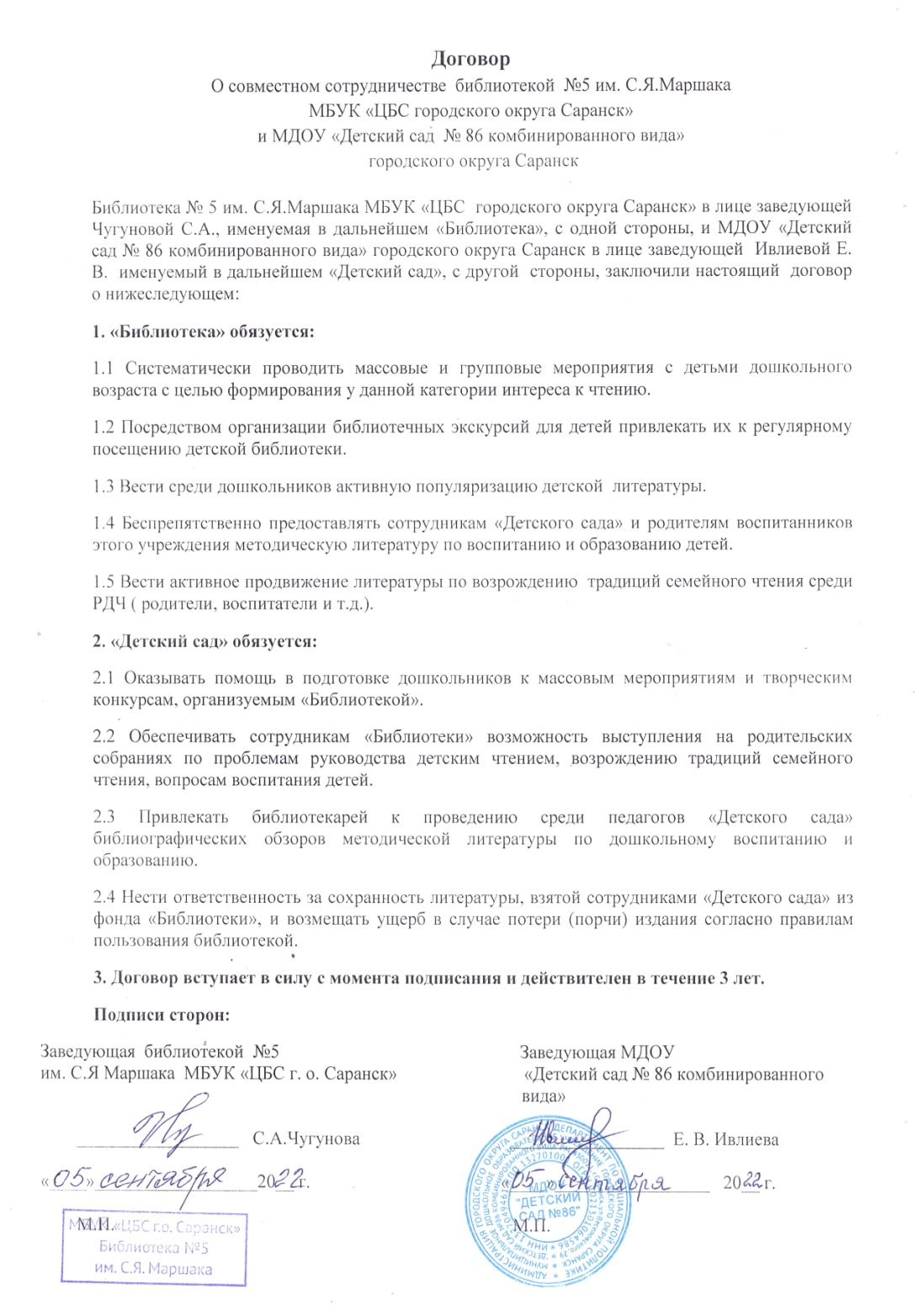 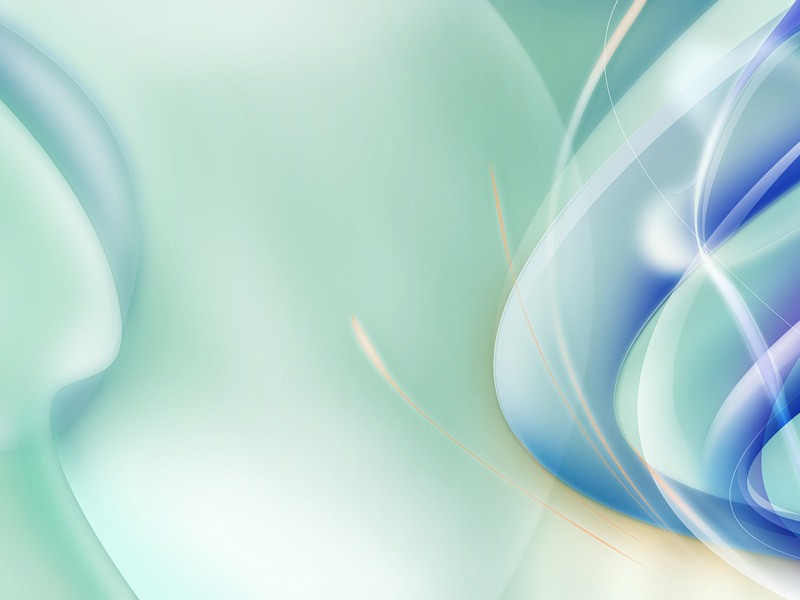 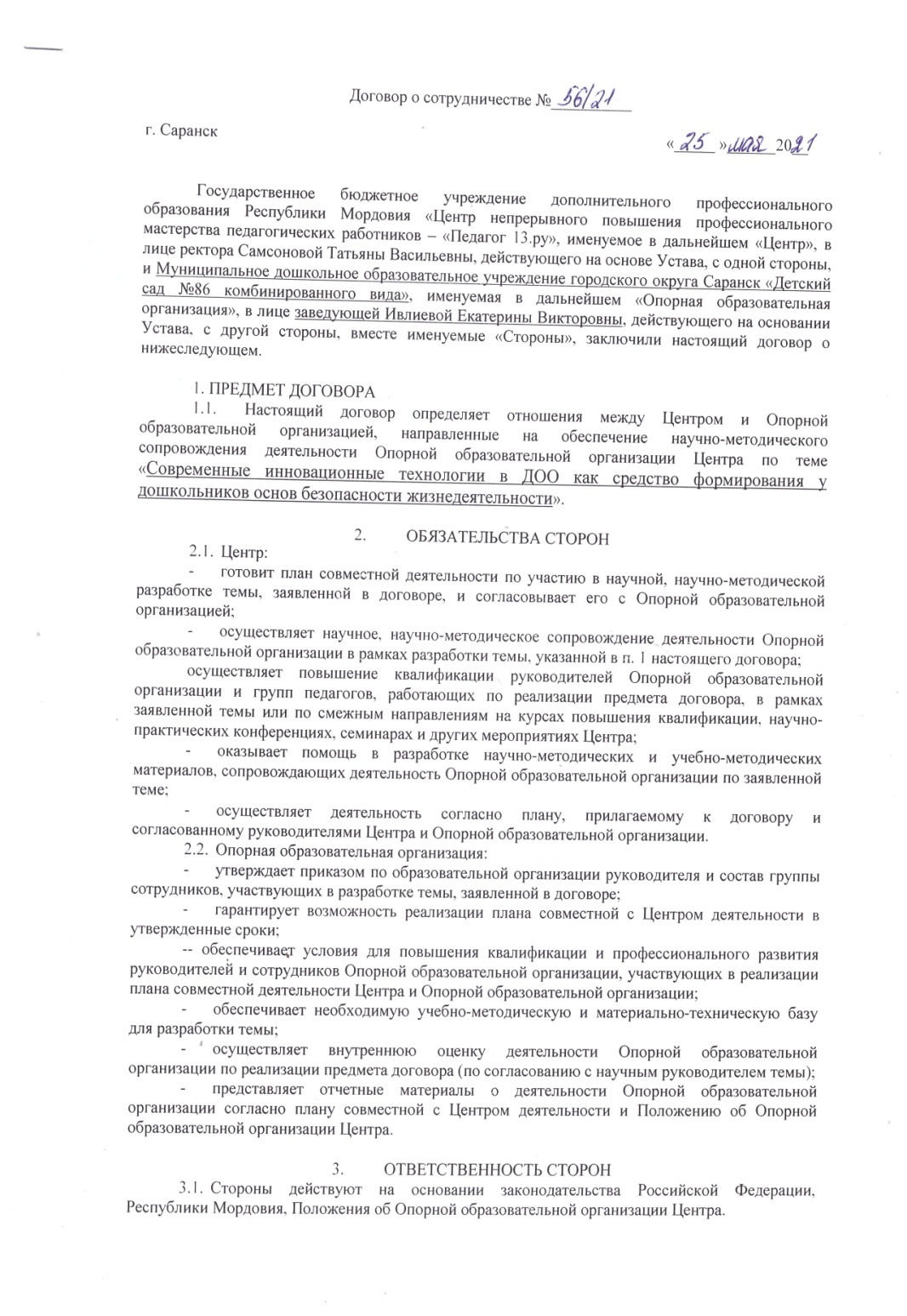 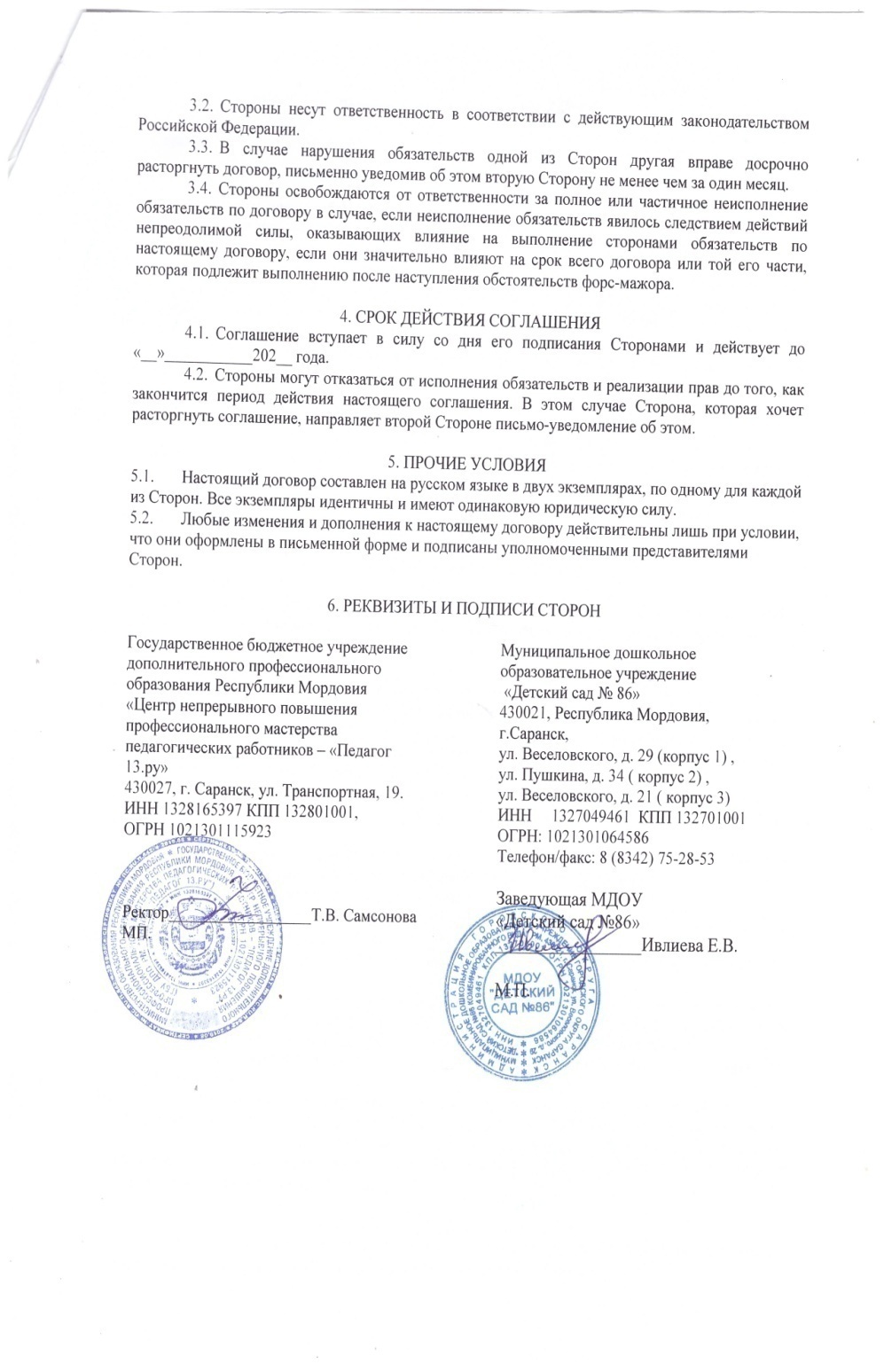 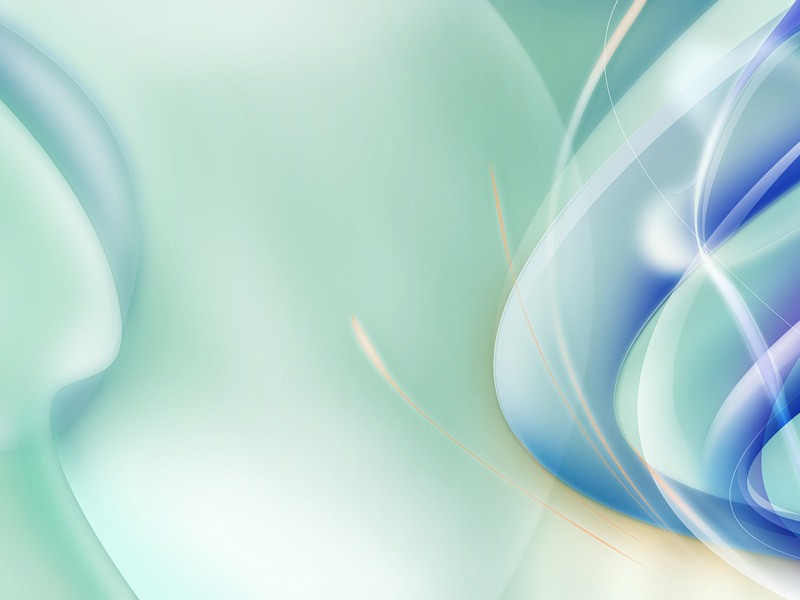 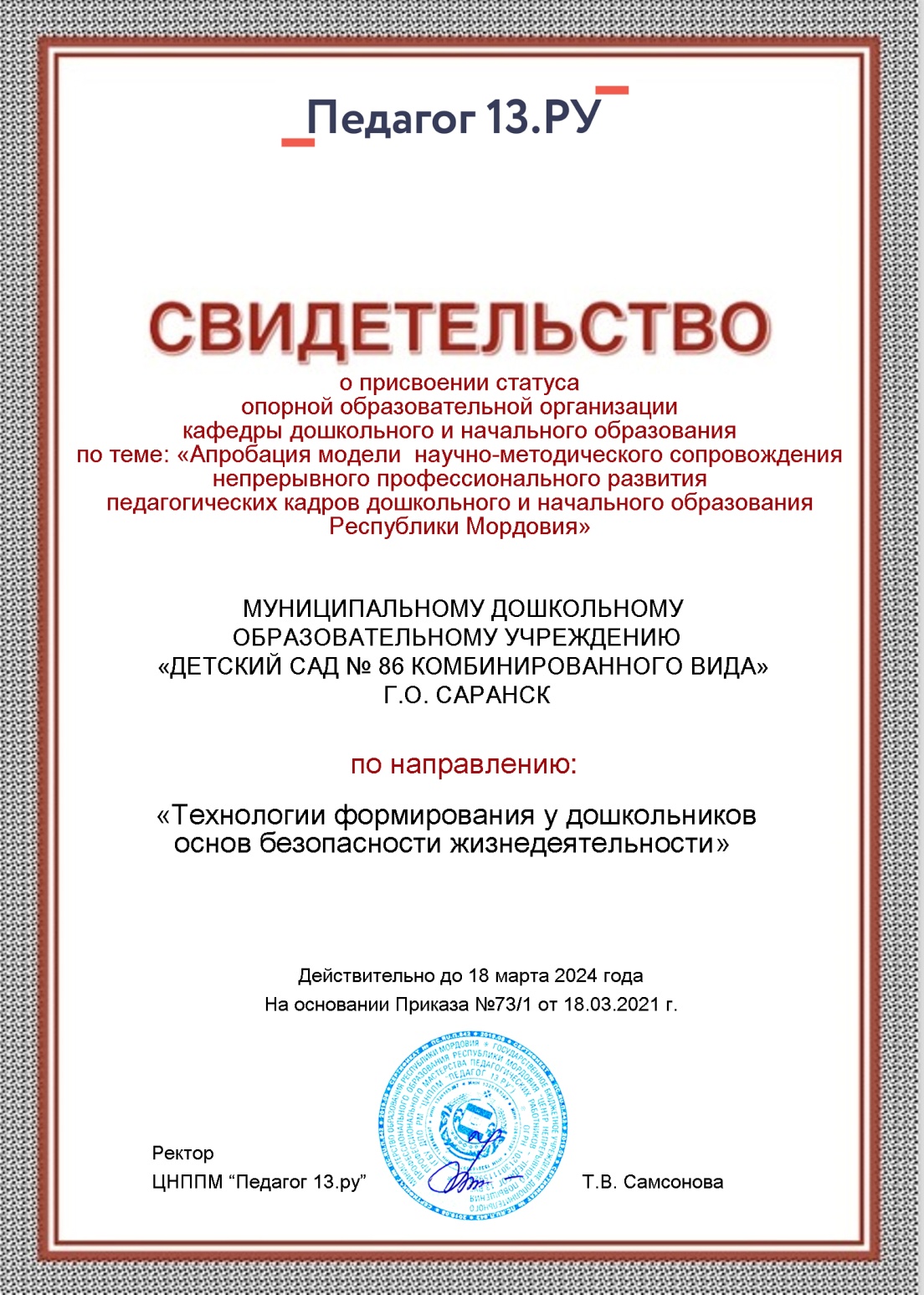 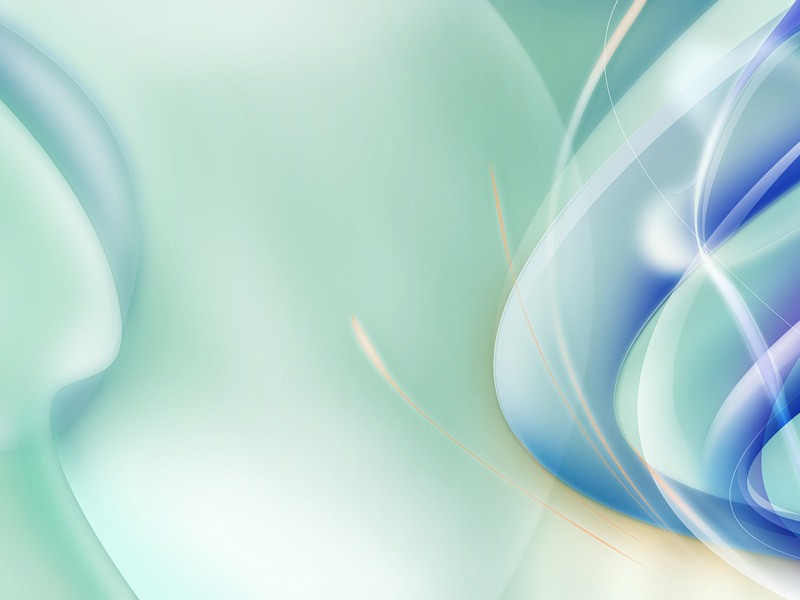 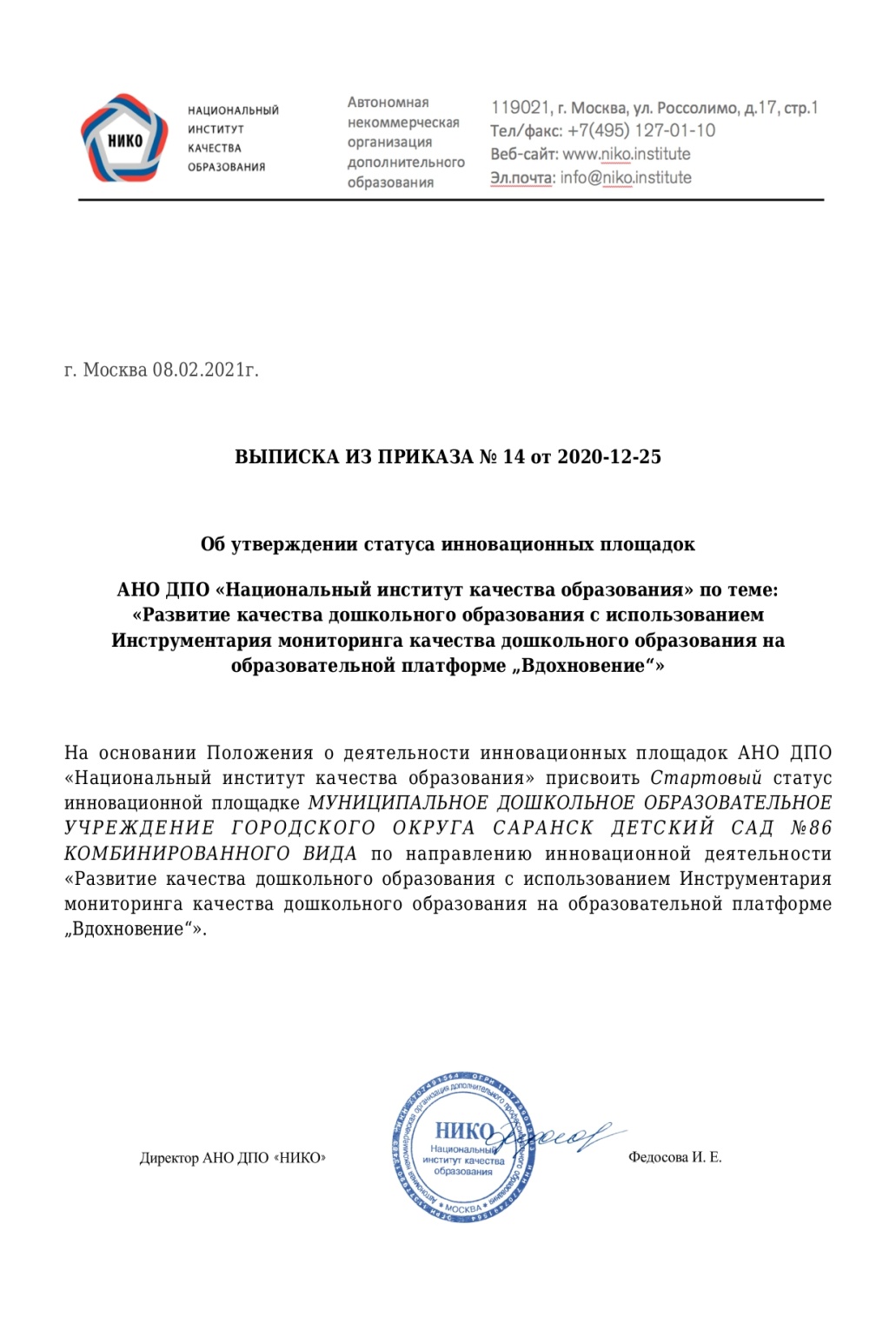 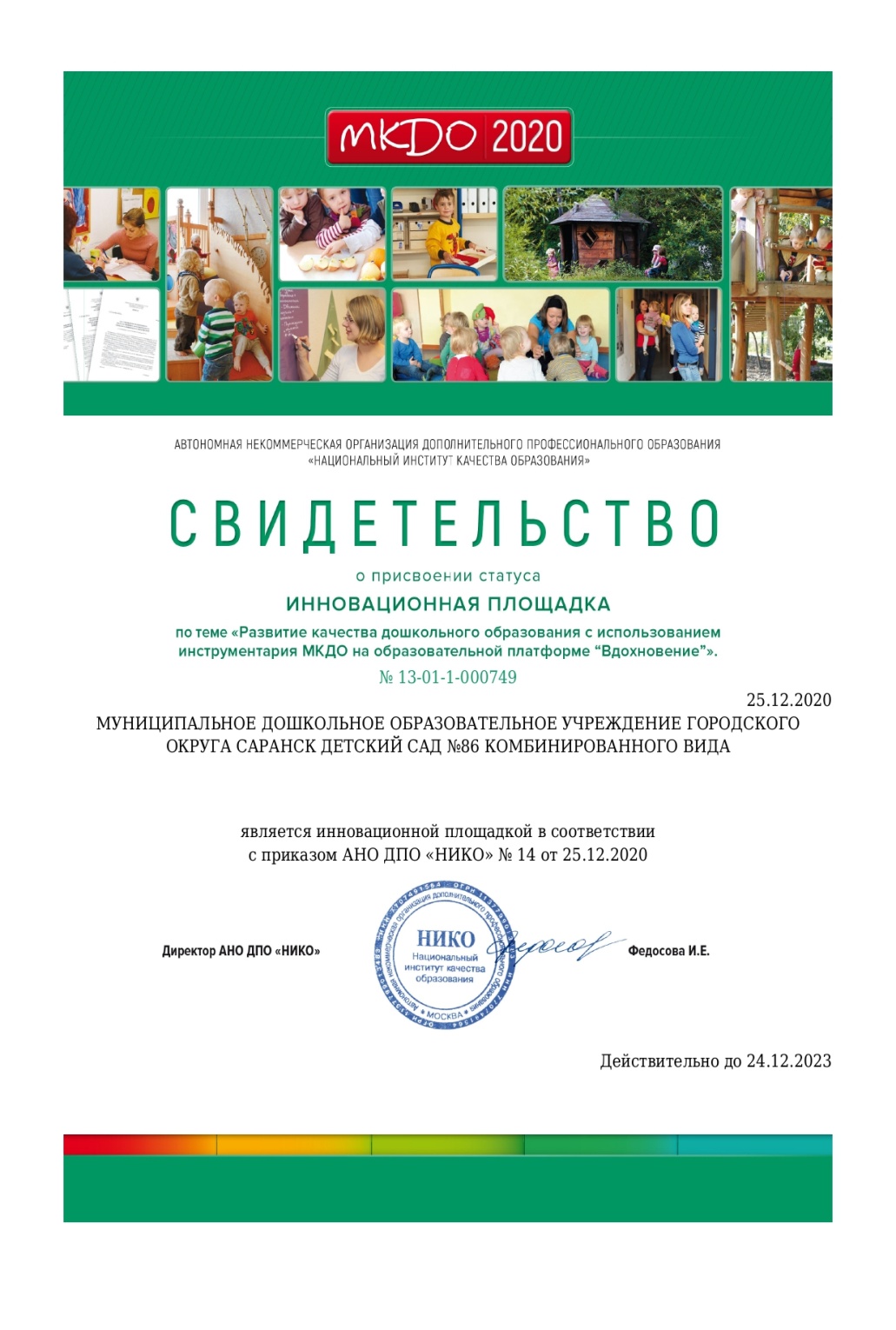 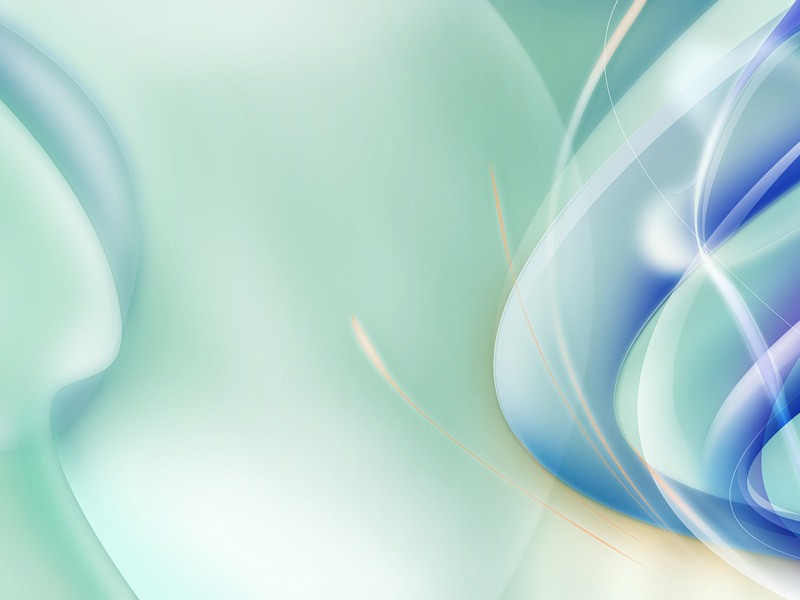 4. Результаты  личного участия в инновационной (экспериментальной)  деятельности.
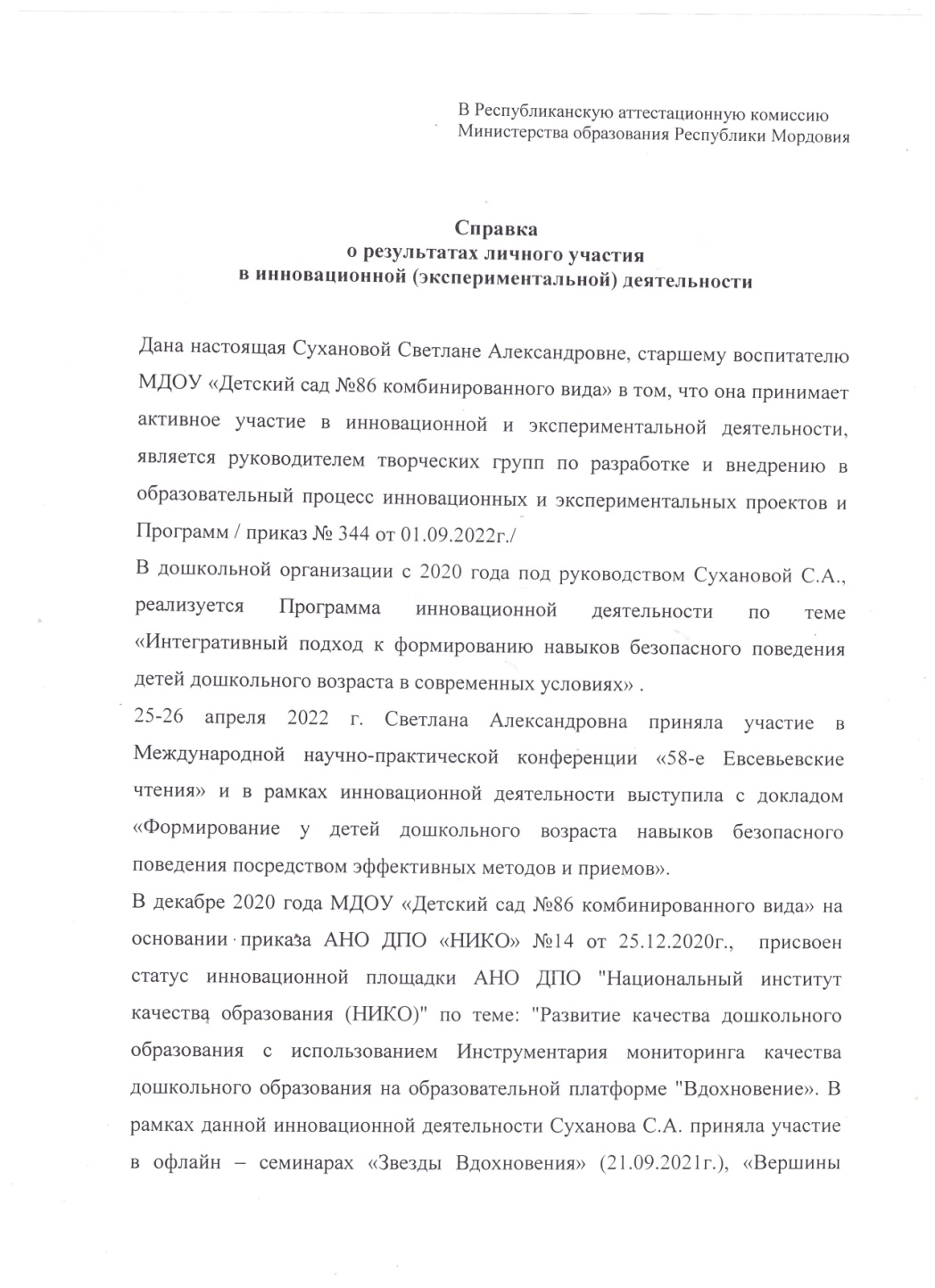 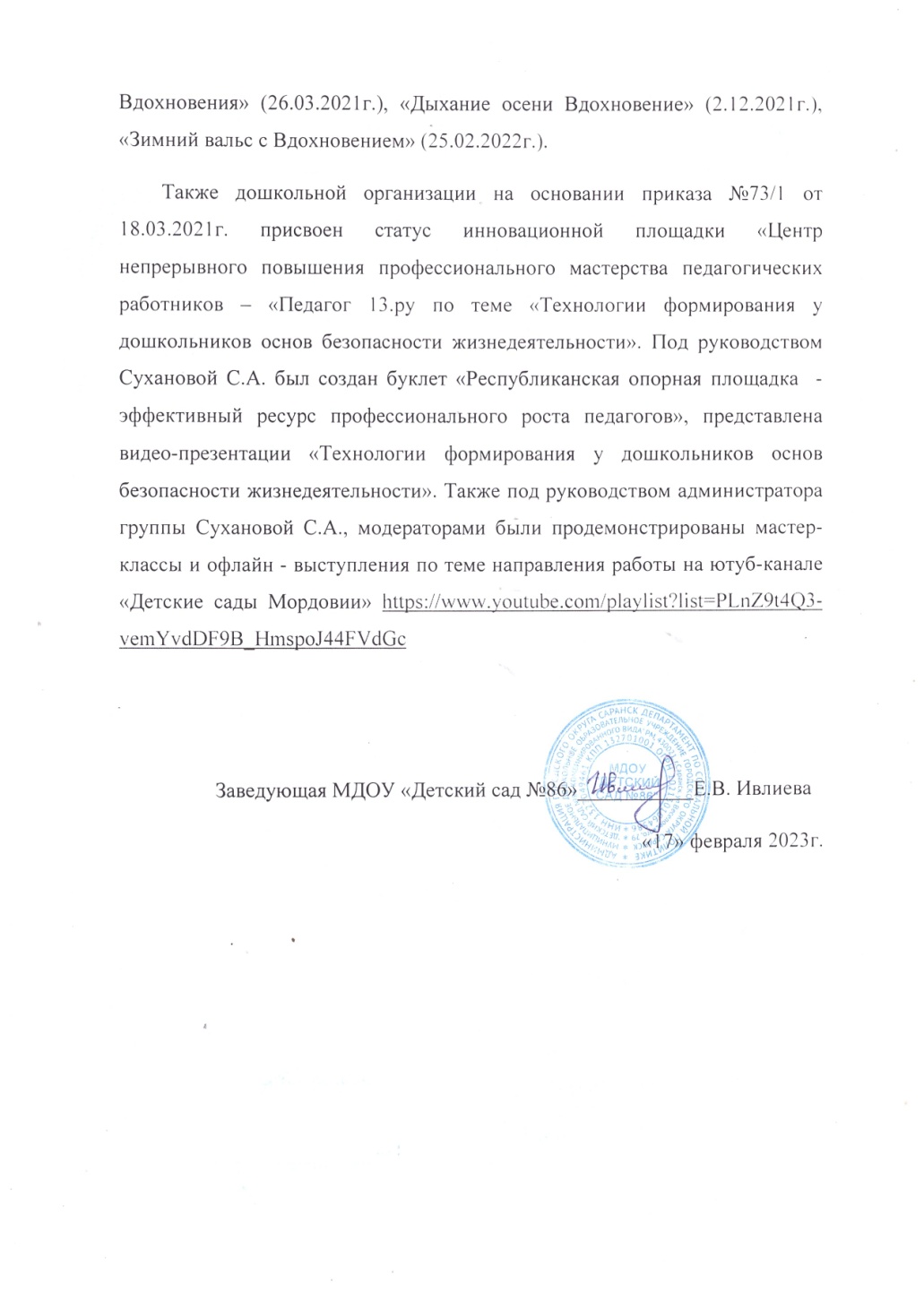 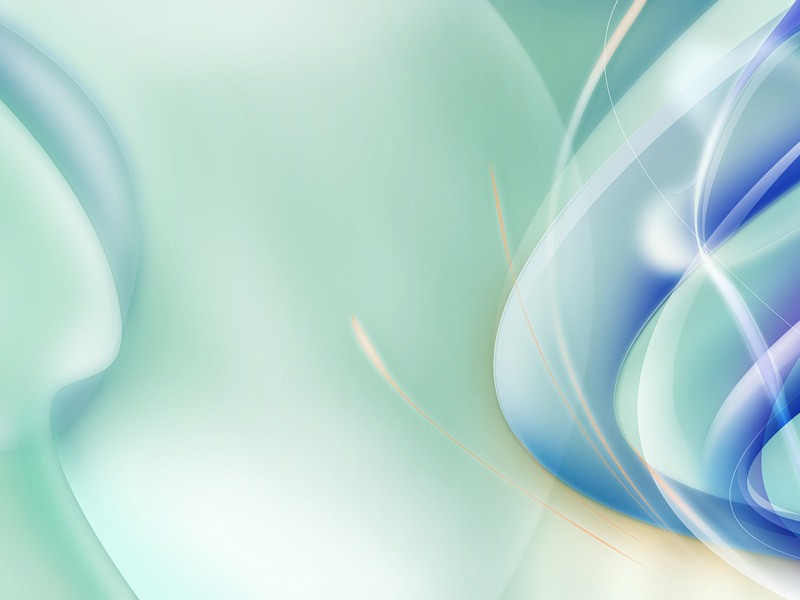 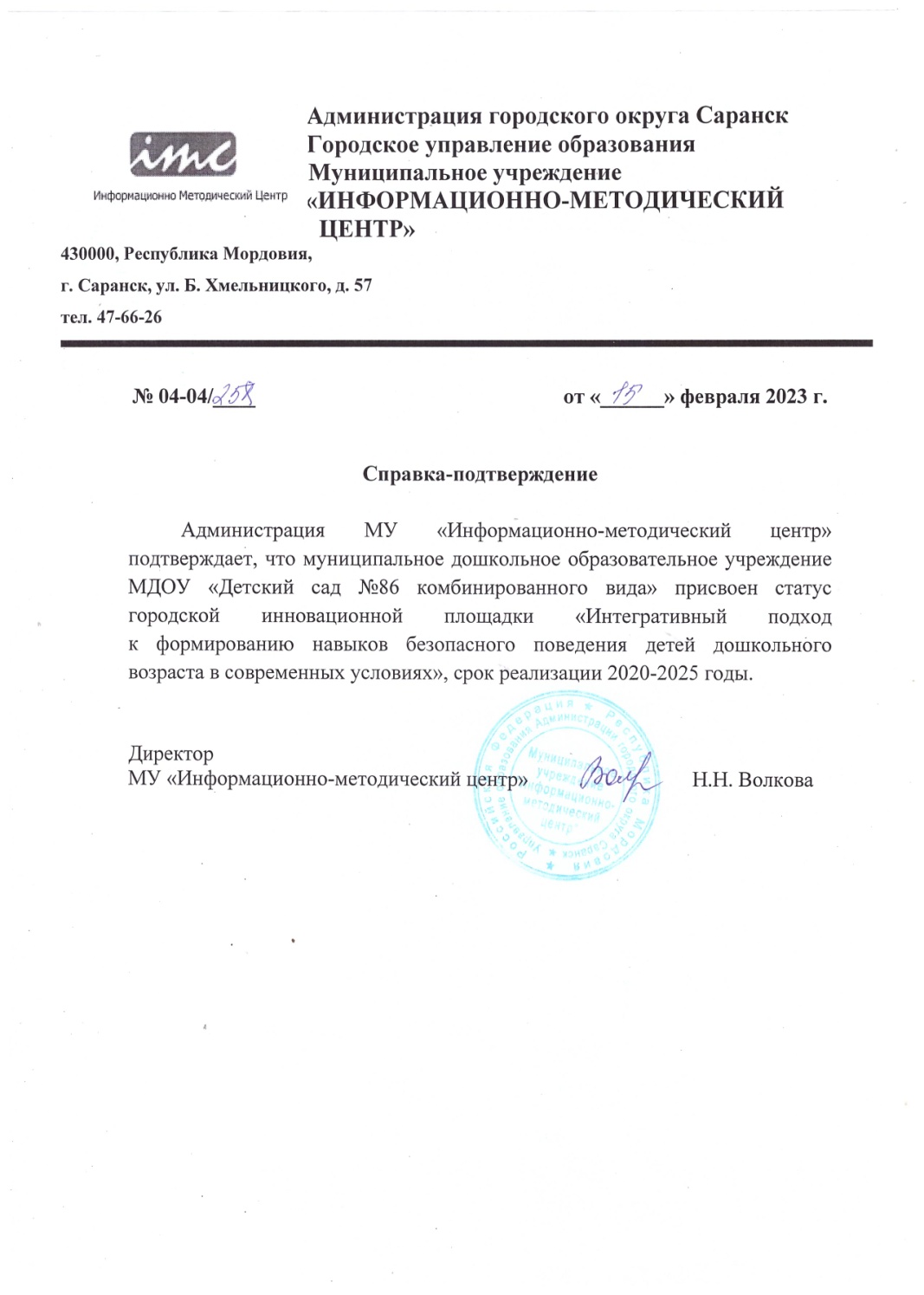 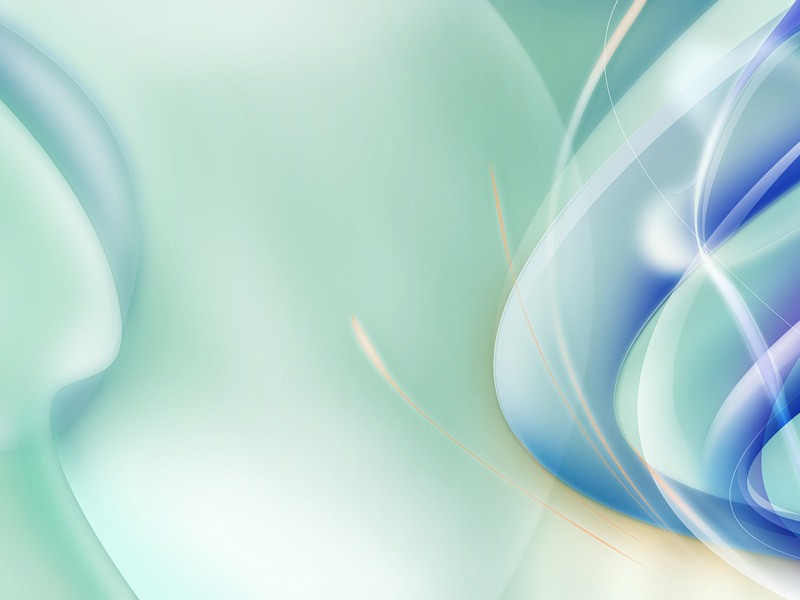 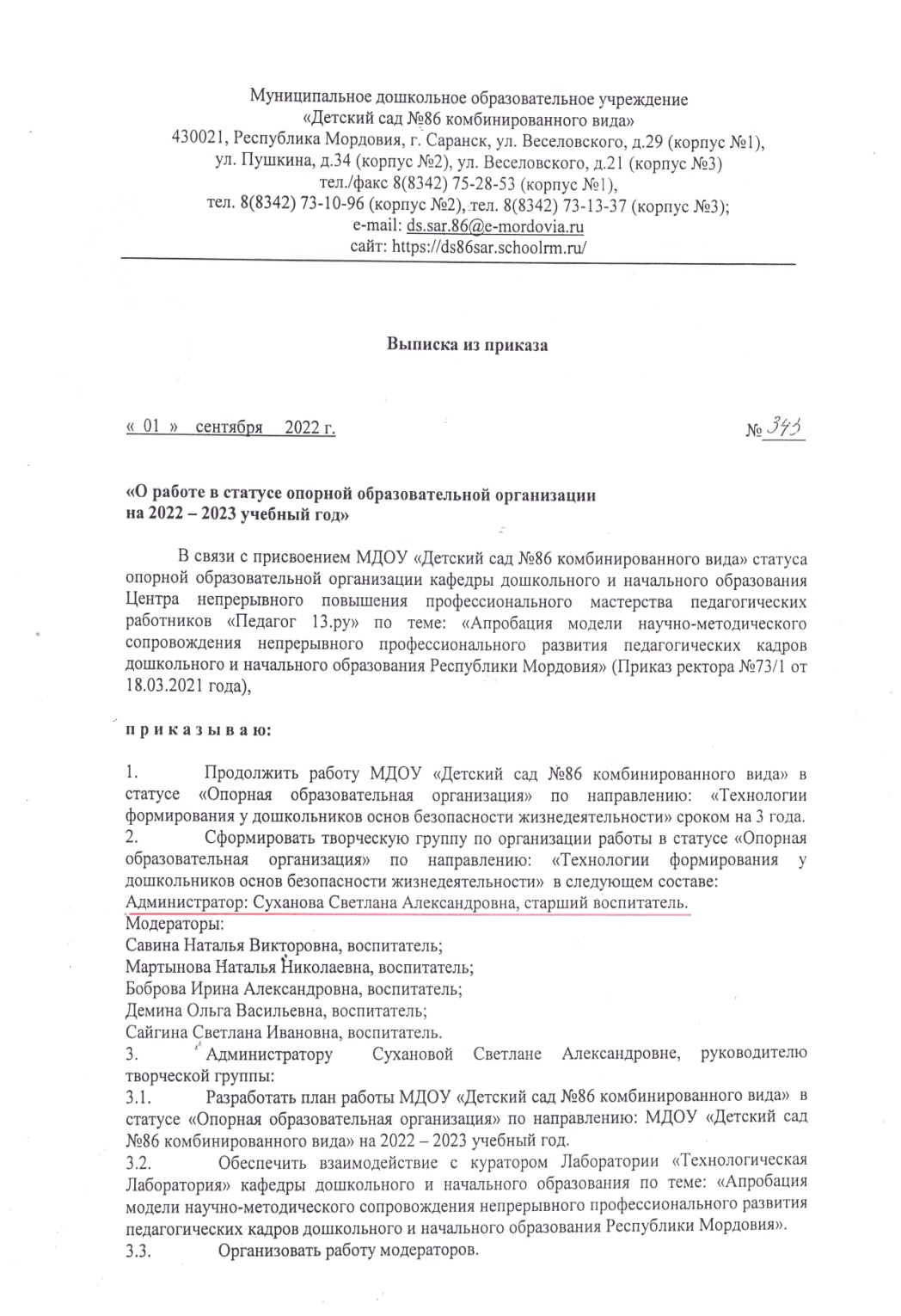 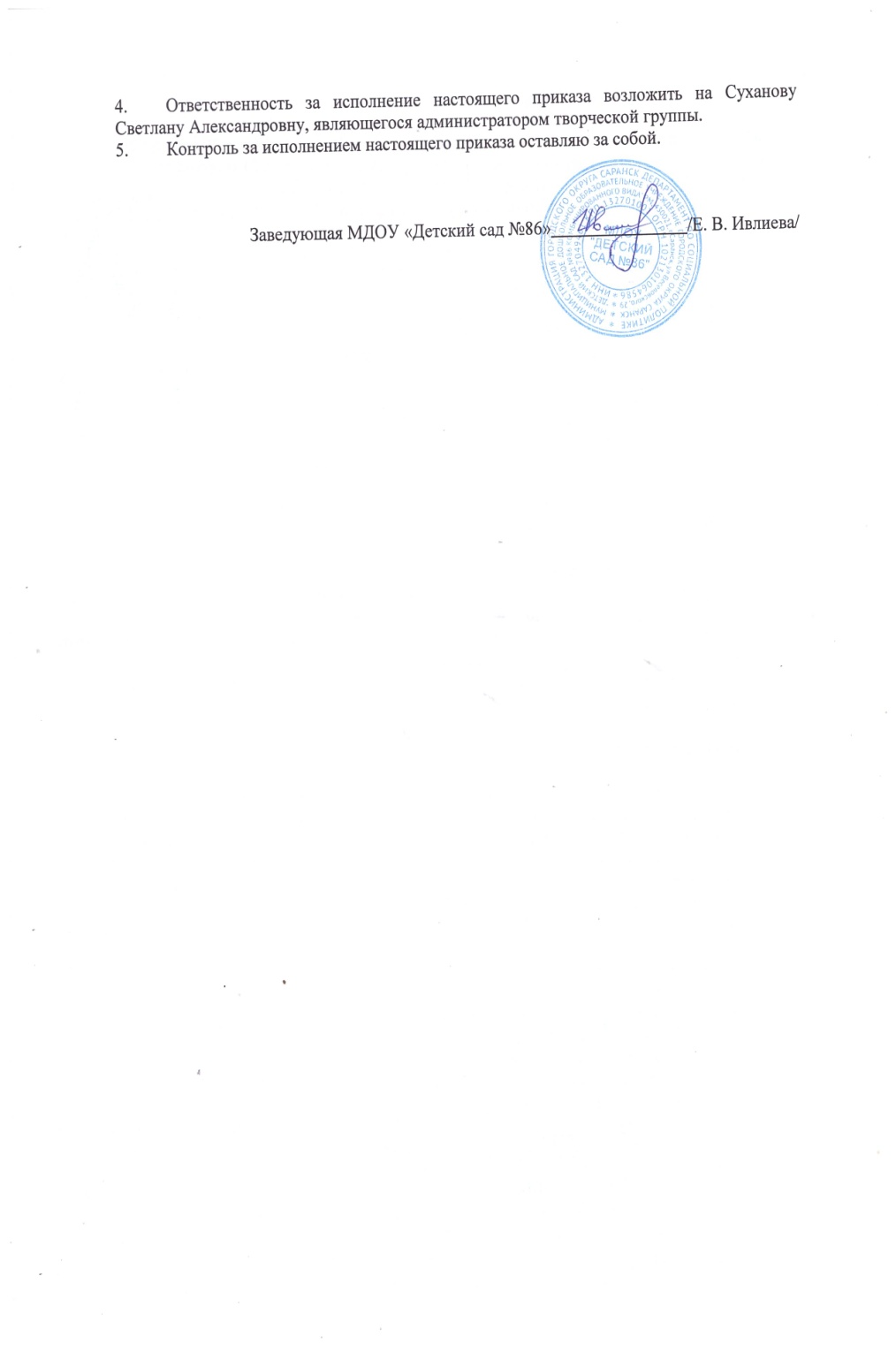 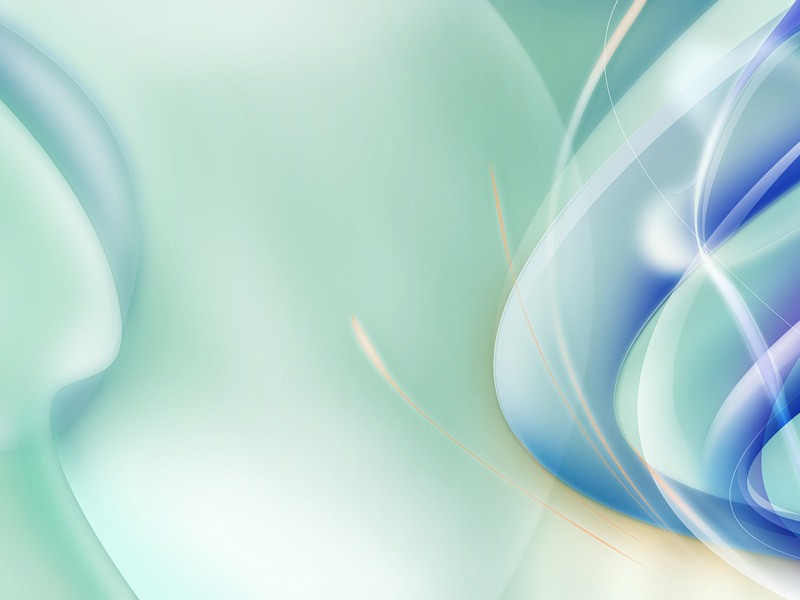 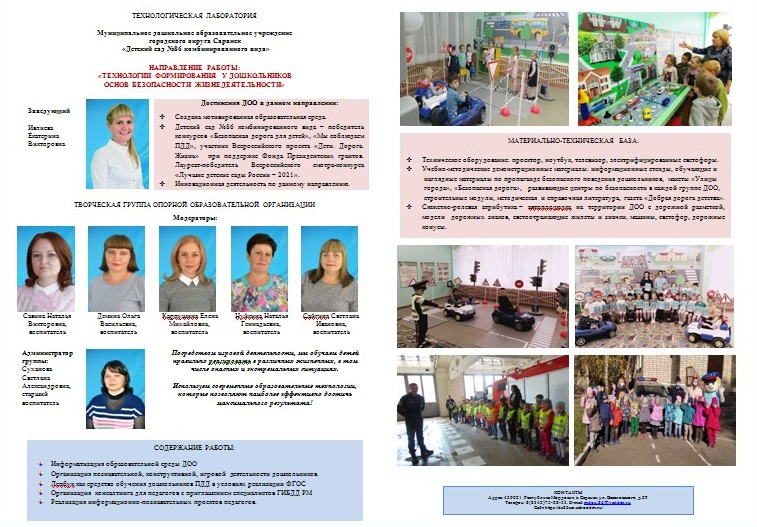 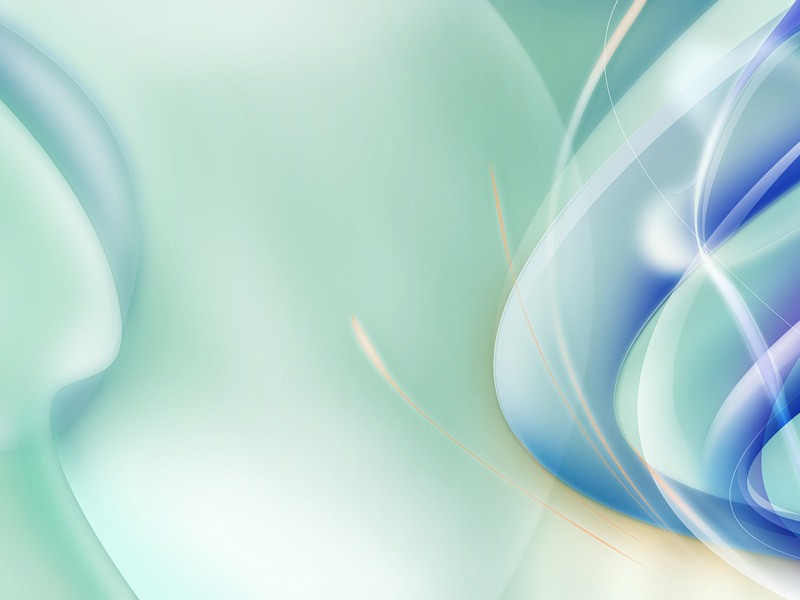 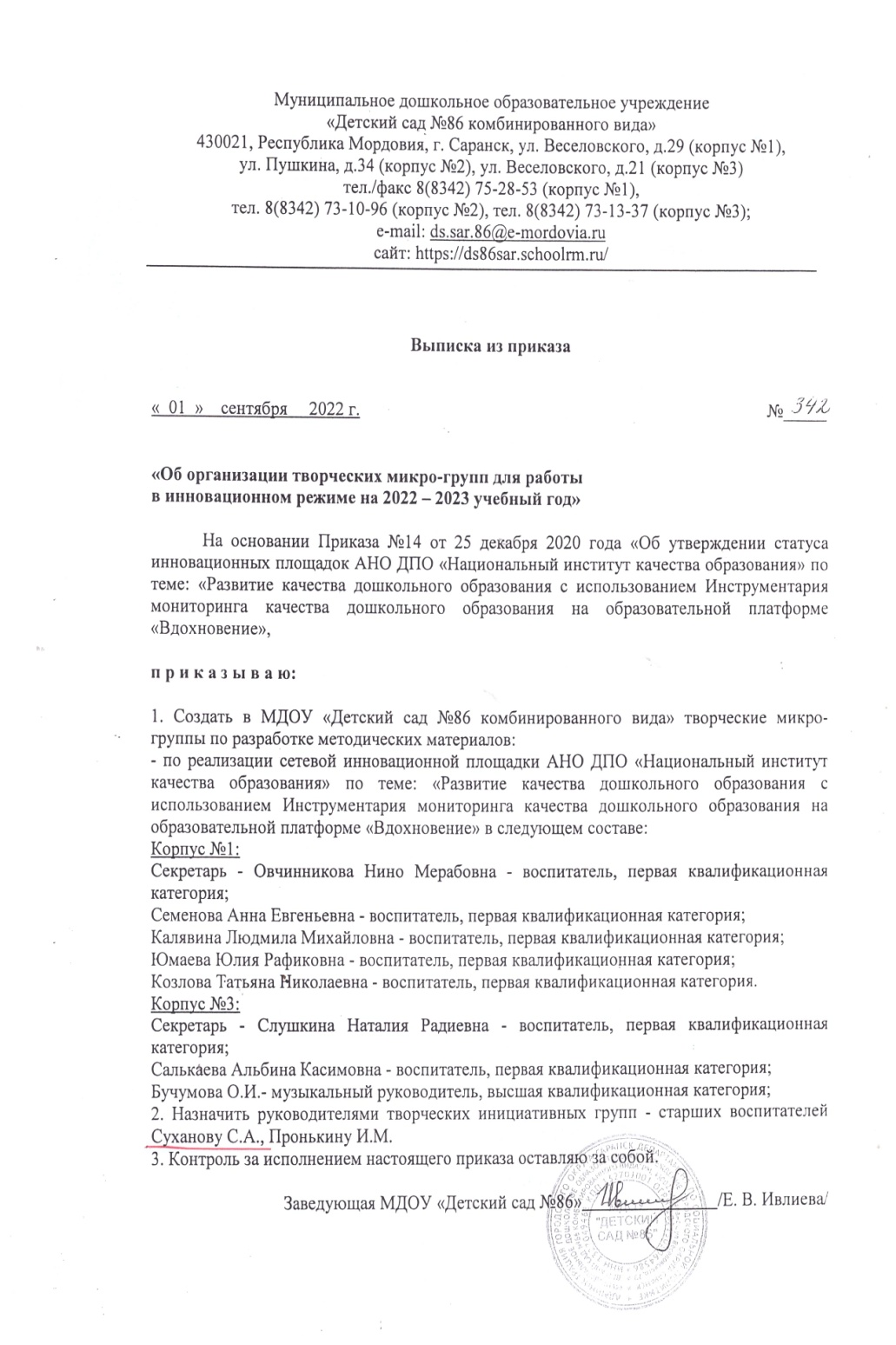 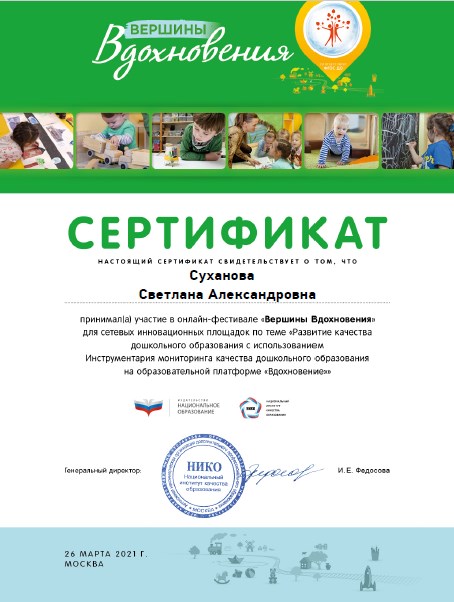 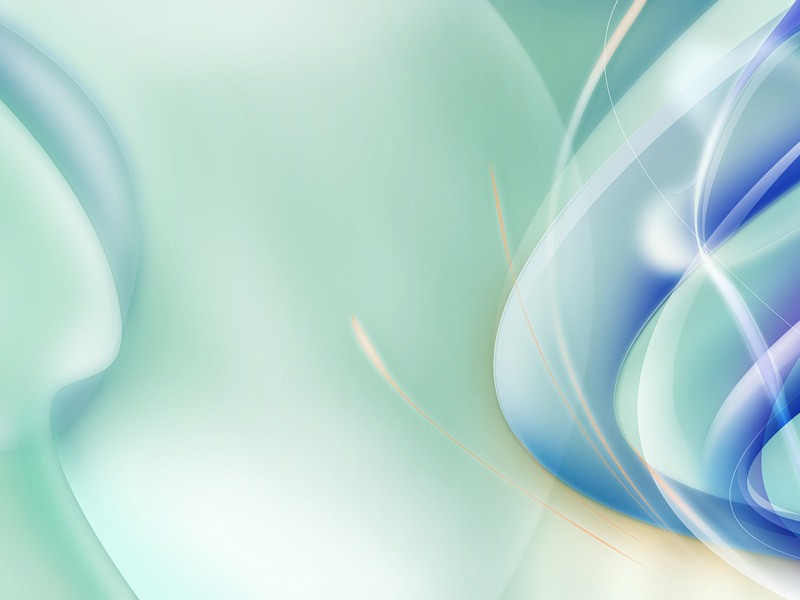 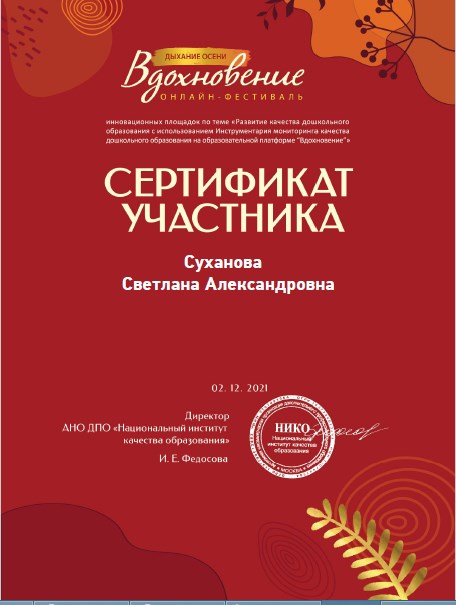 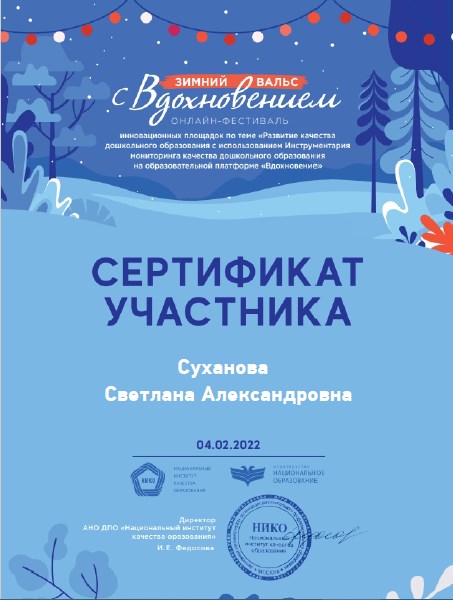 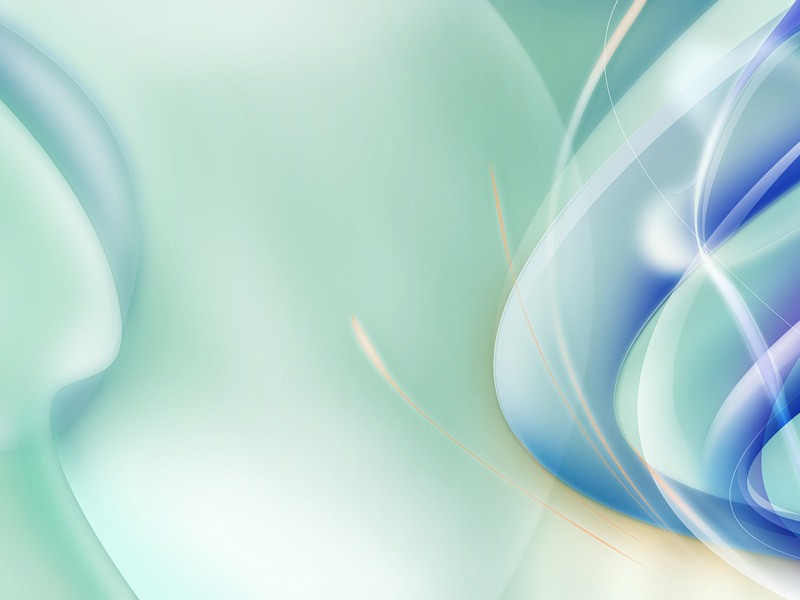 5. Обеспечение информационной открытости
 деятельности образовательной организации.
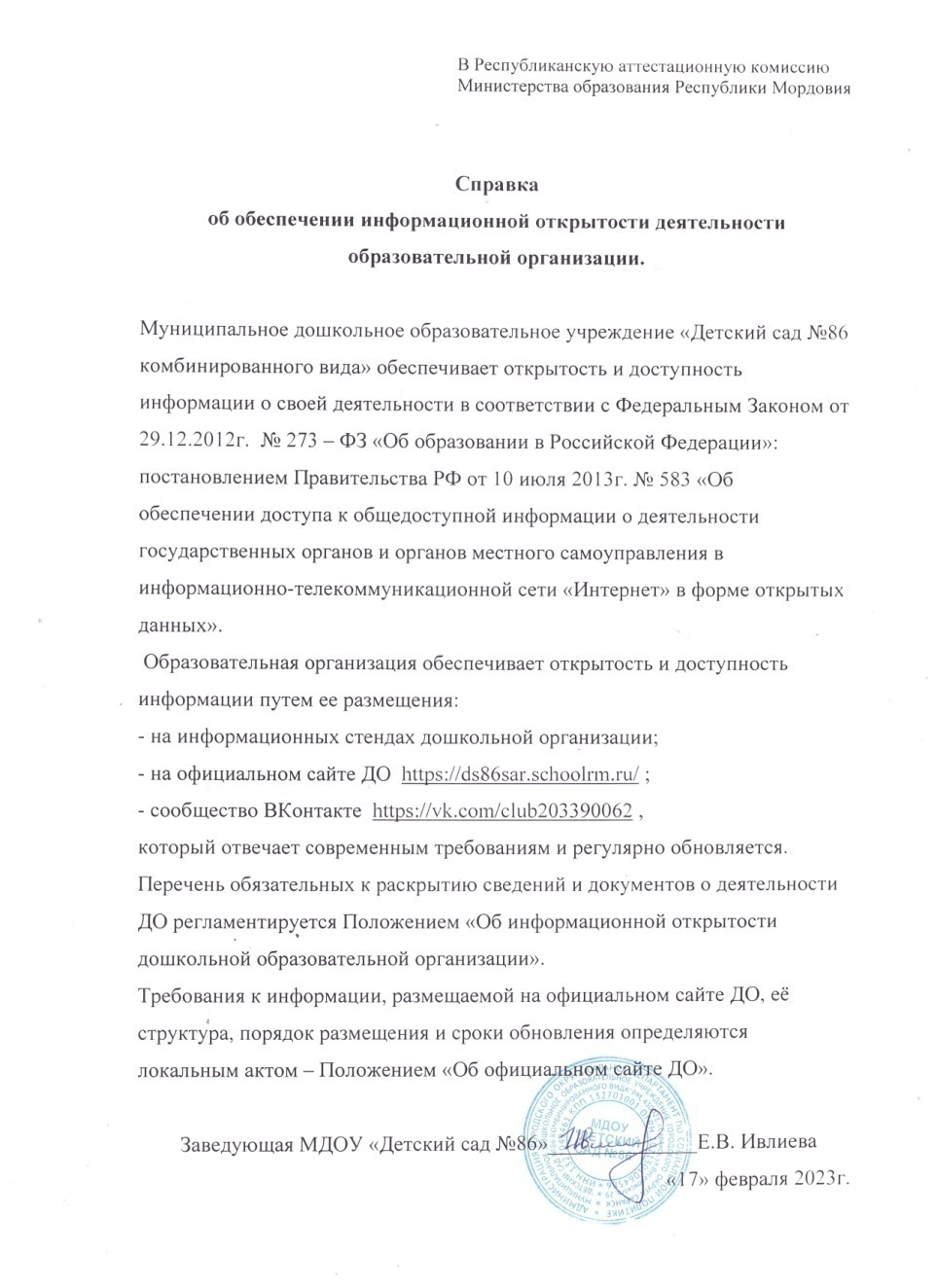 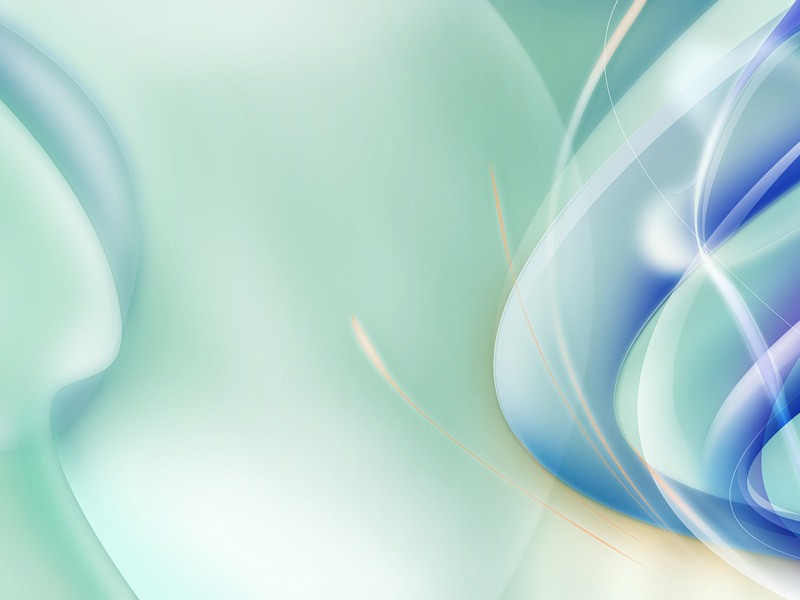 6. Наличие собственных публикаций
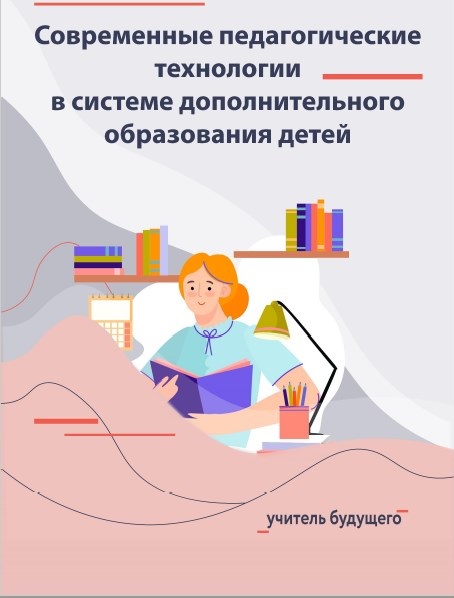 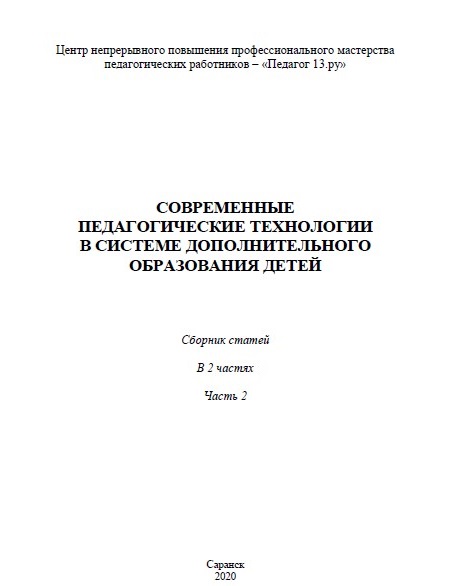 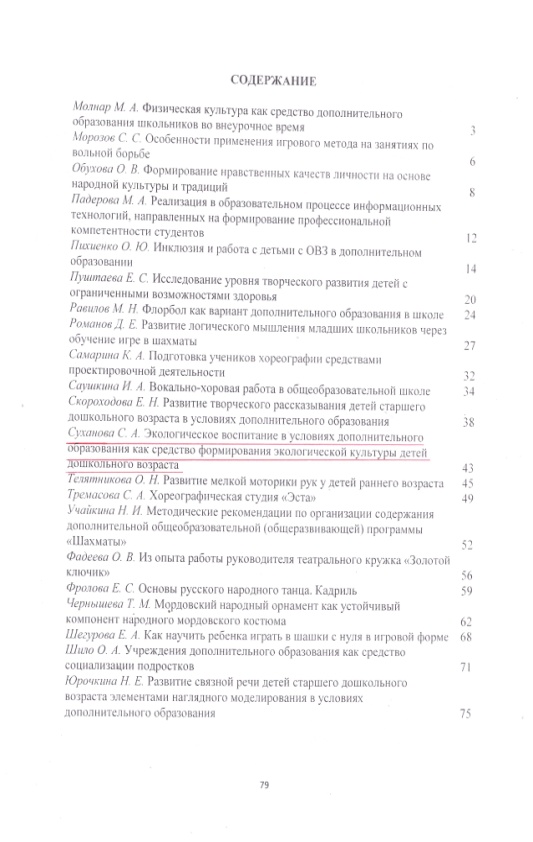 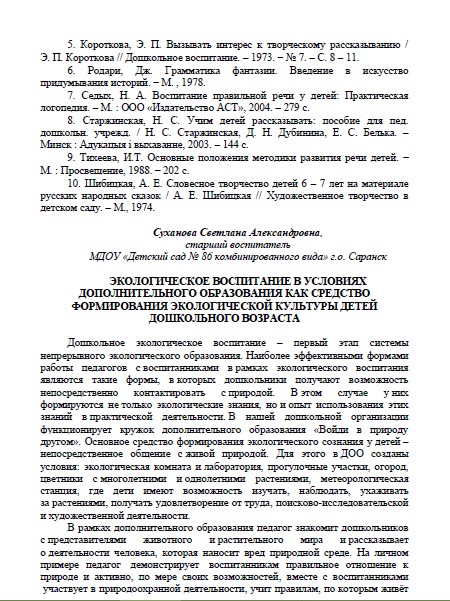 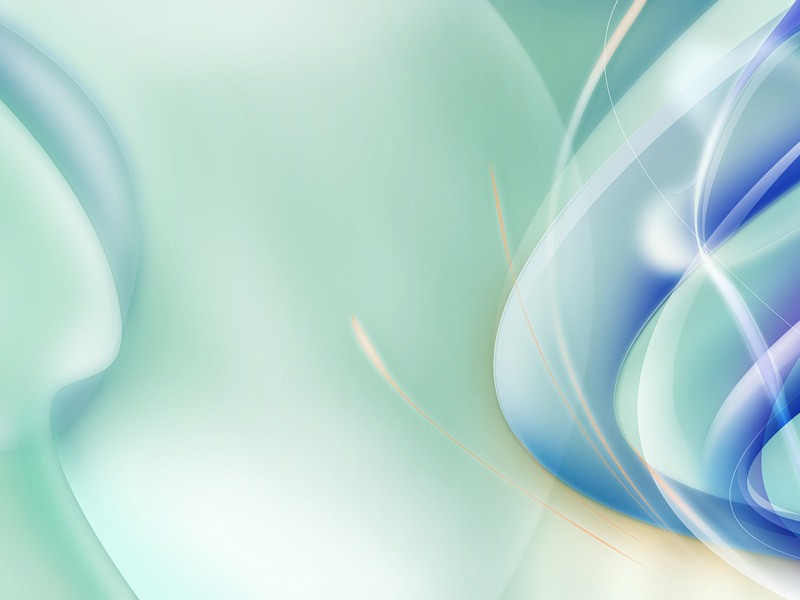 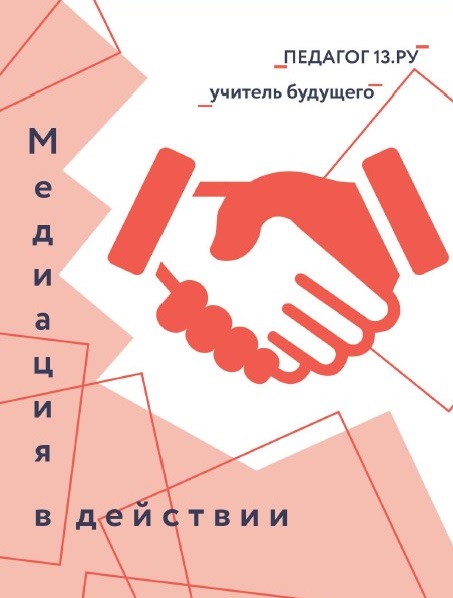 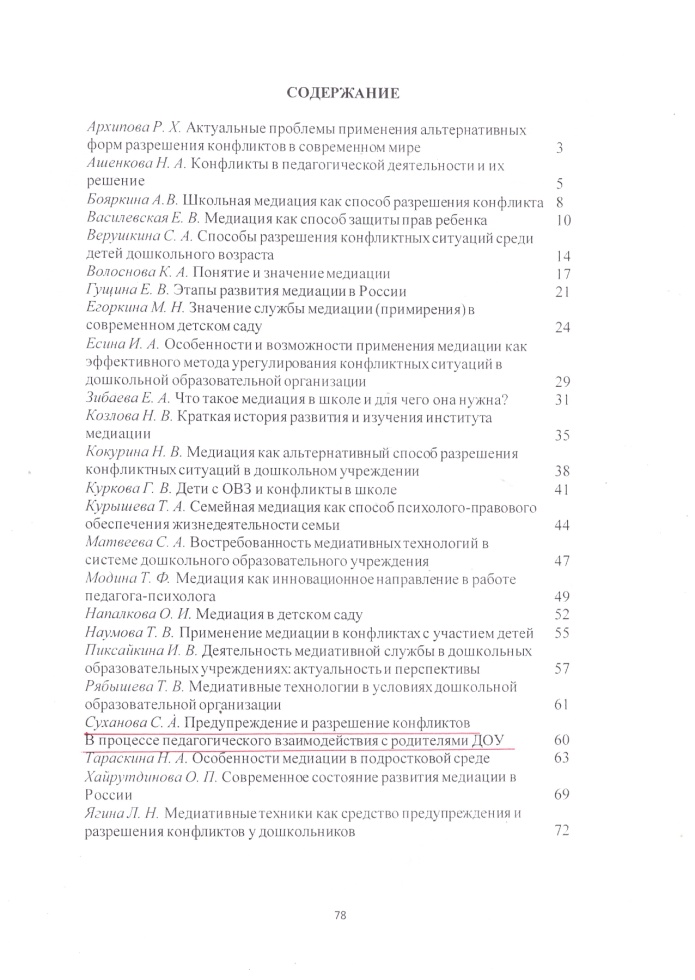 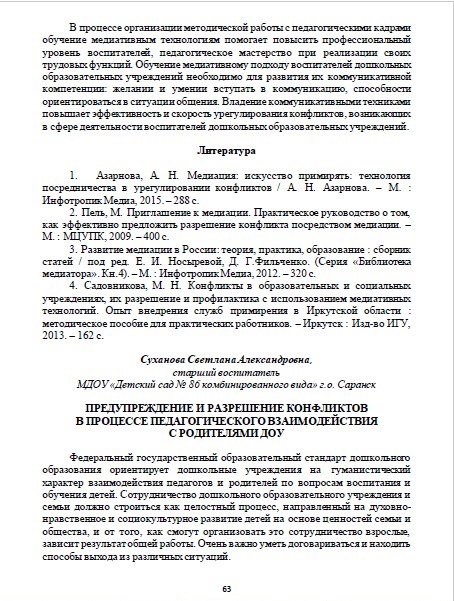 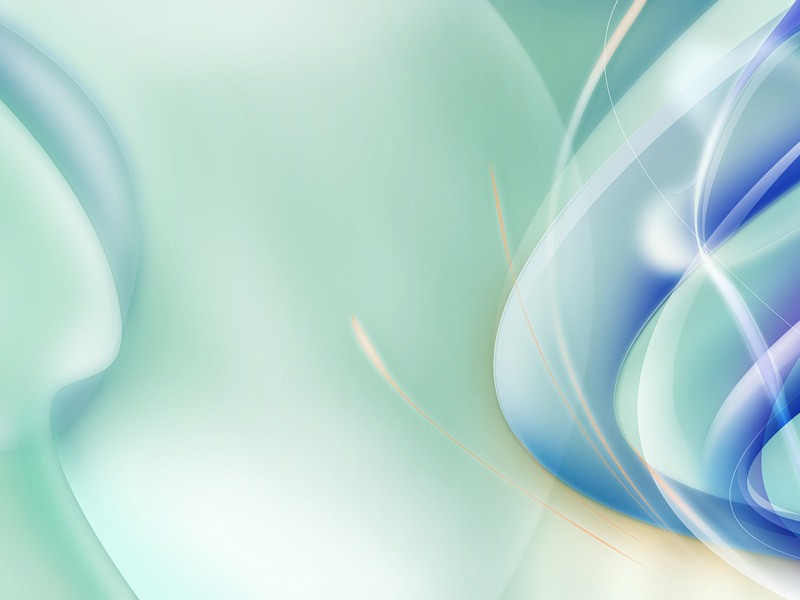 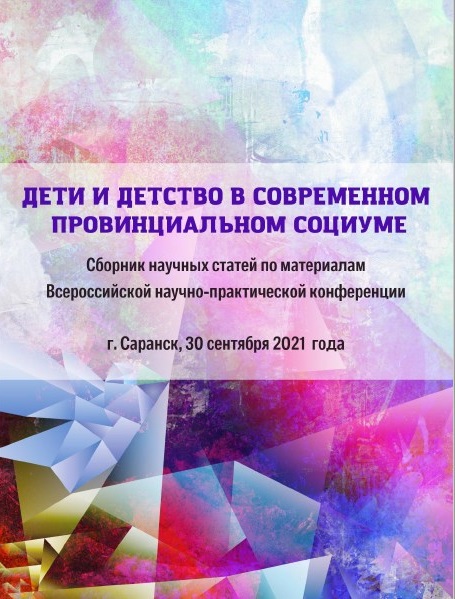 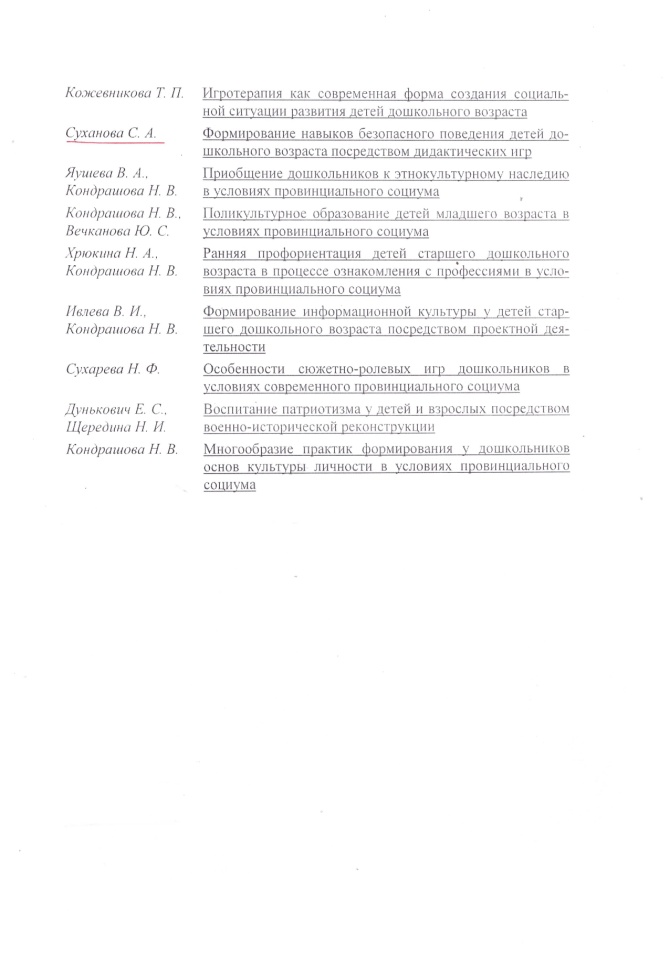 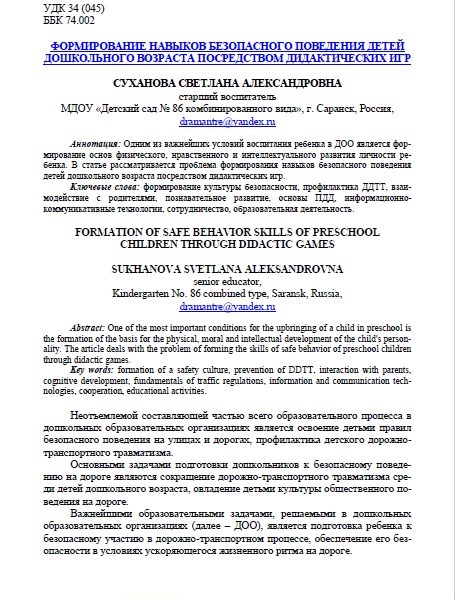 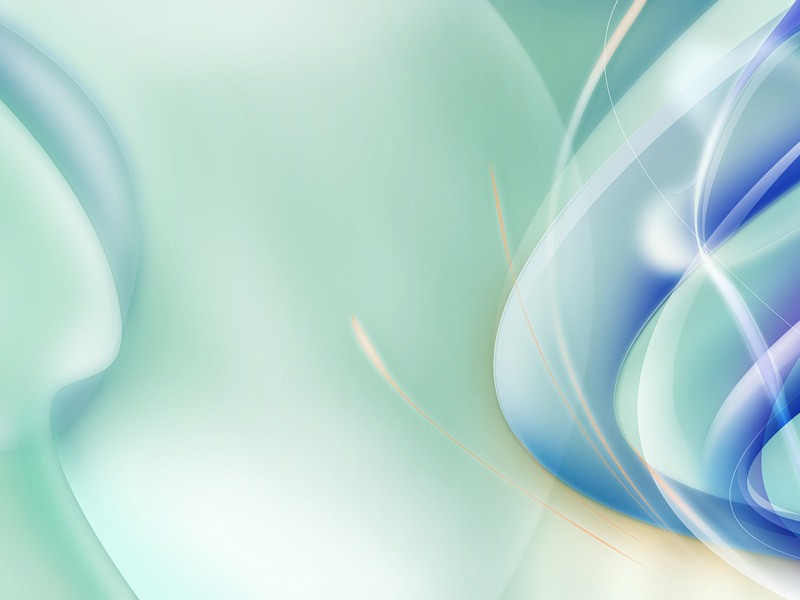 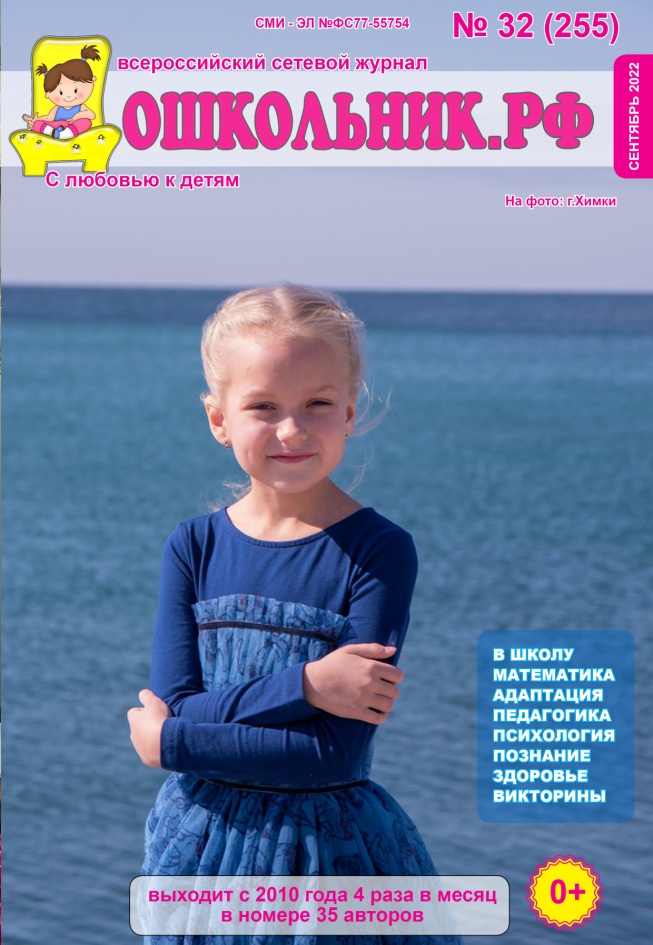 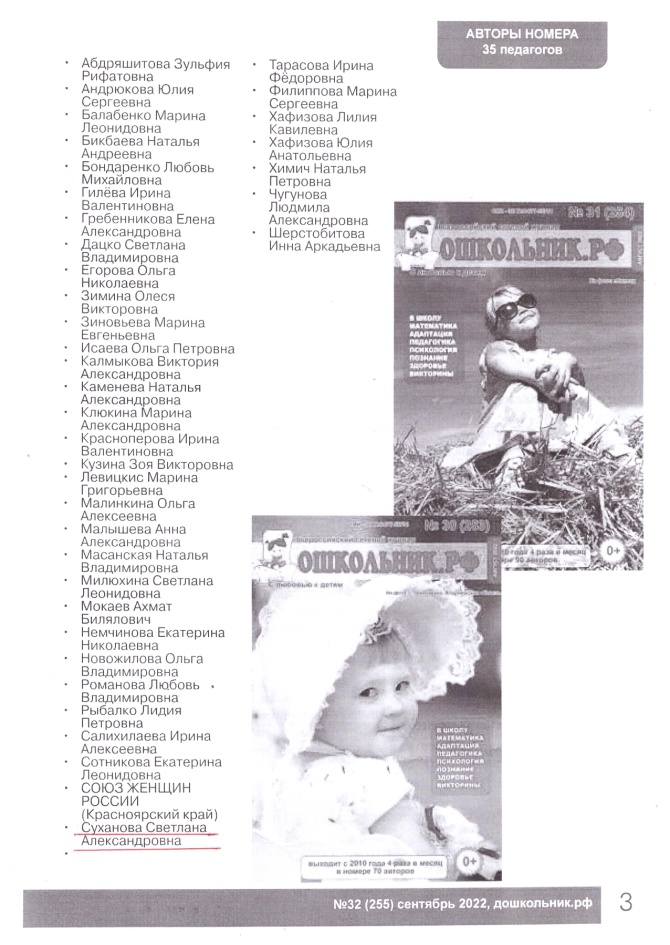 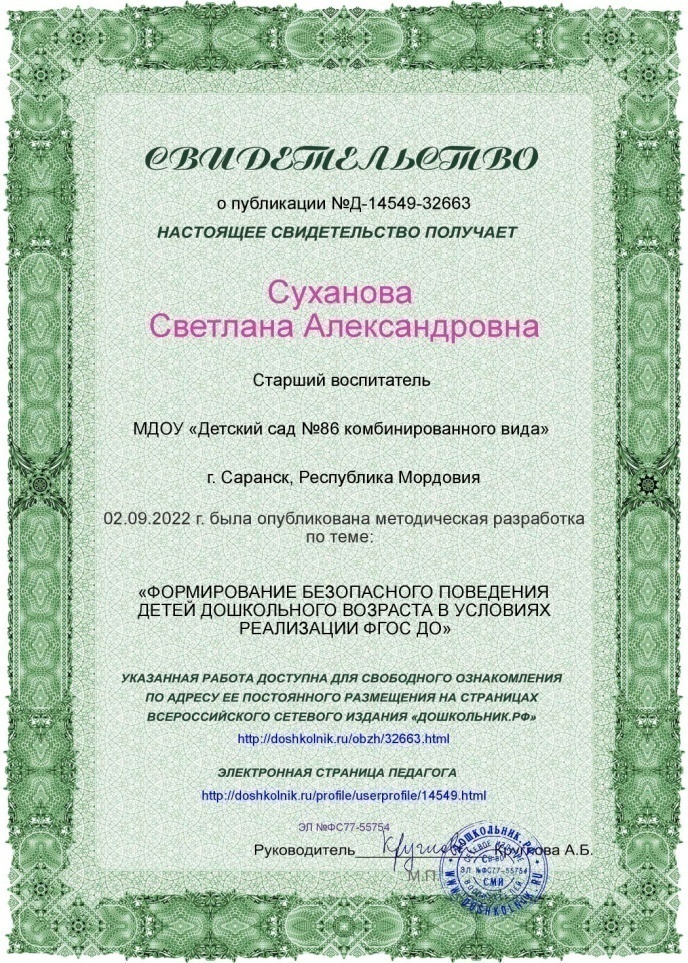 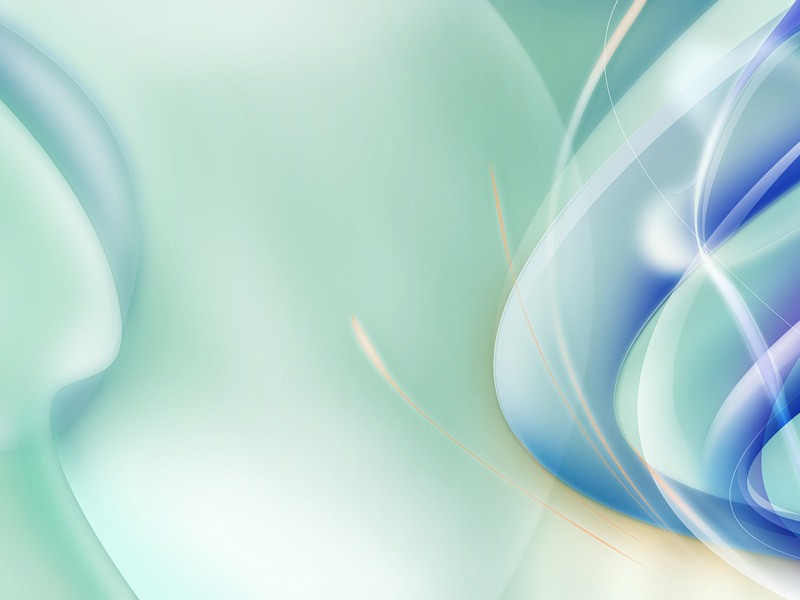 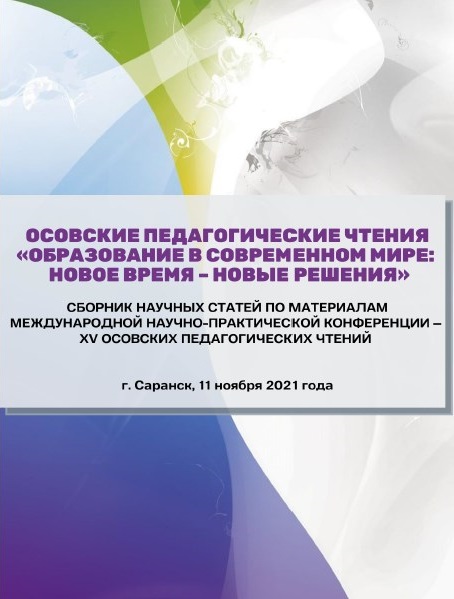 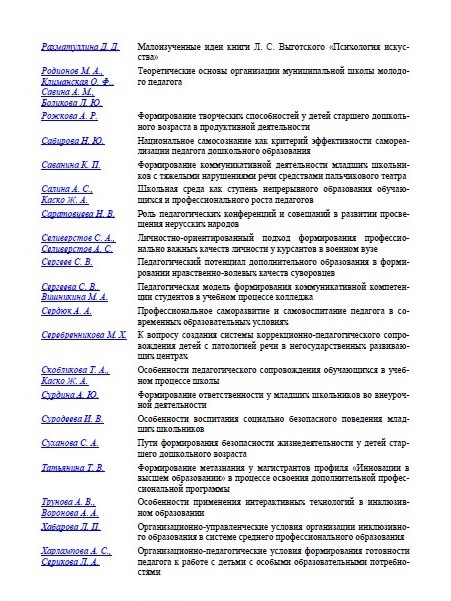 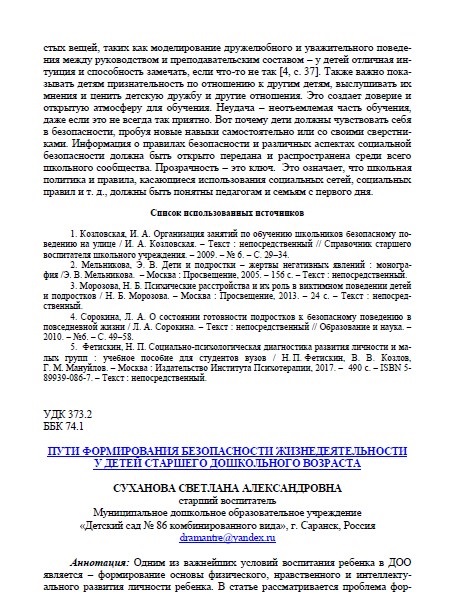 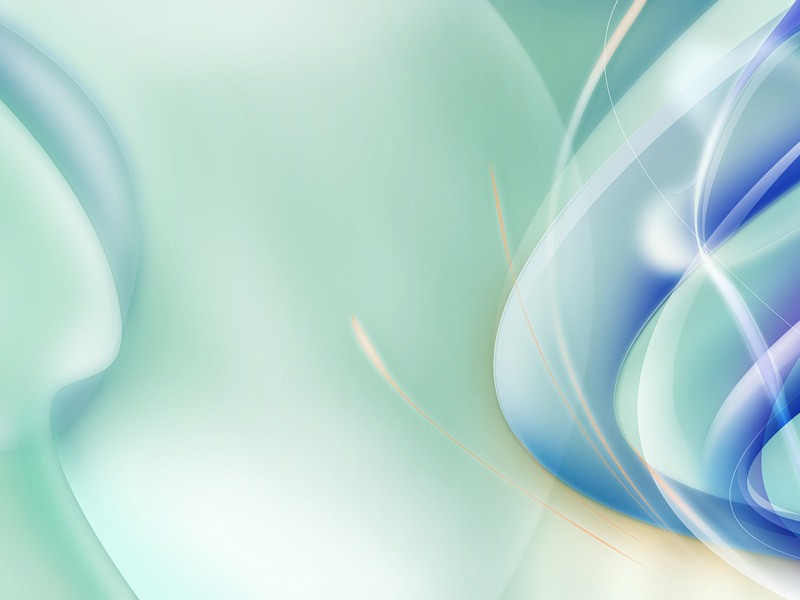 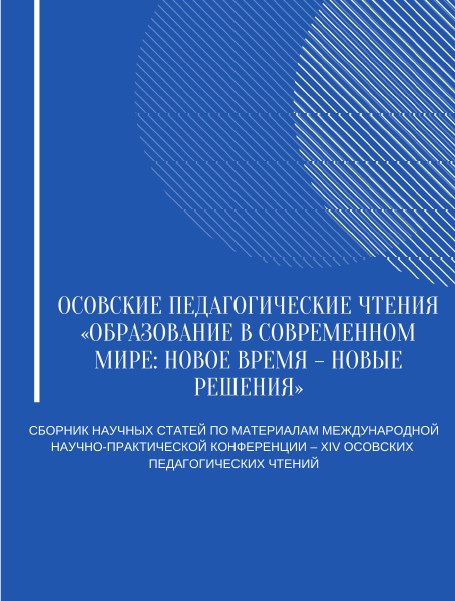 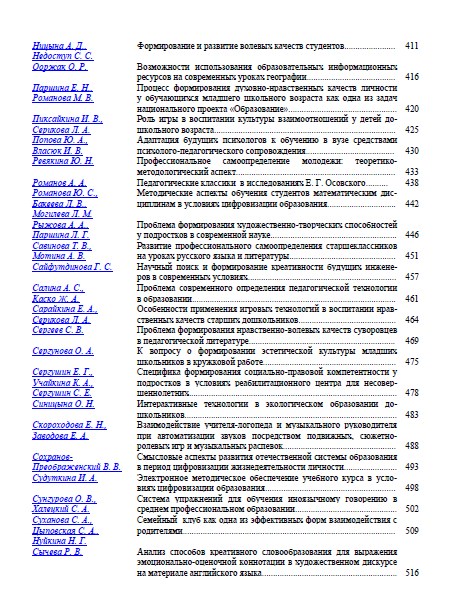 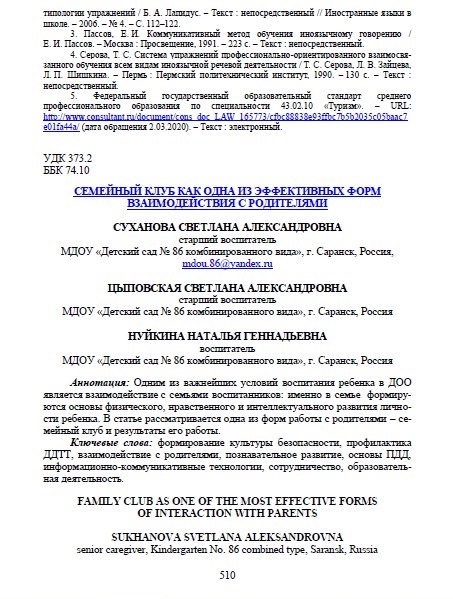 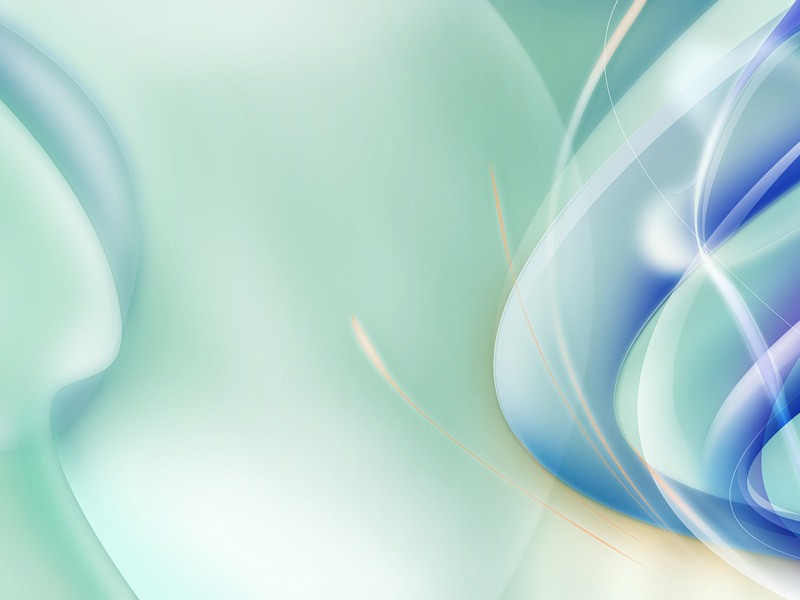 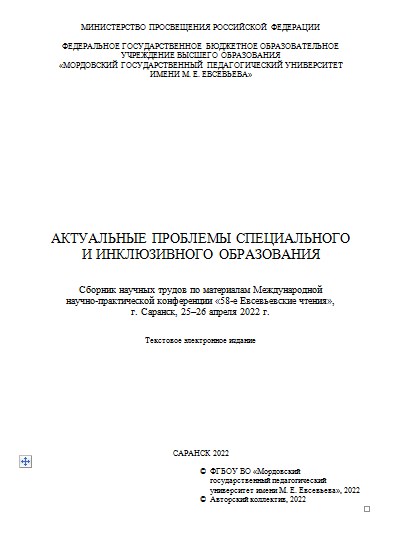 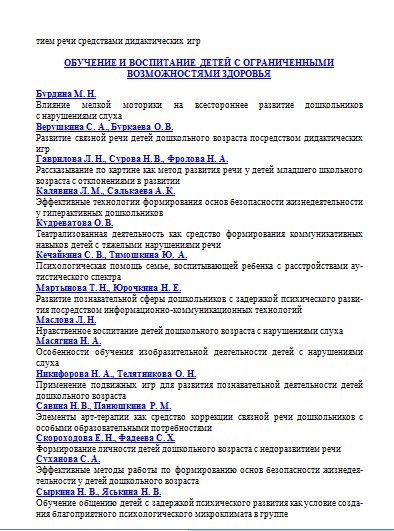 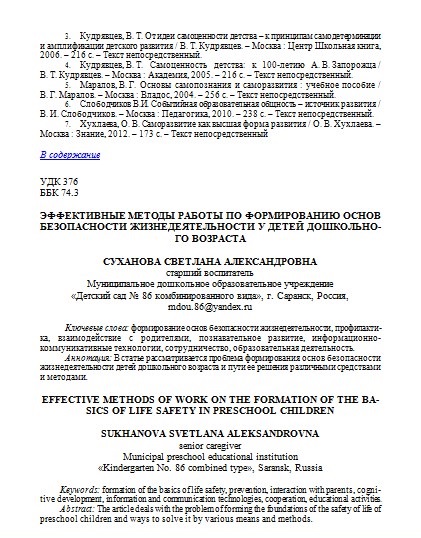 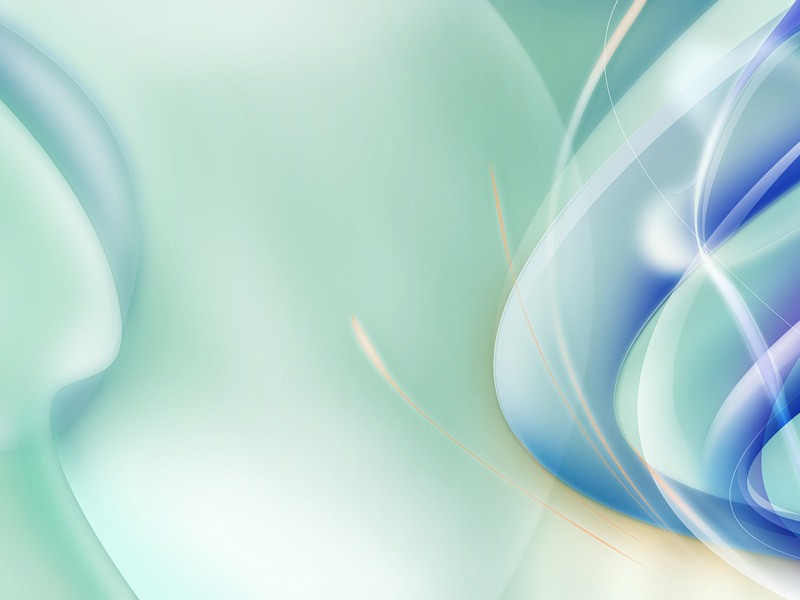 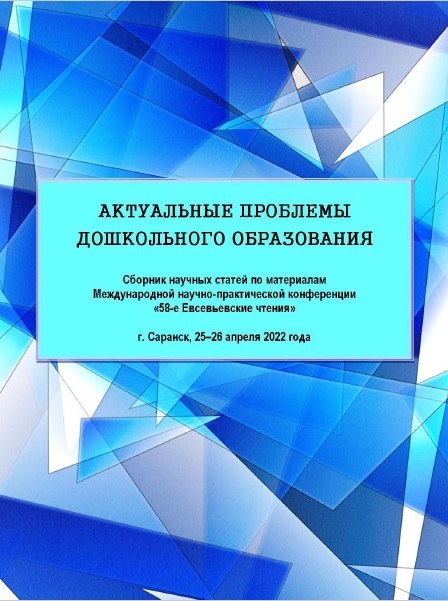 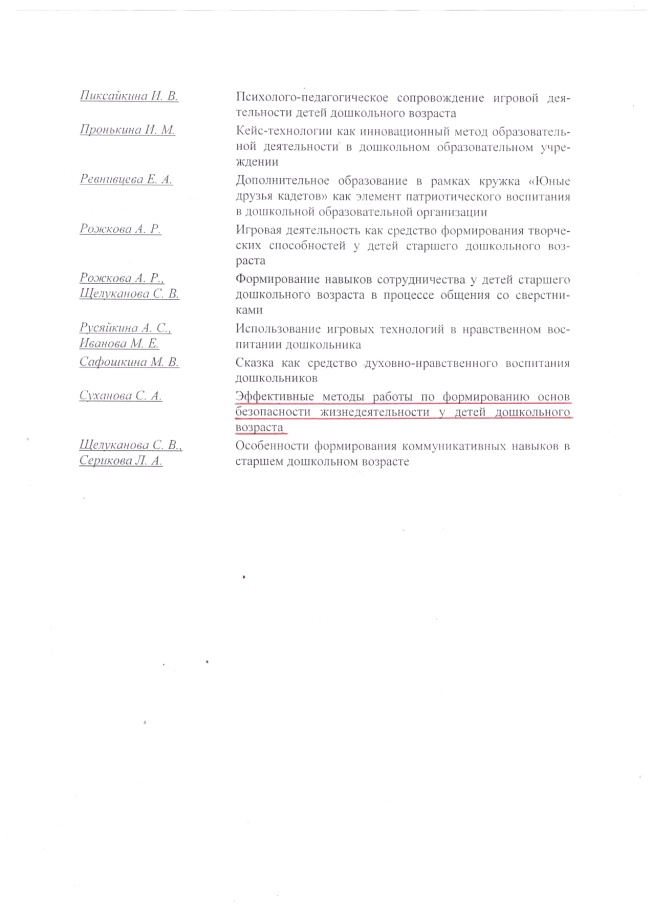 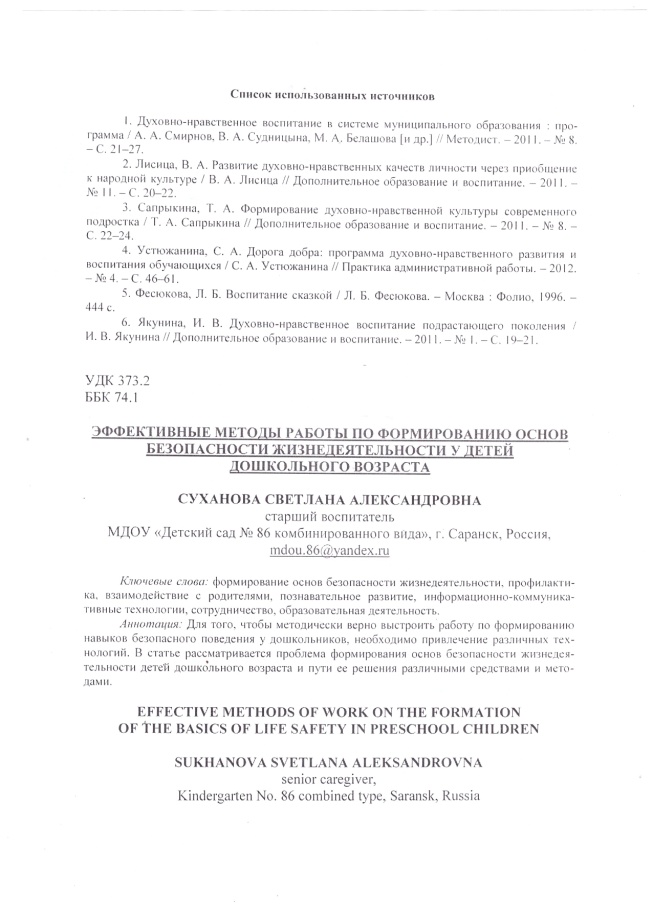 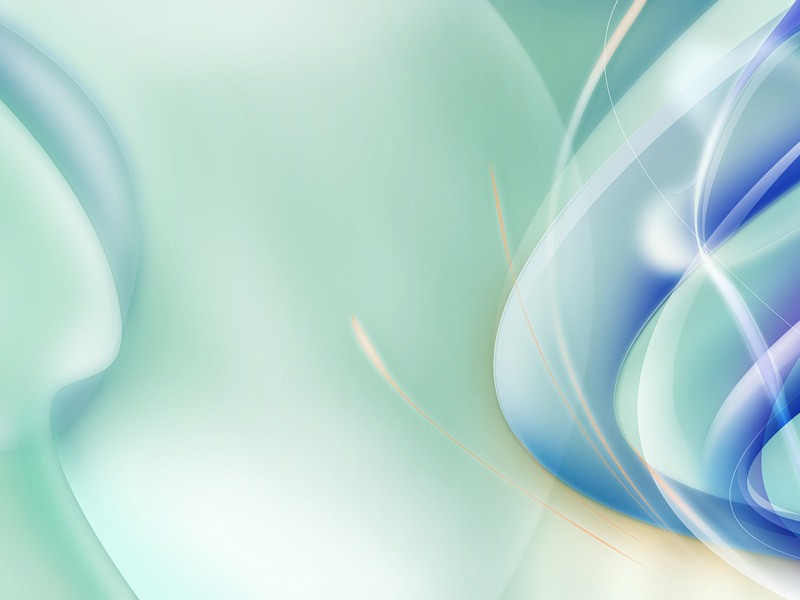 7. Наличие авторских программ, методических пособий, 
методических рекомендаций.
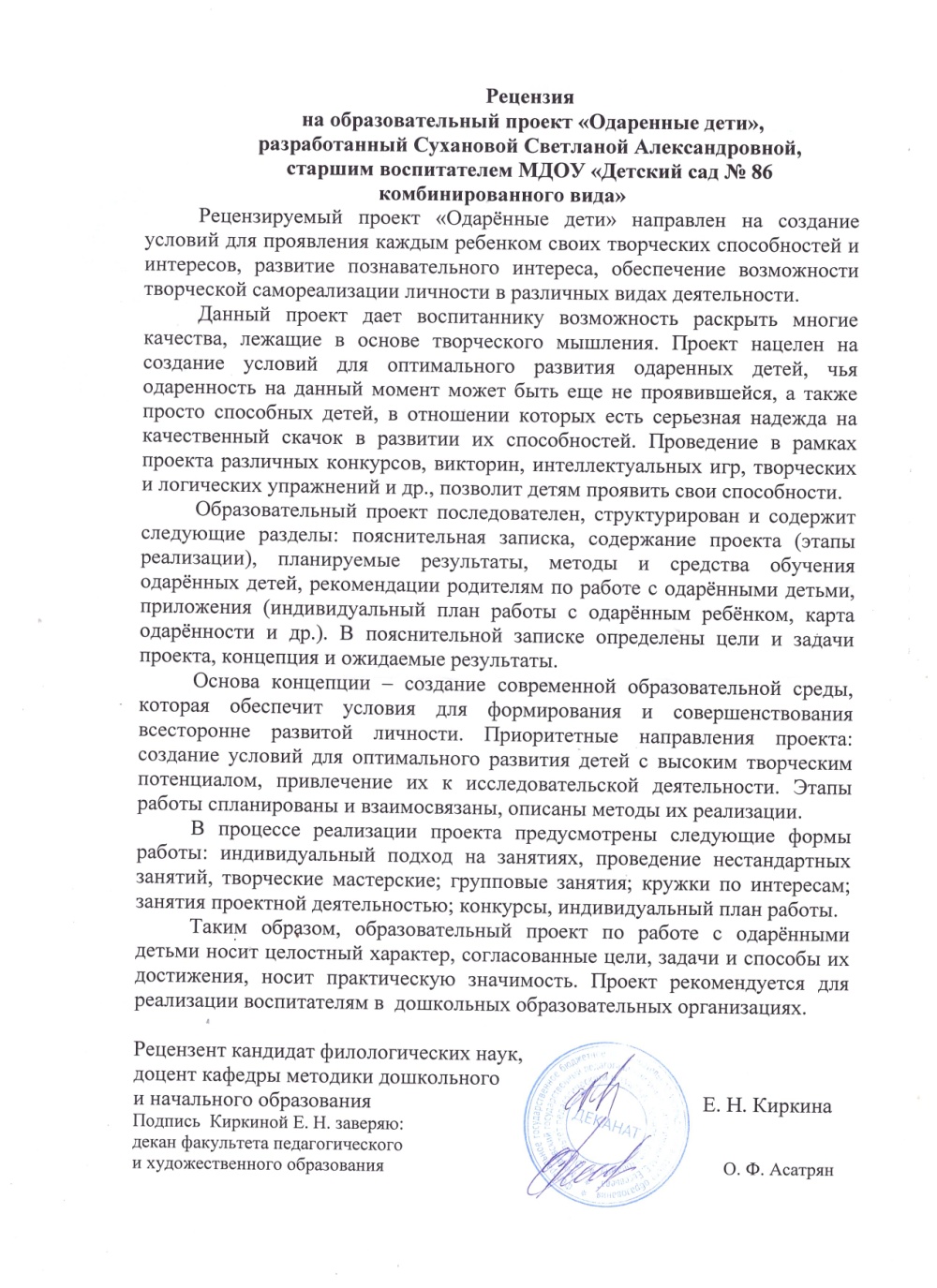 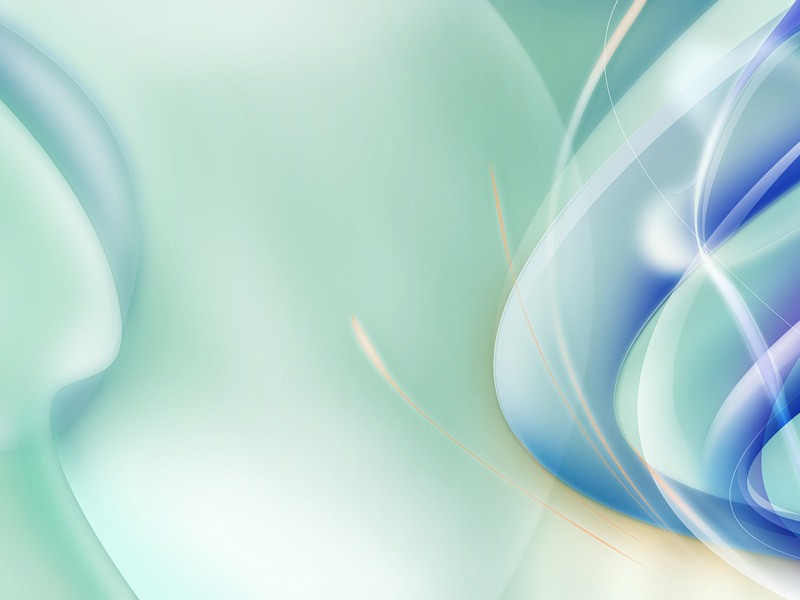 8. Выступление на заседаниях методических советов, научно-практических  конференциях, педагогических чтениях, семинарах, секциях, форумах,  радиопередачах (очно).
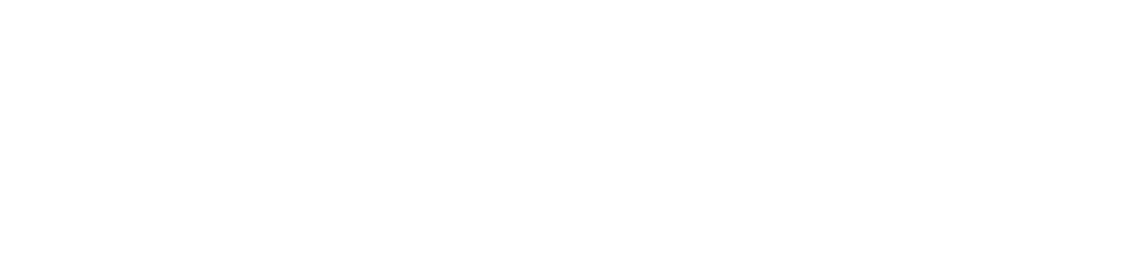 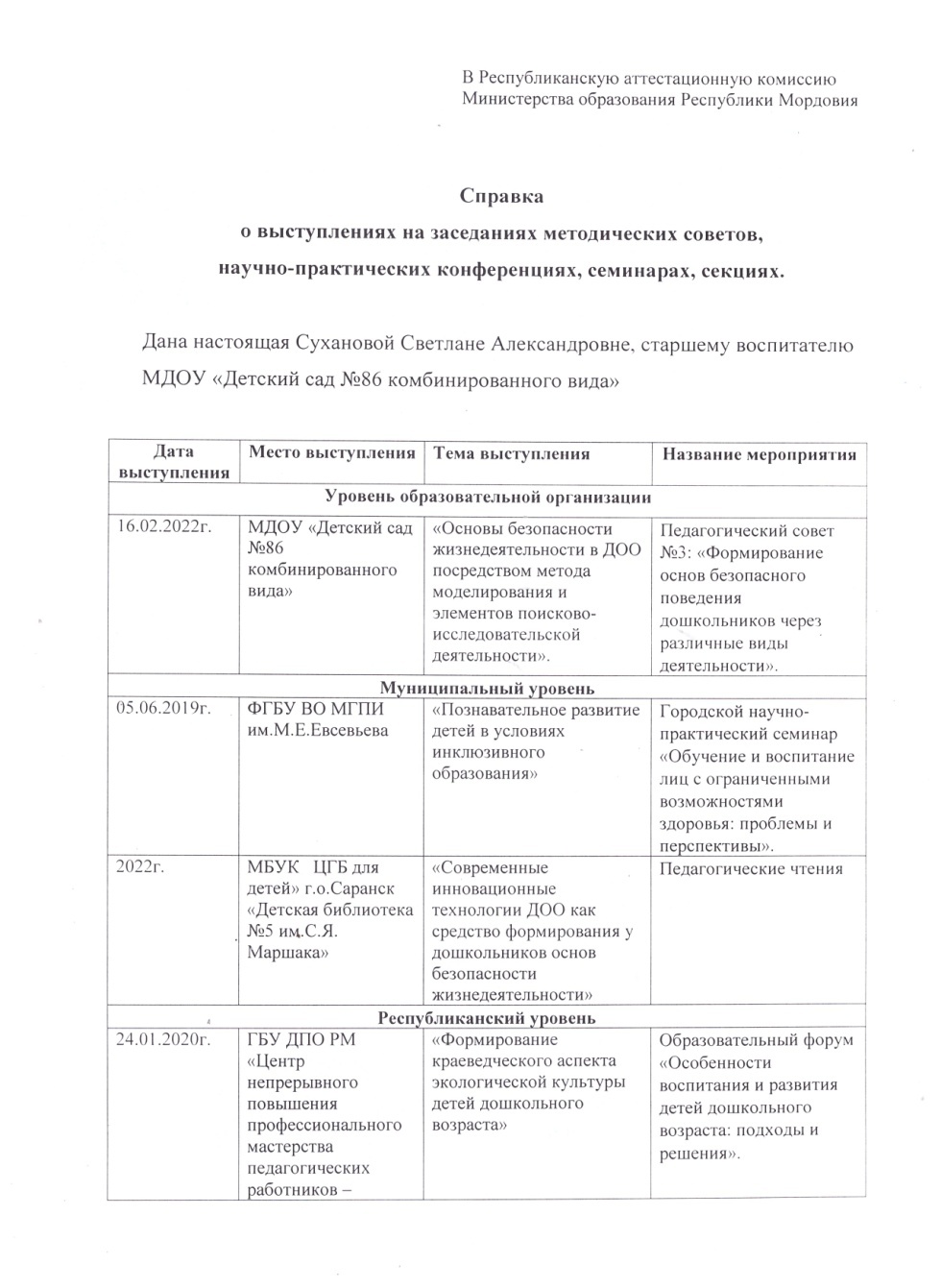 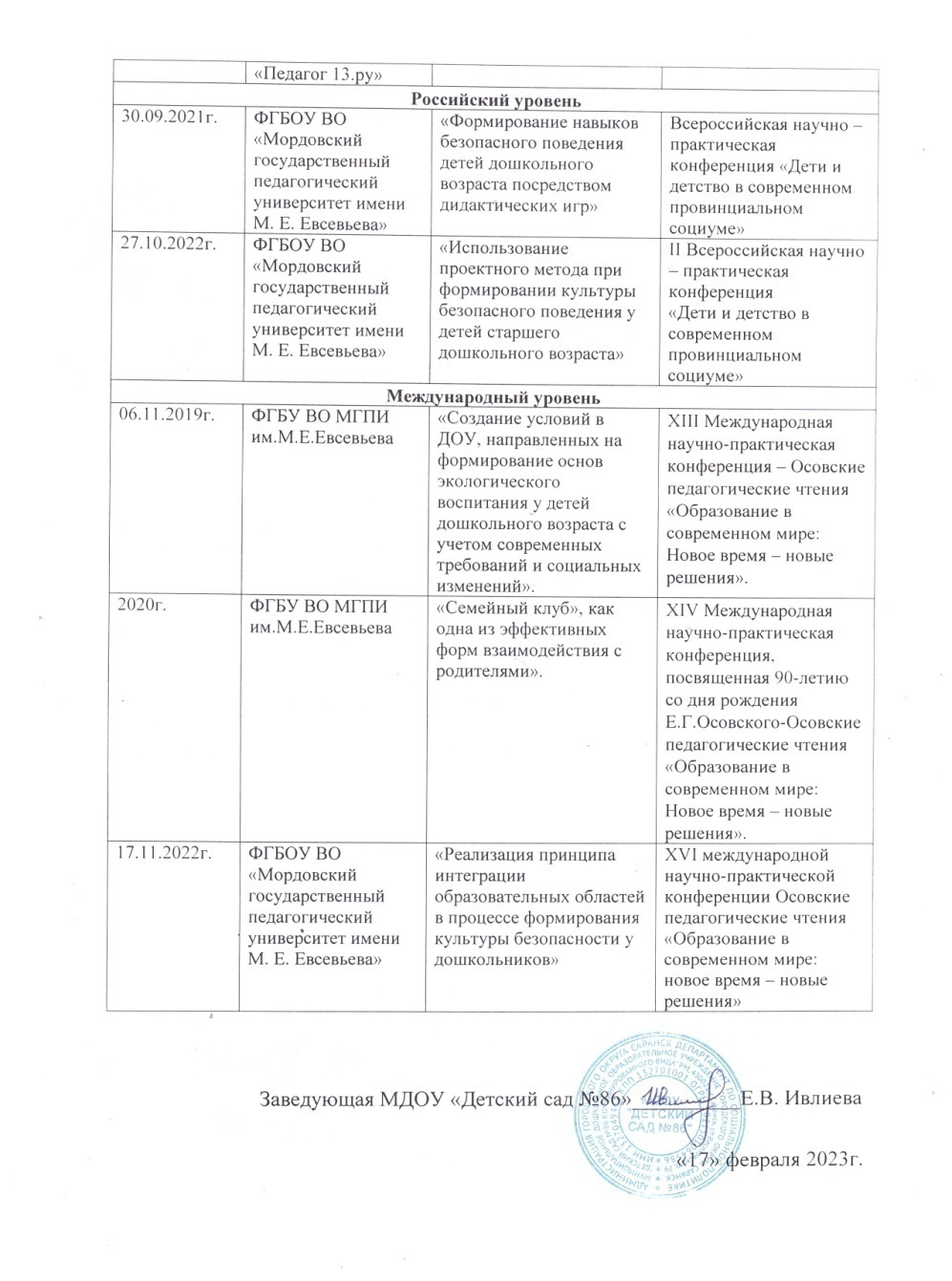 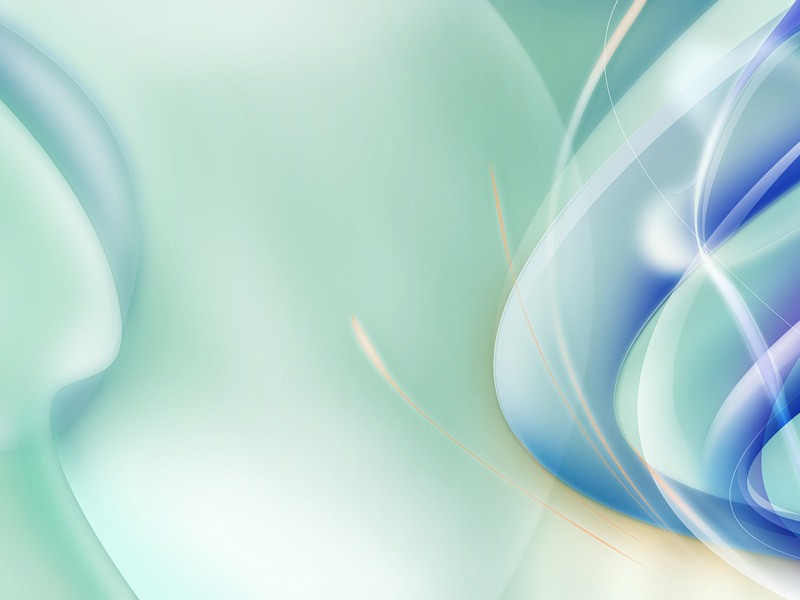 Муниципальный  уровень
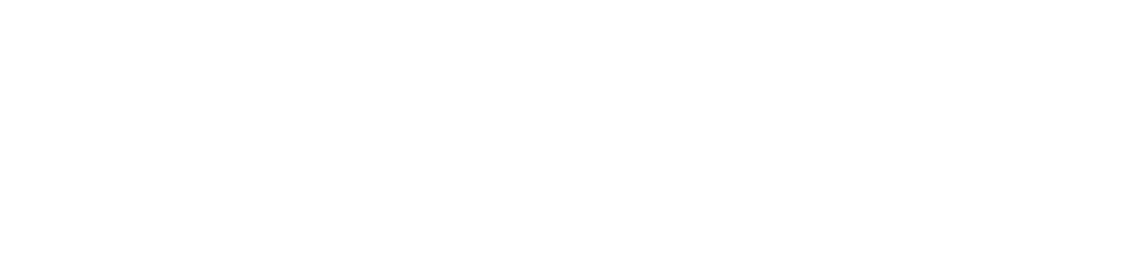 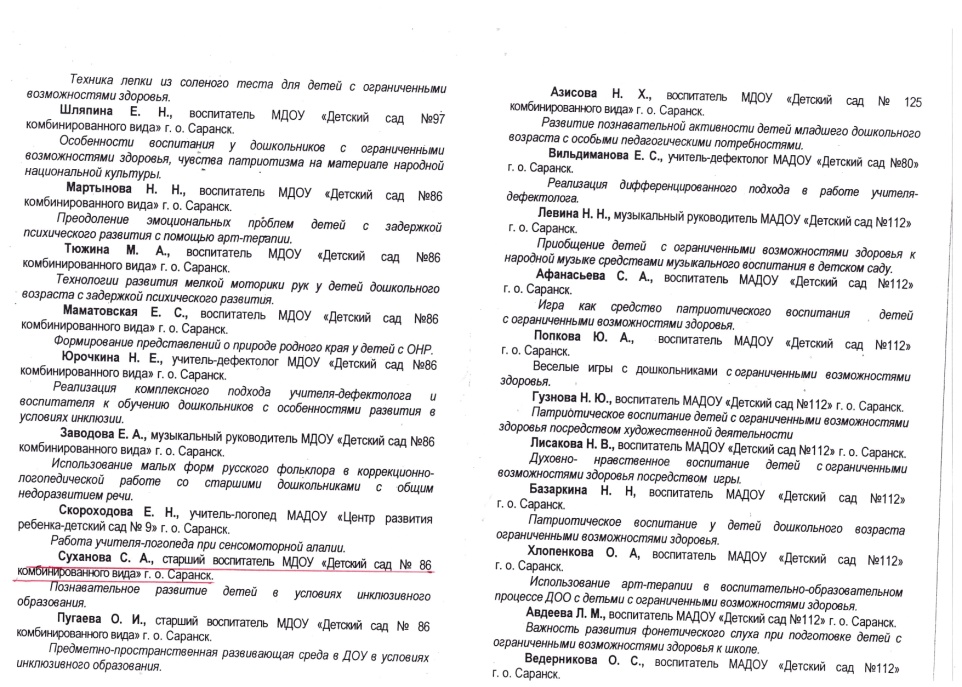 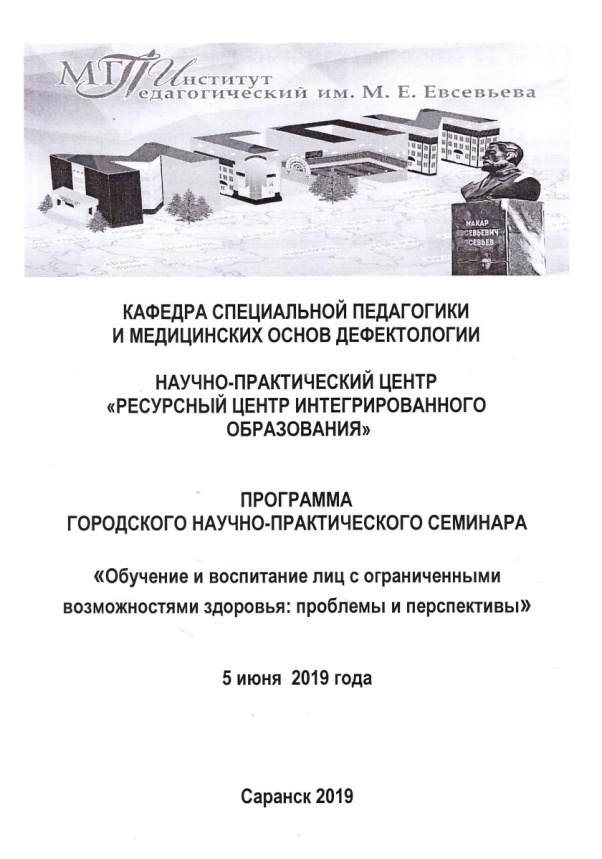 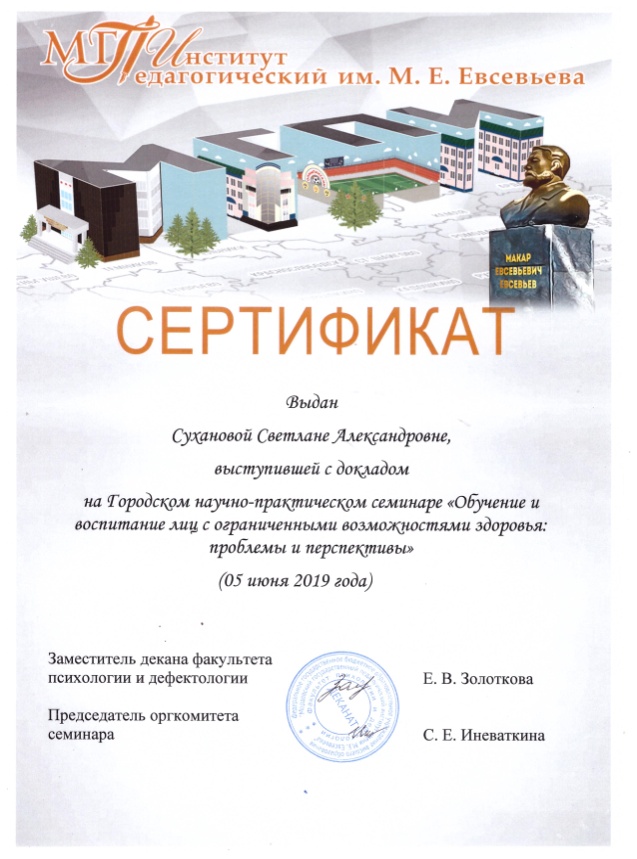 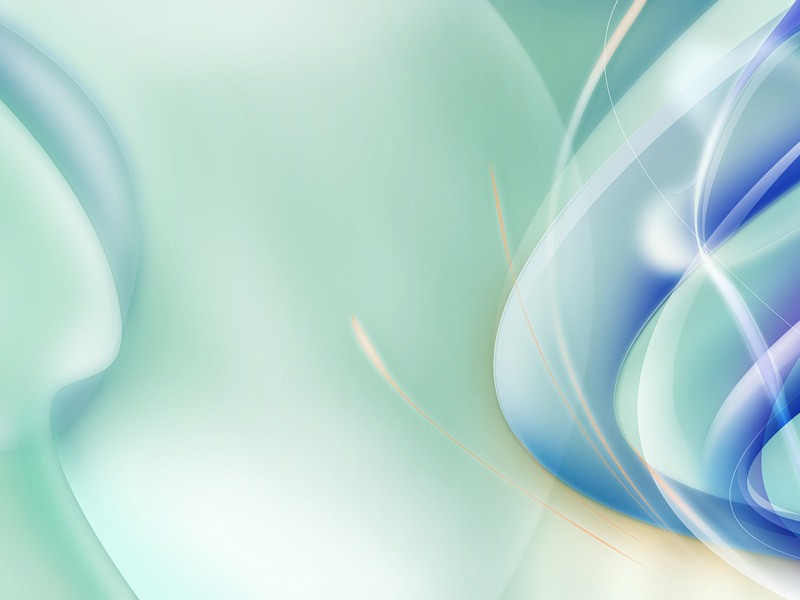 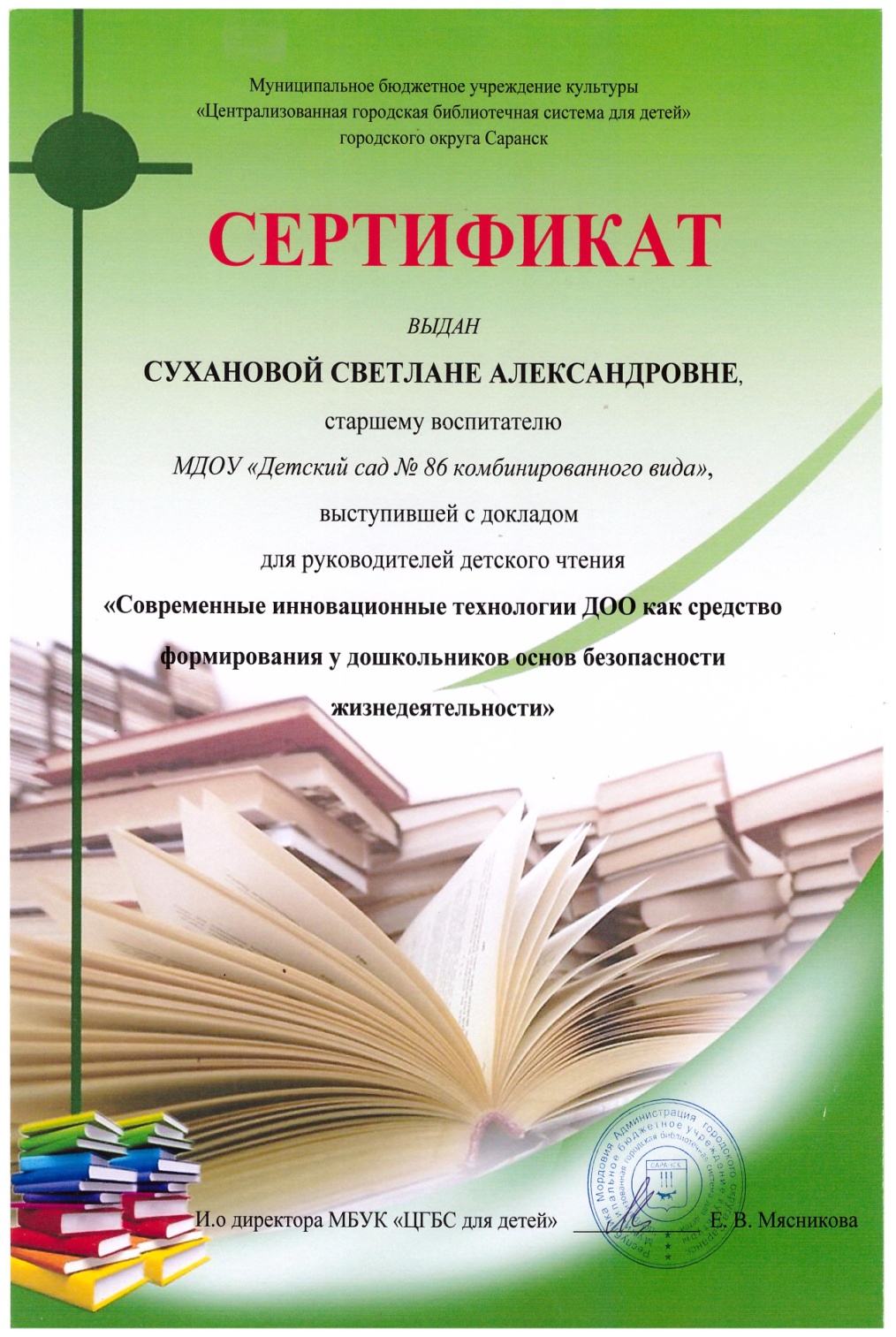 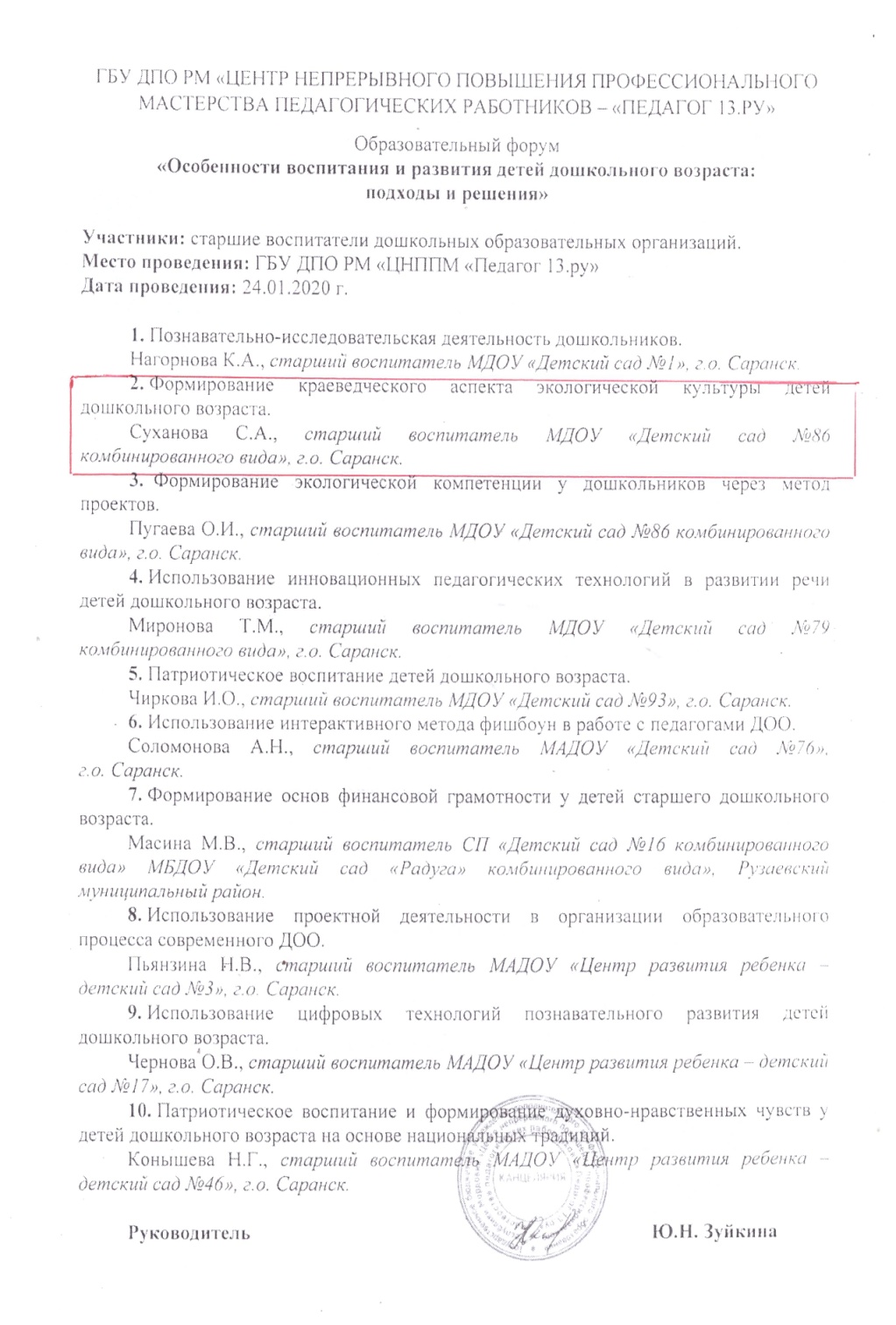 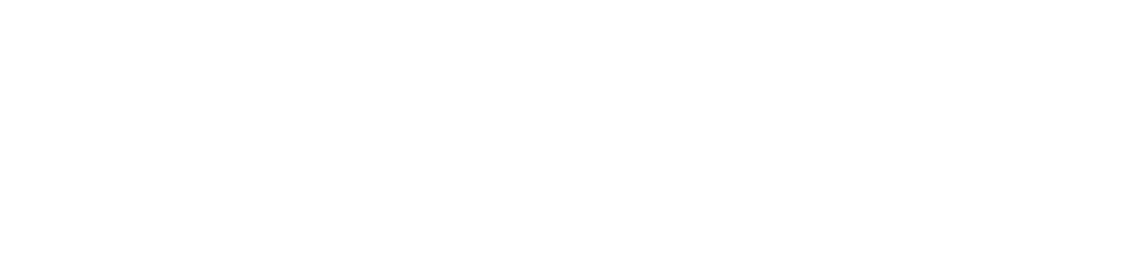 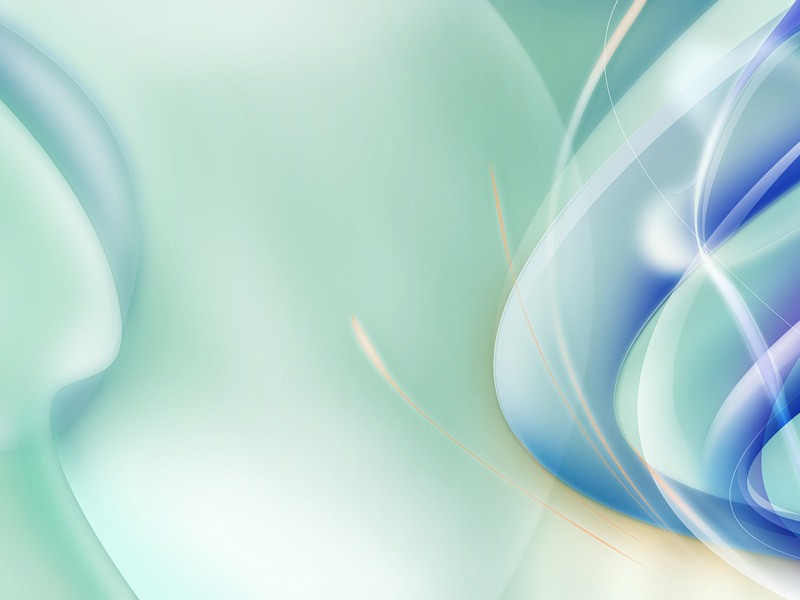 Всероссийский   уровень
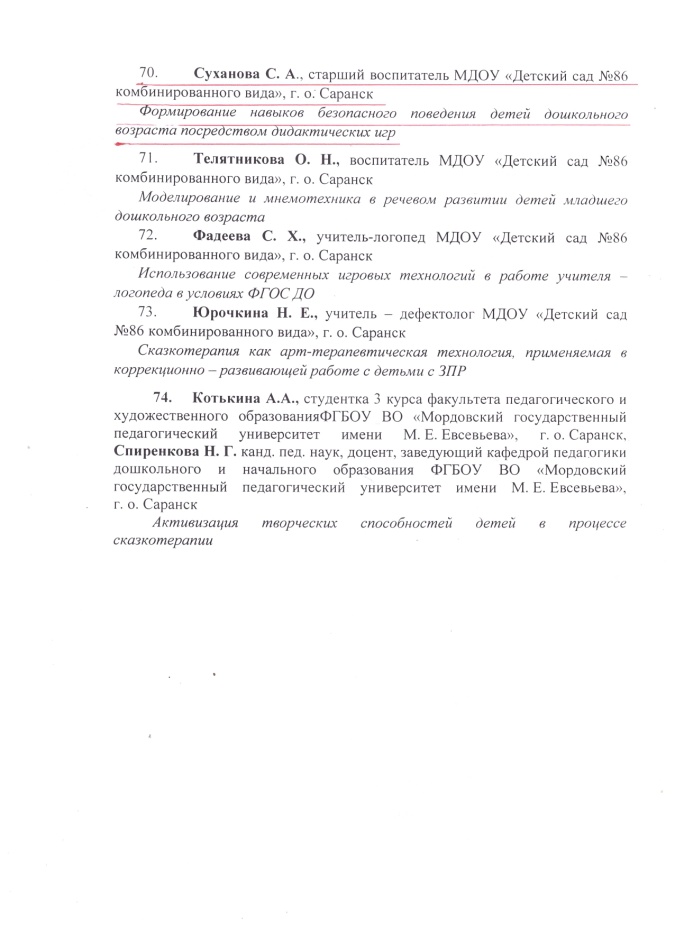 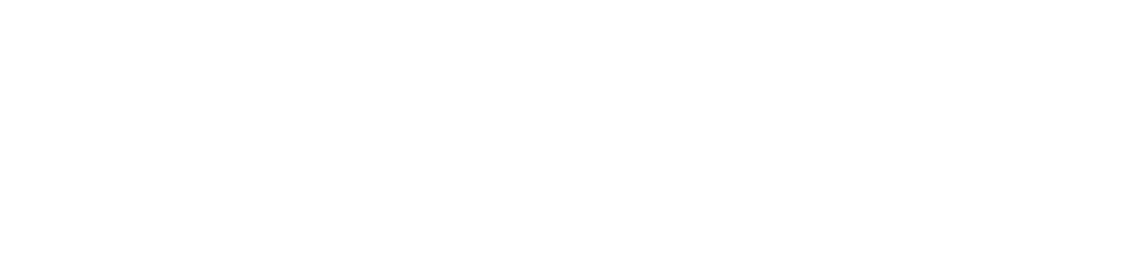 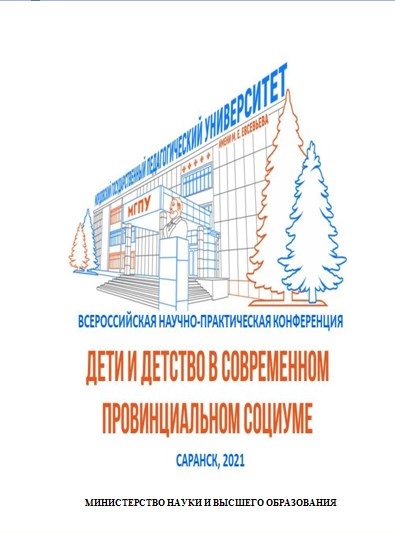 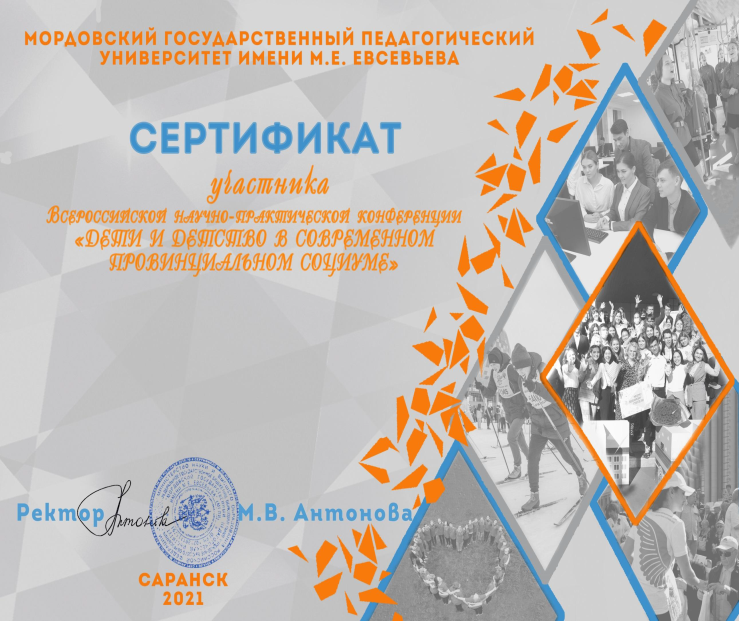 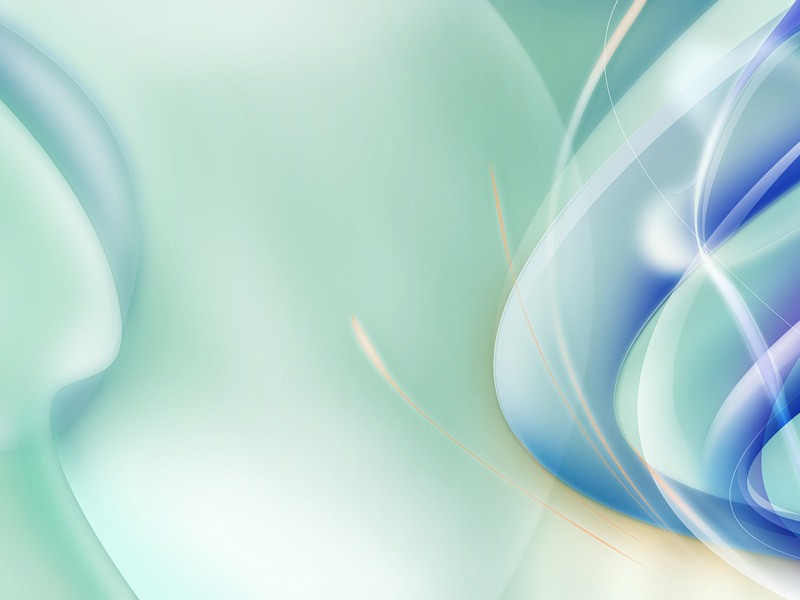 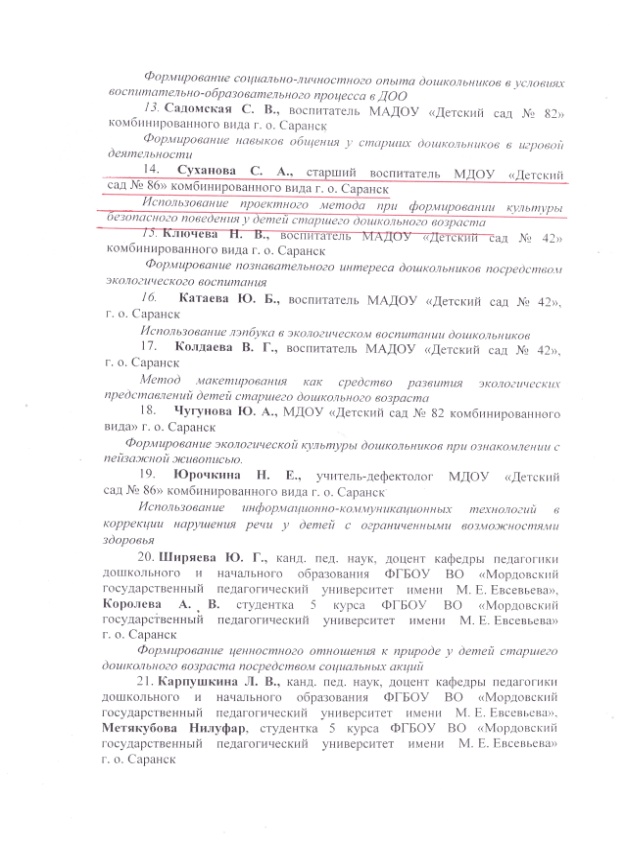 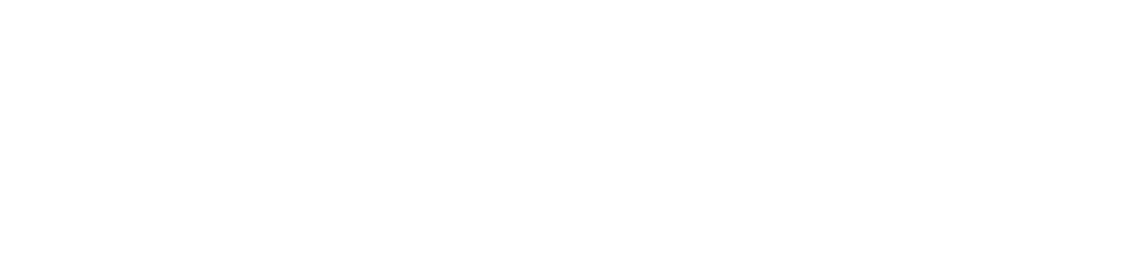 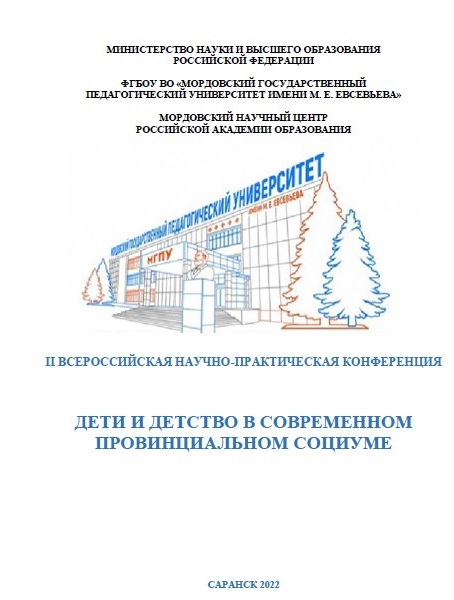 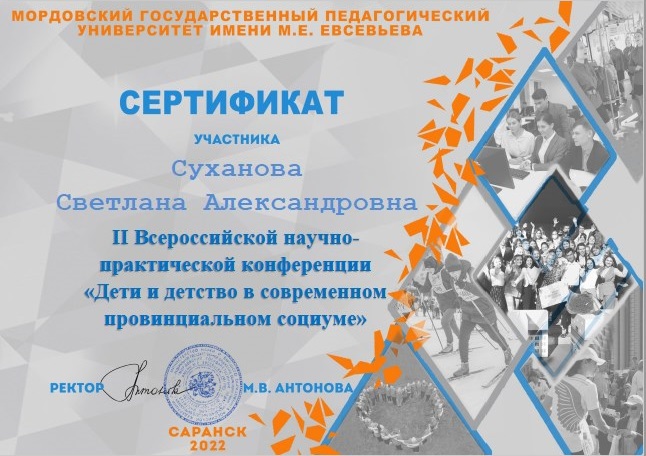 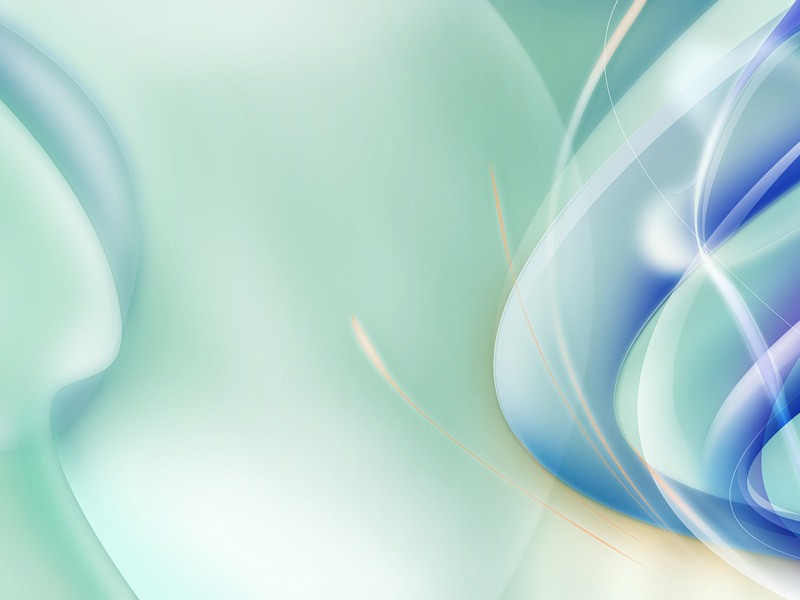 Международный   уровень
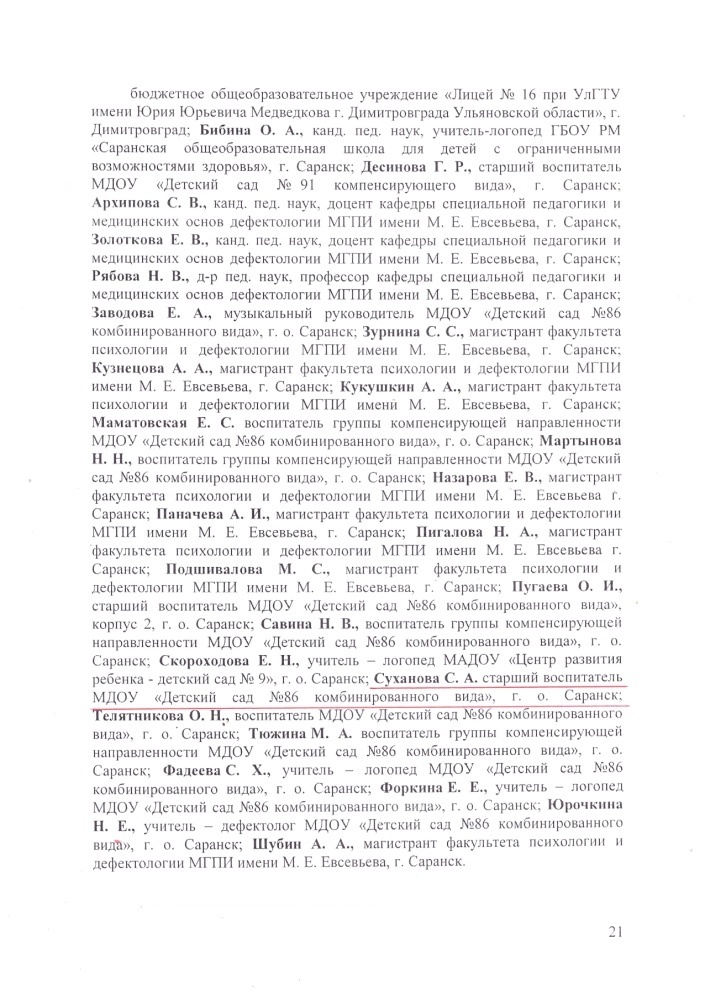 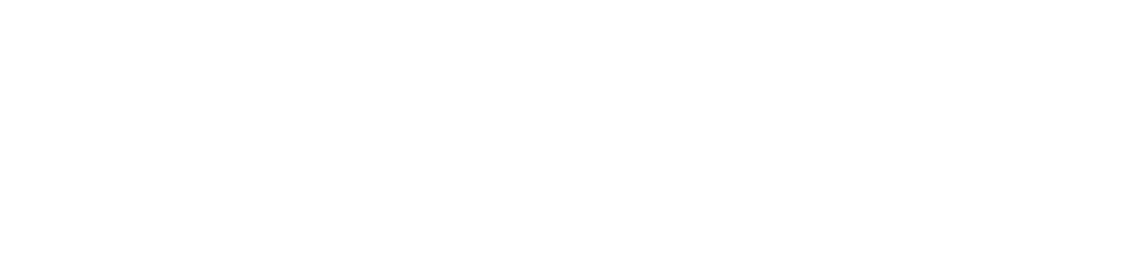 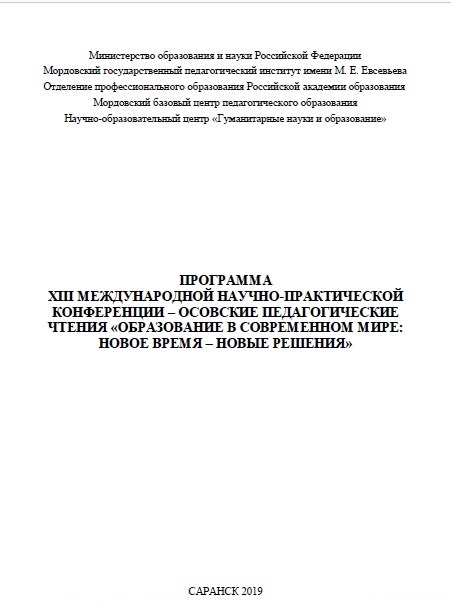 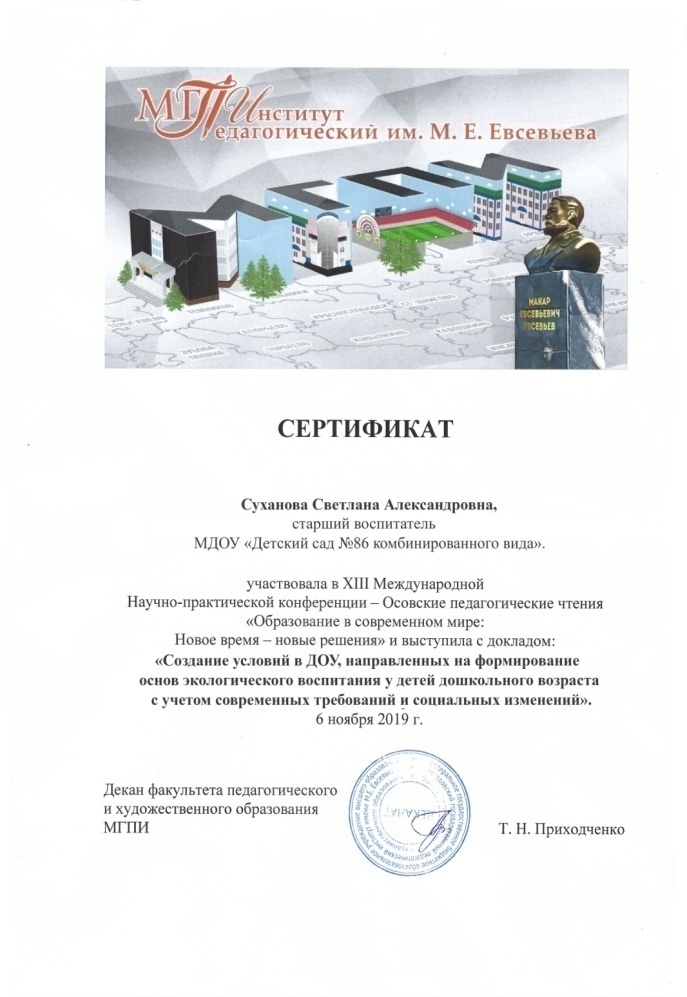 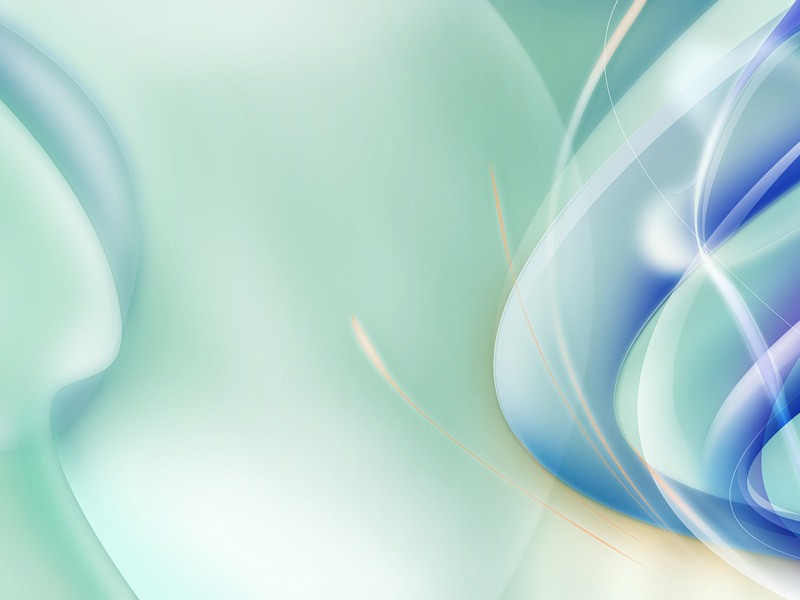 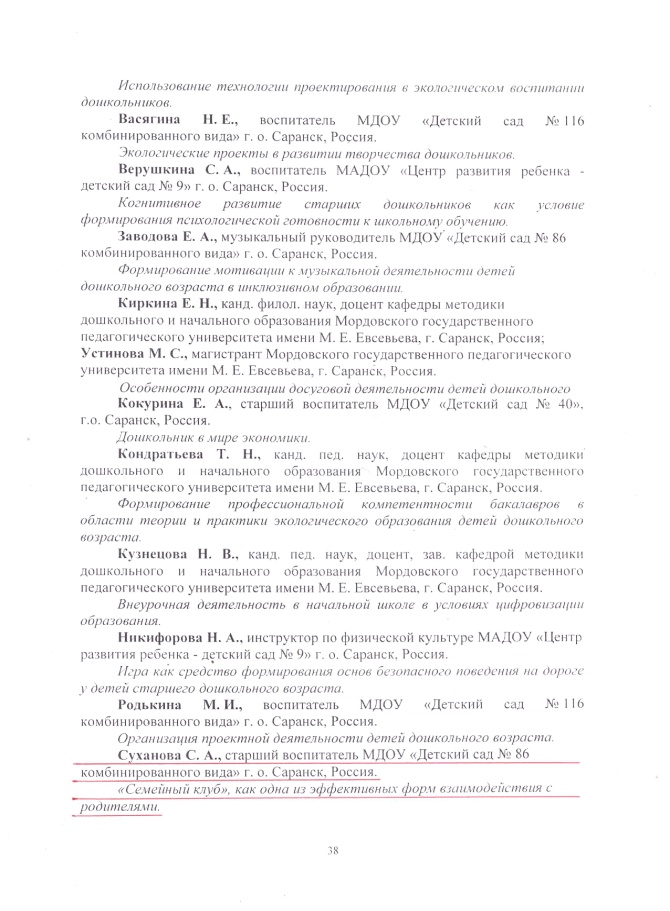 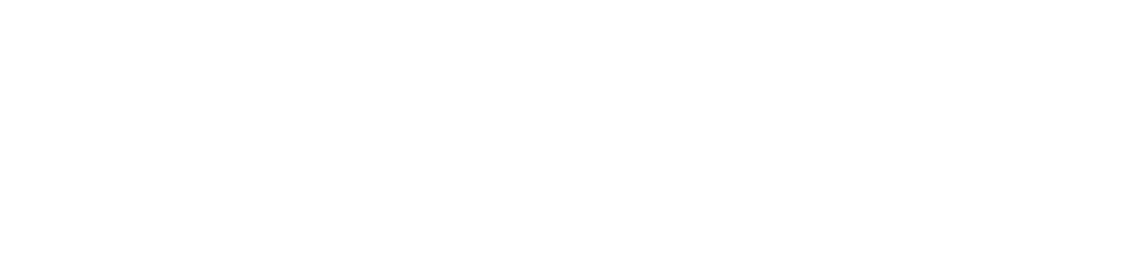 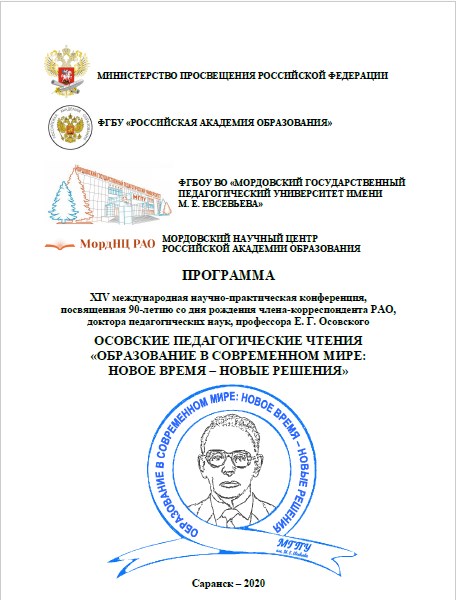 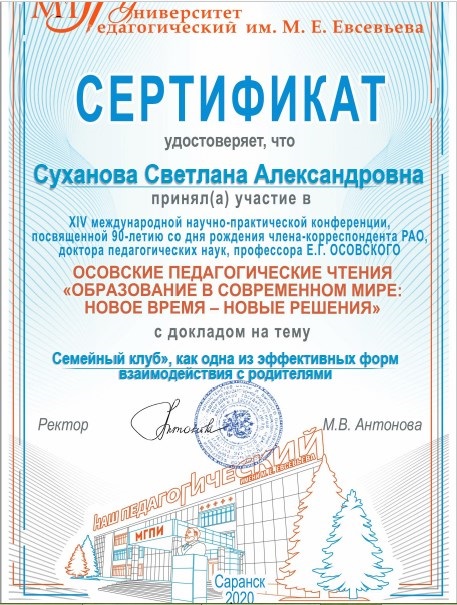 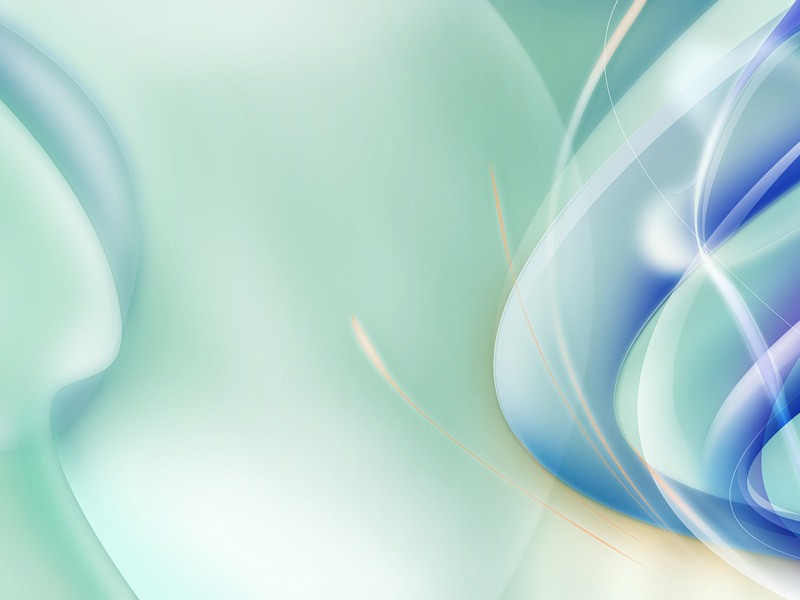 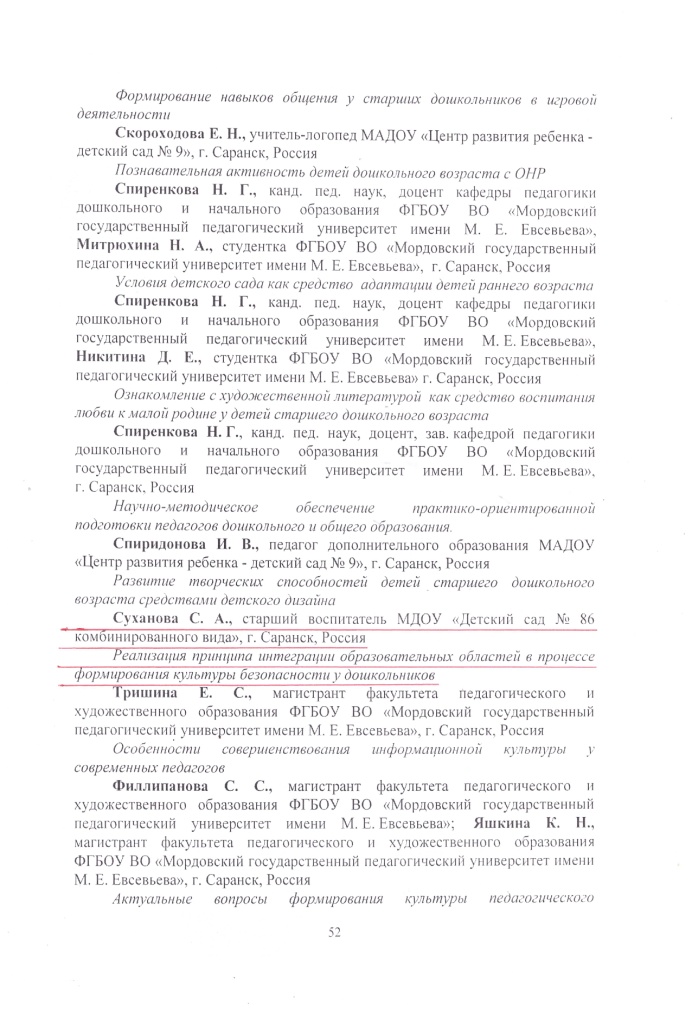 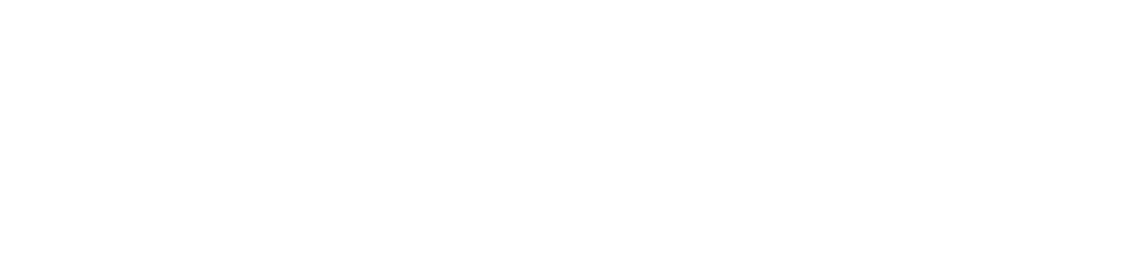 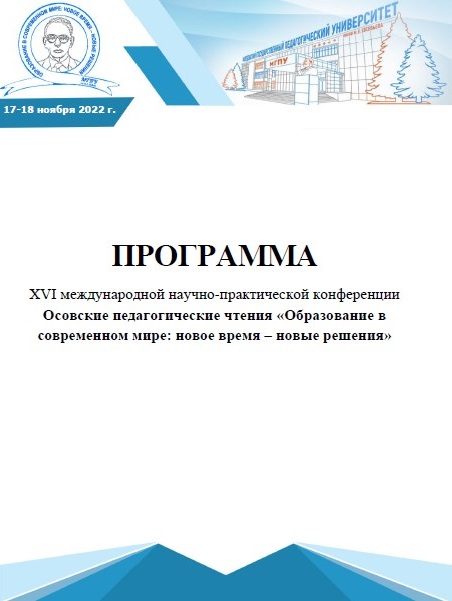 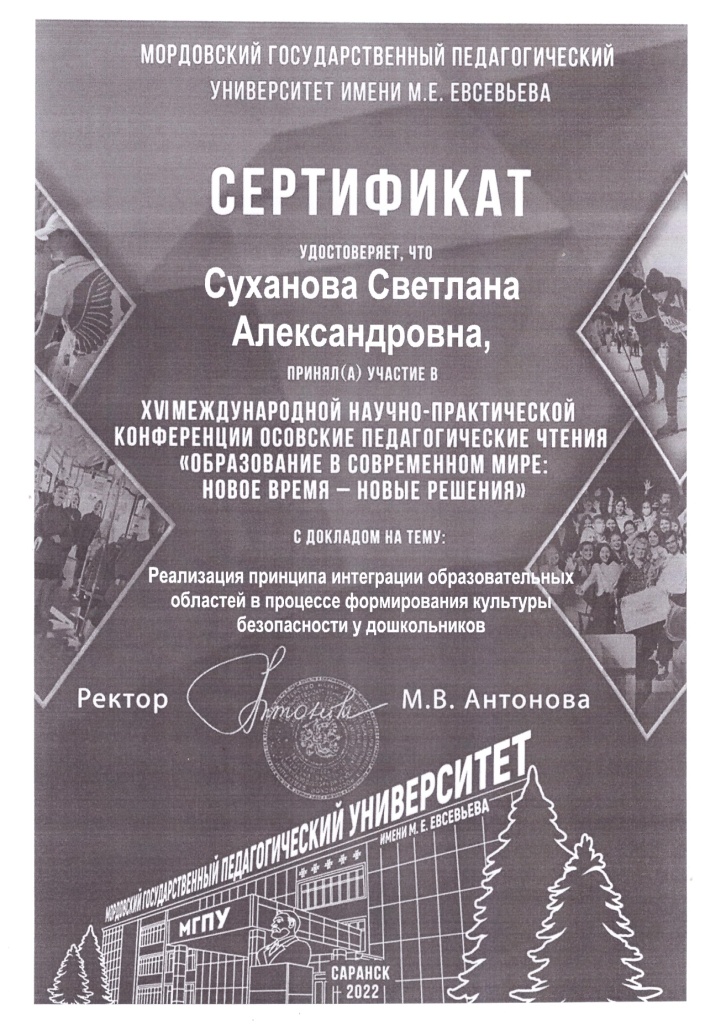 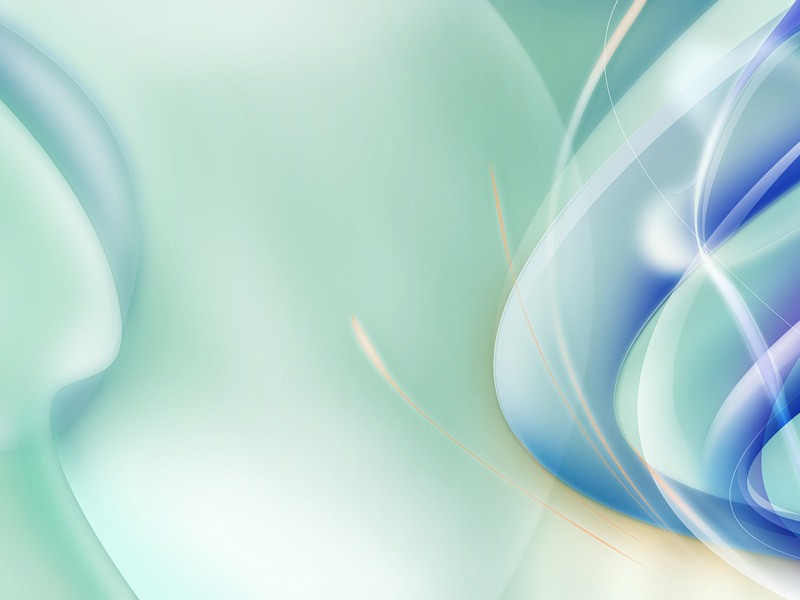 9. Проведение старшим воспитателем  
открытых занятий, мастер – классов, мероприятий.
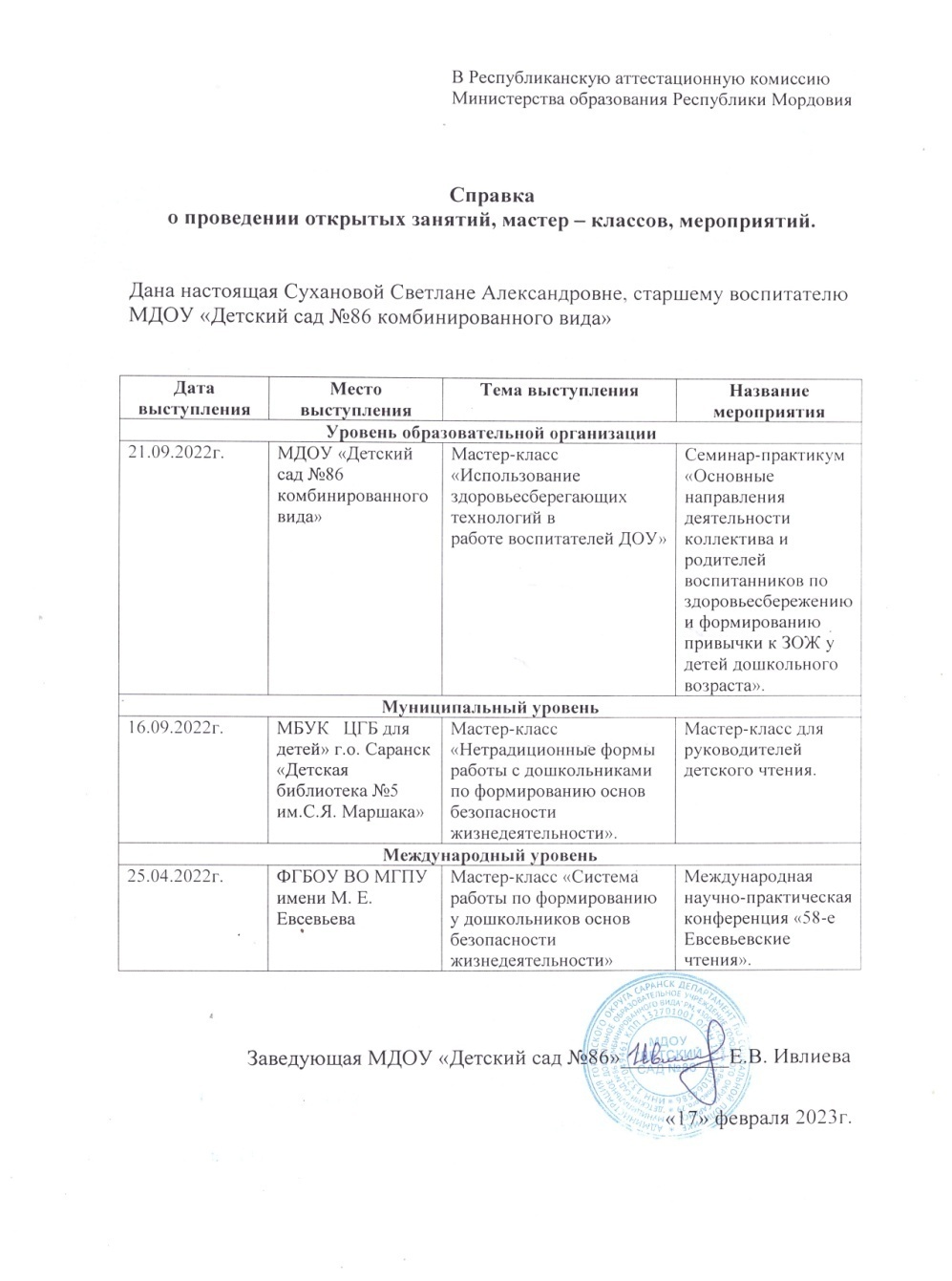 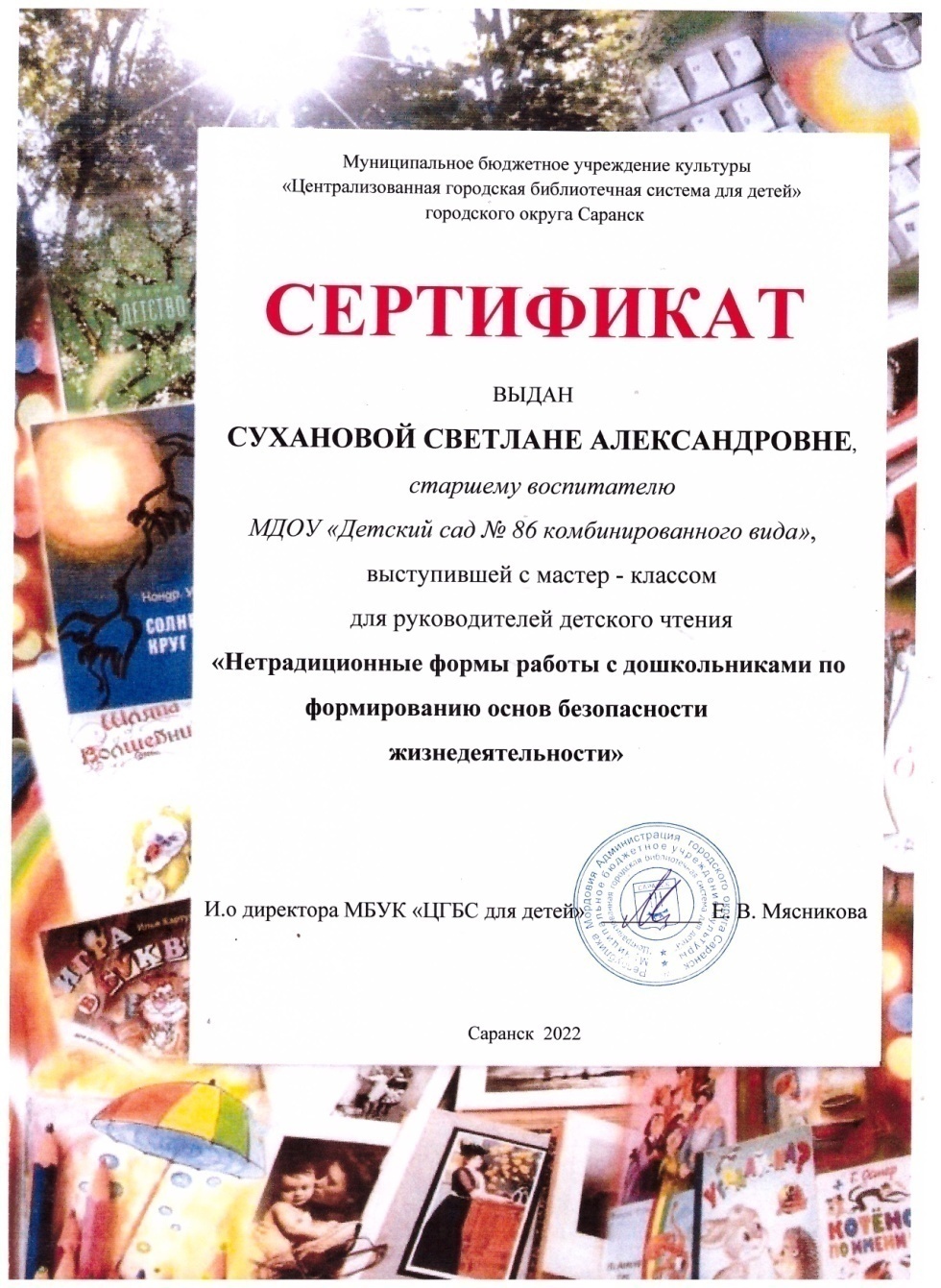 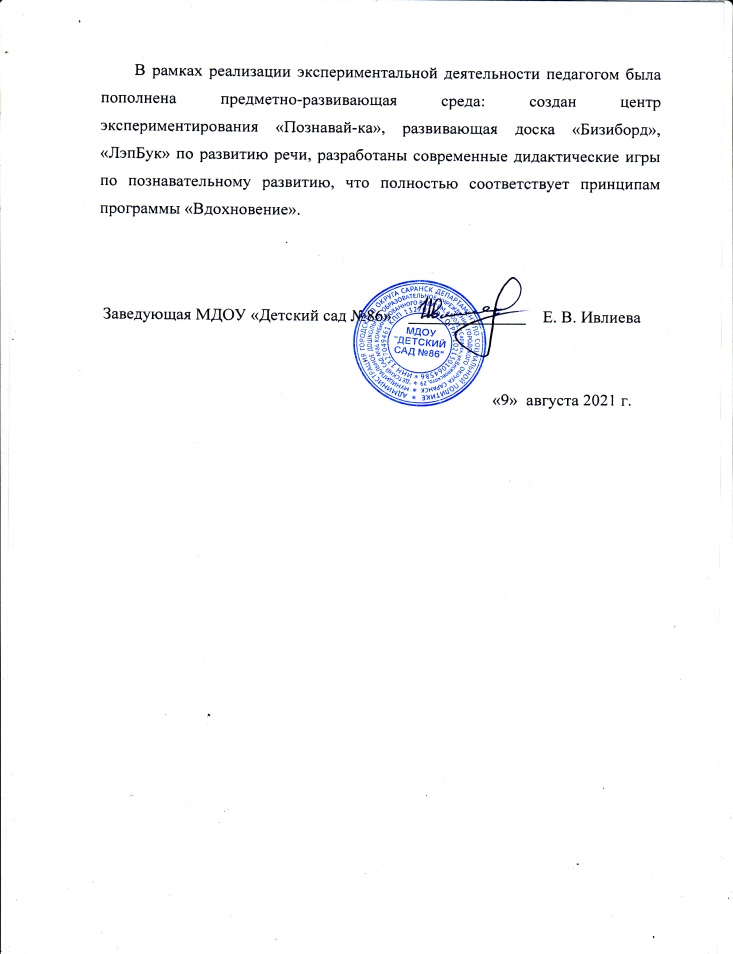 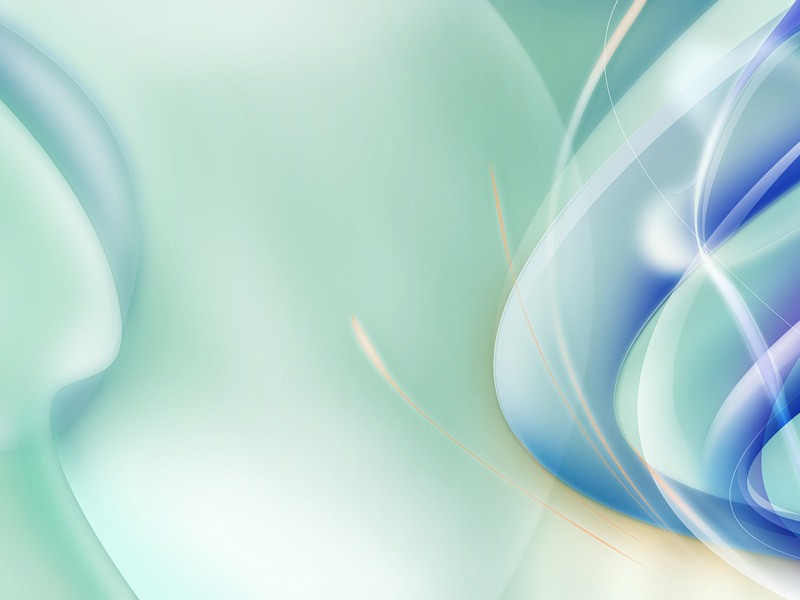 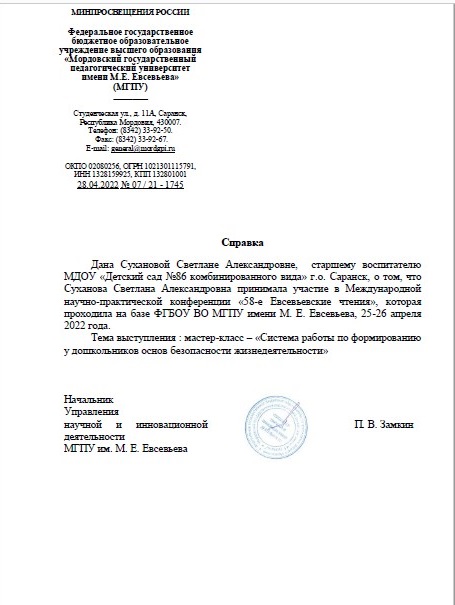 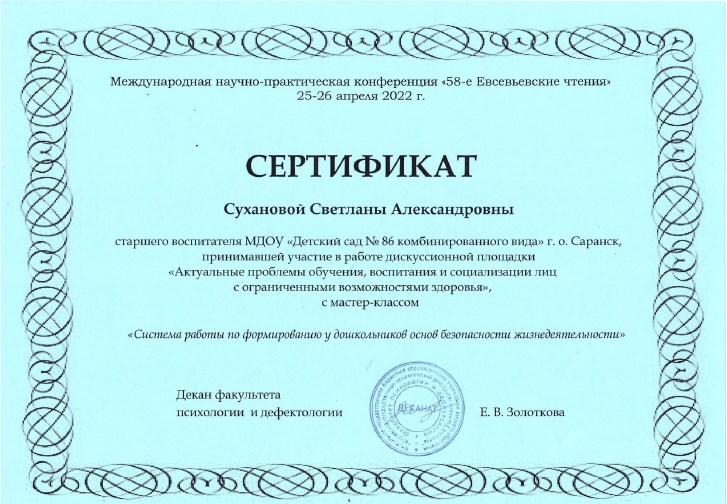 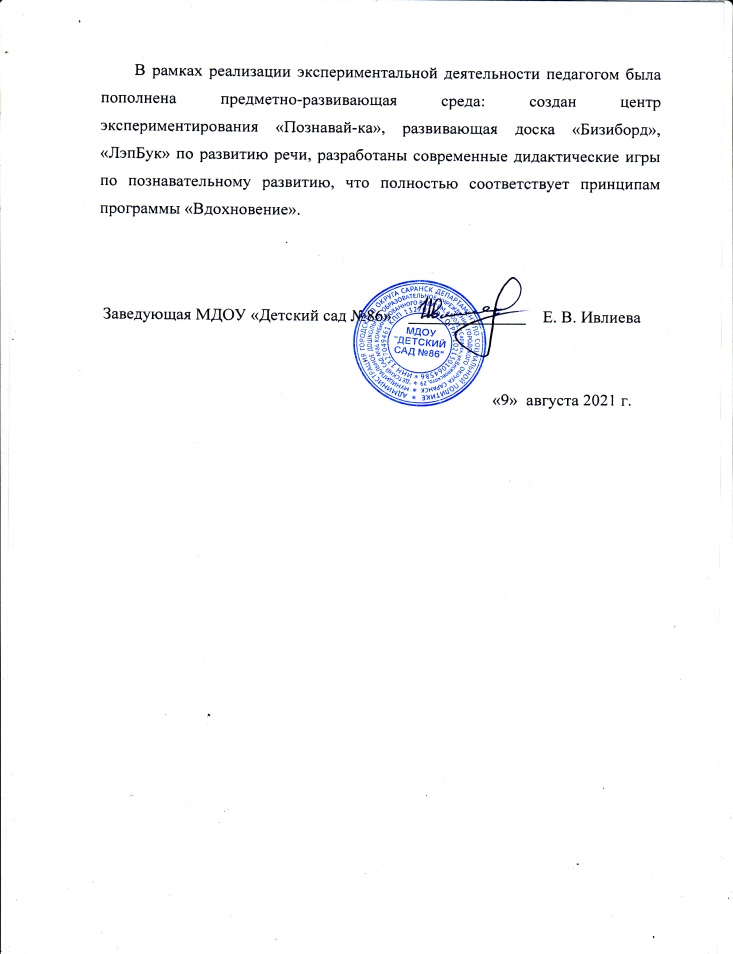 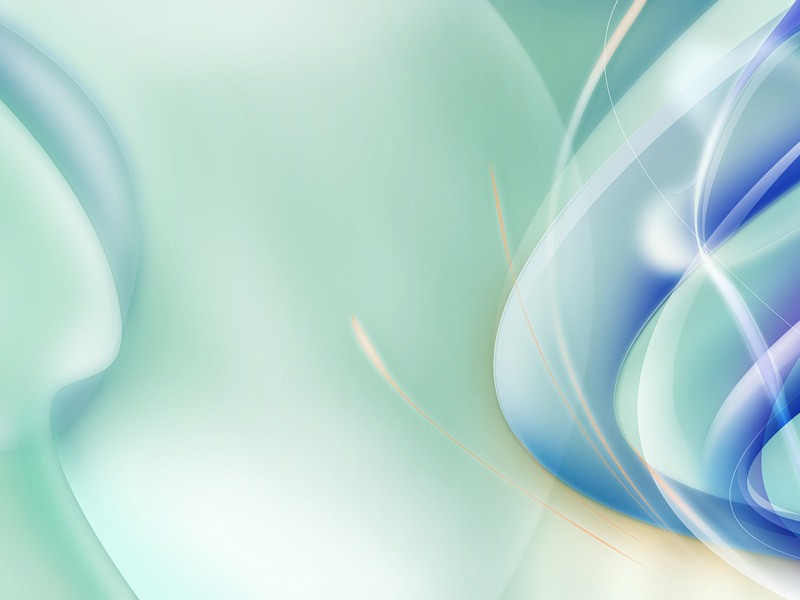 11. Общественно – педагогическая активность: участие в работе педагогических сообществ, комиссиях, жюри конкурсов.
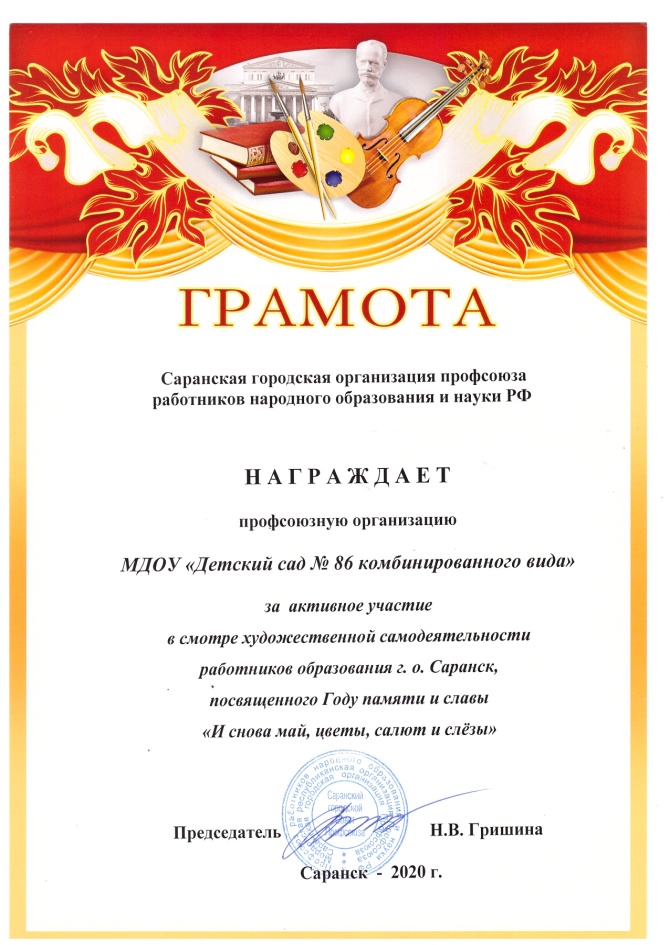 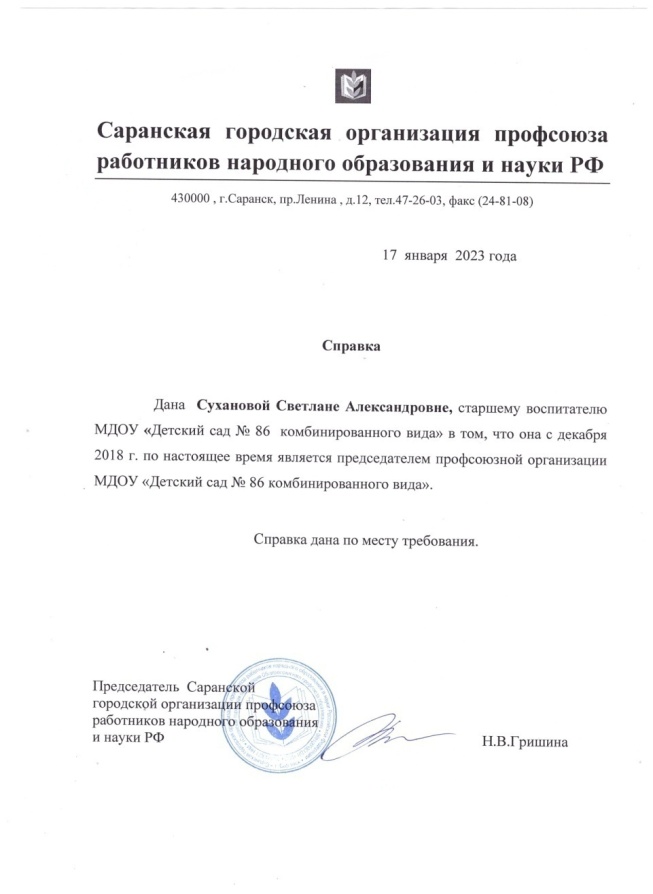 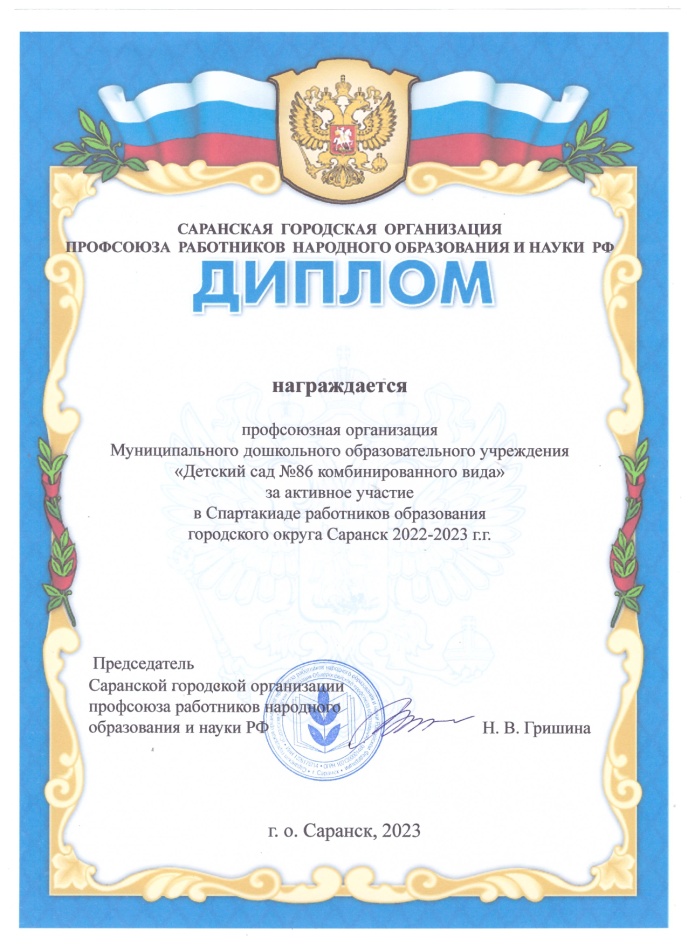 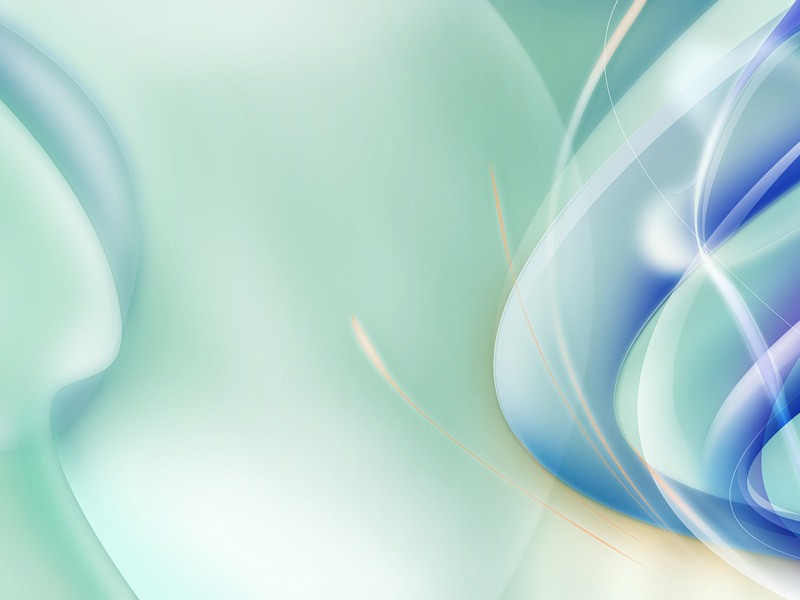 Участие на муниципальном уровне
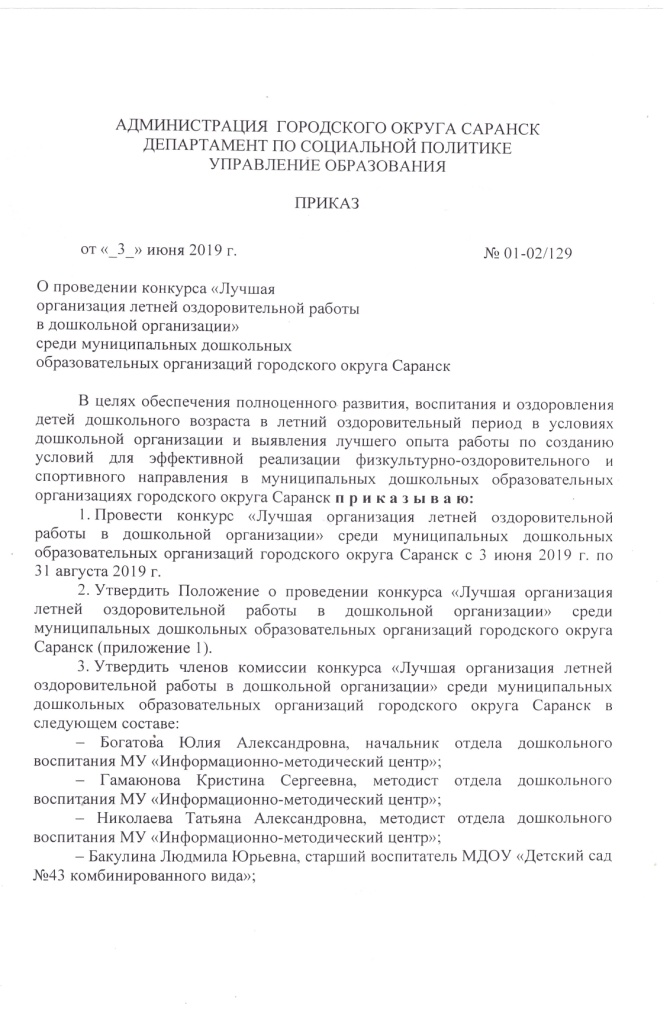 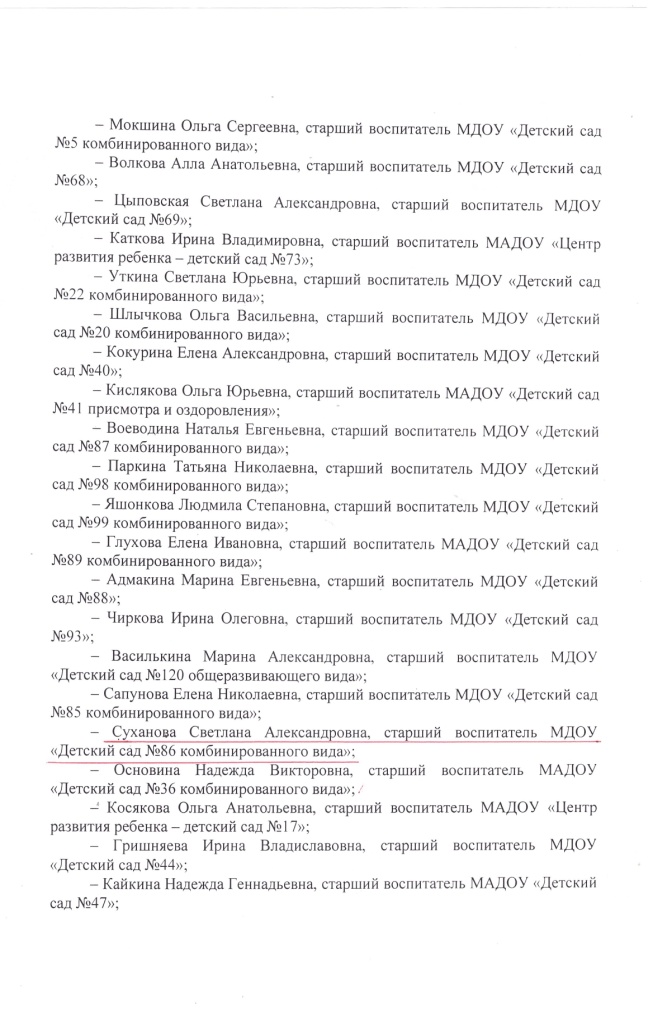 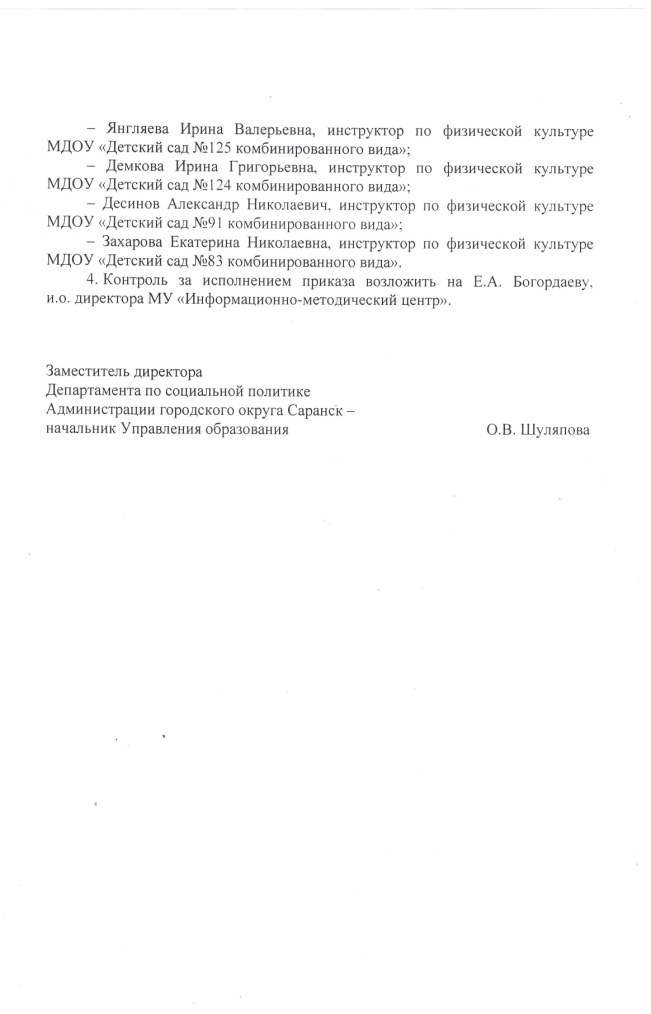 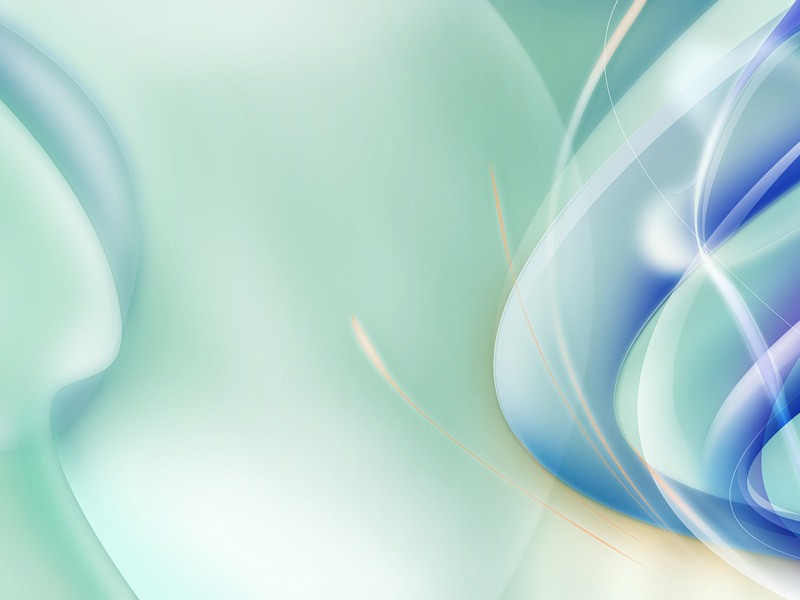 Участие на республиканском уровне
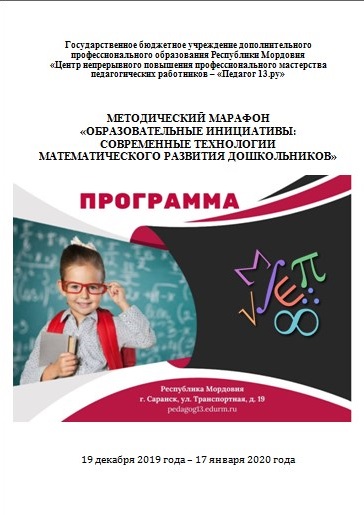 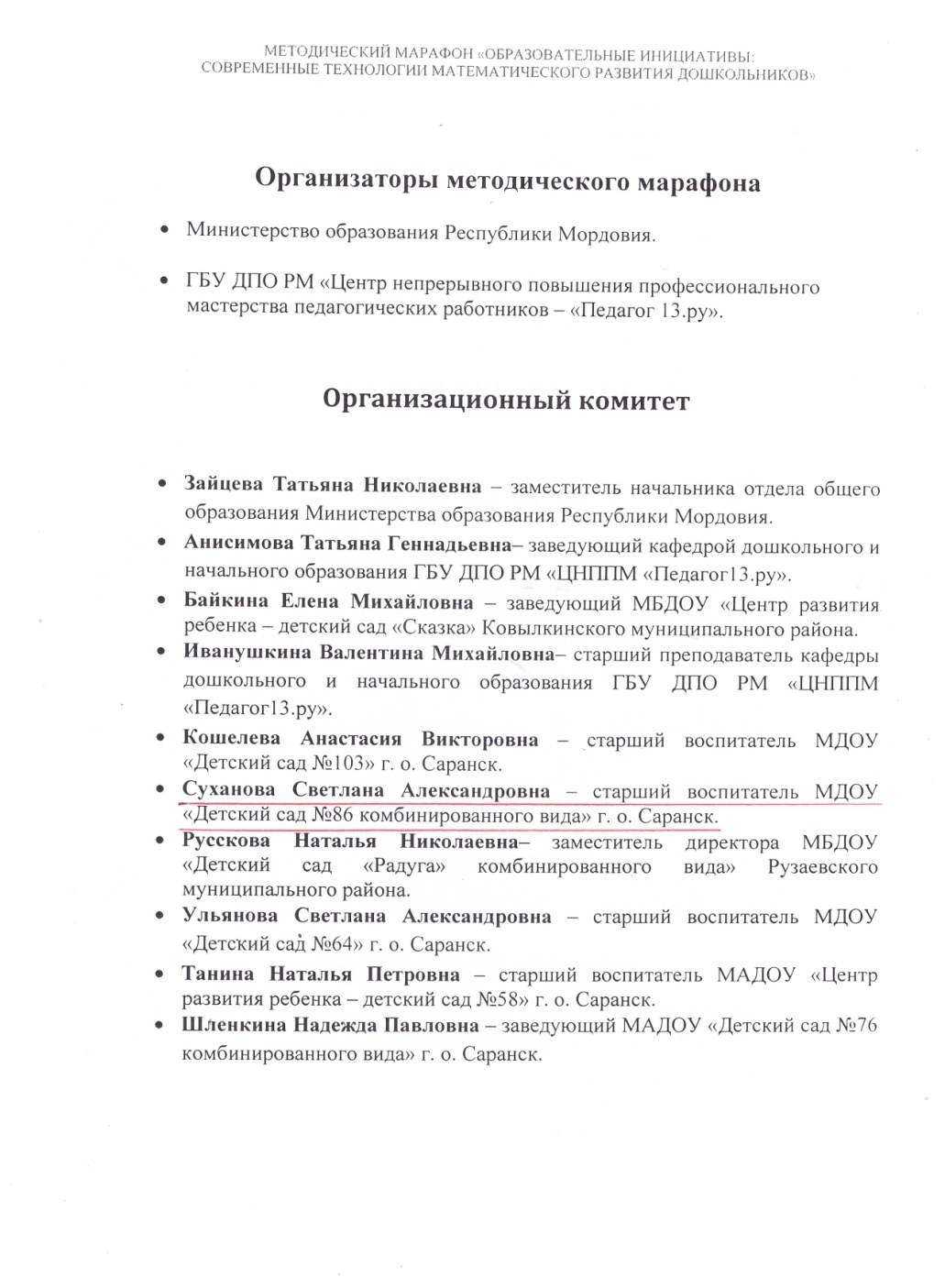 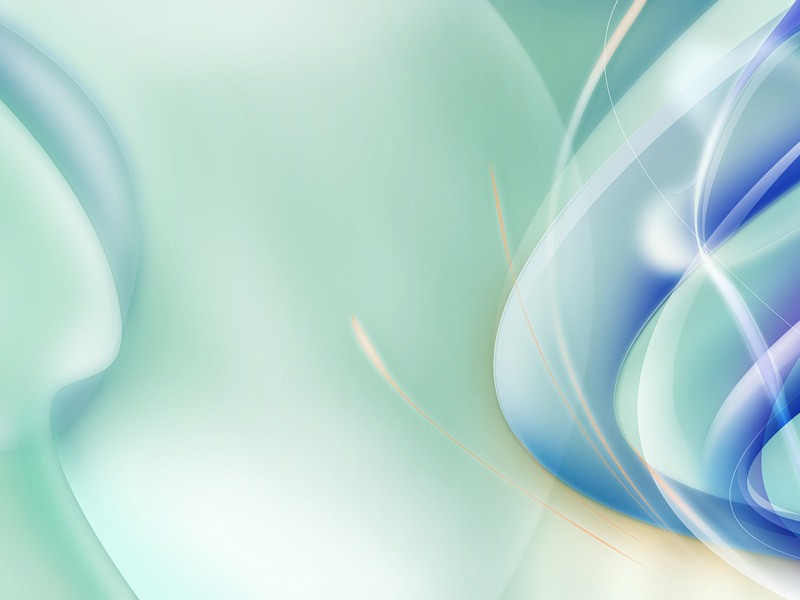 12. Личное участие в профессиональных конкурсах.
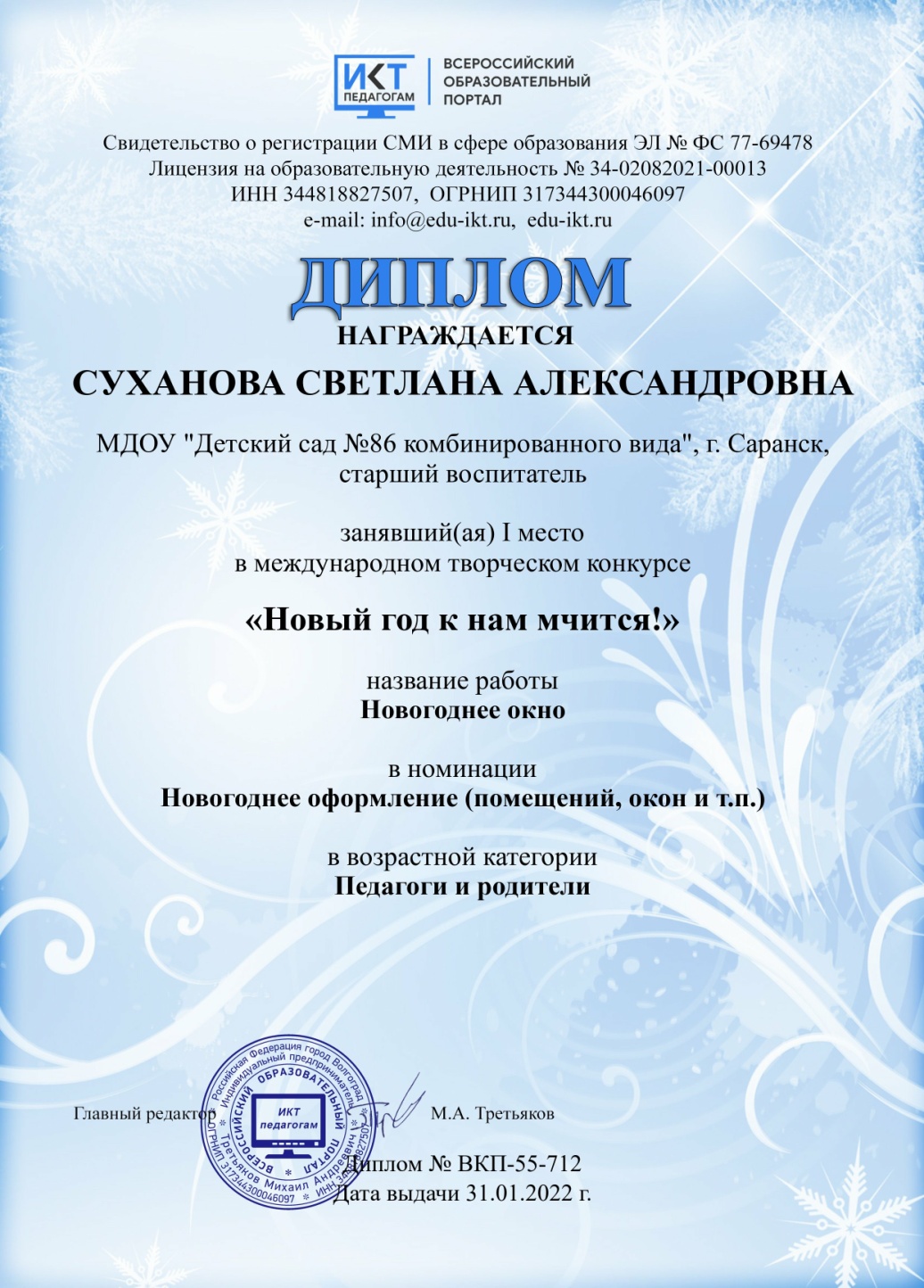 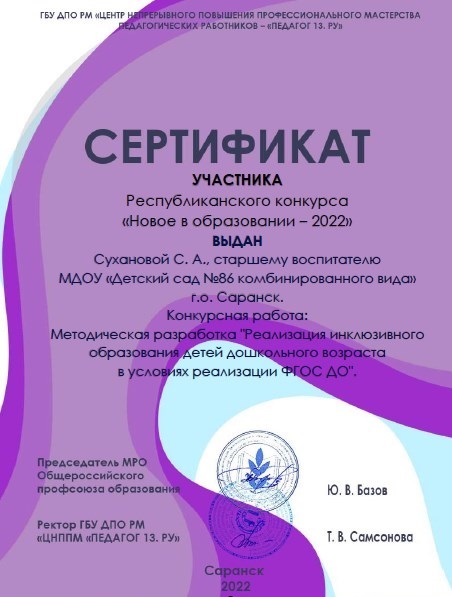 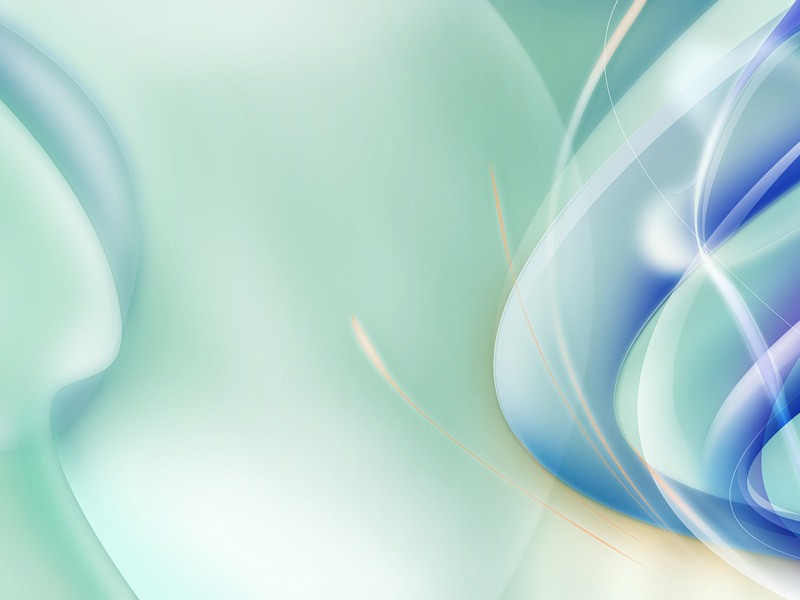 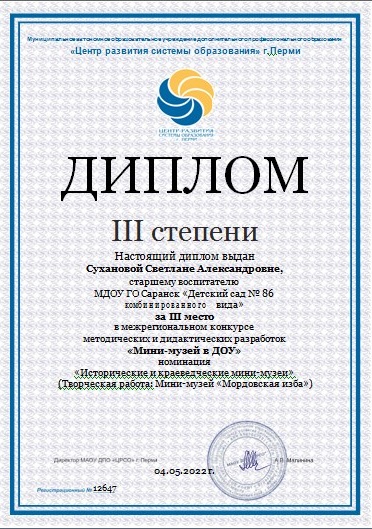 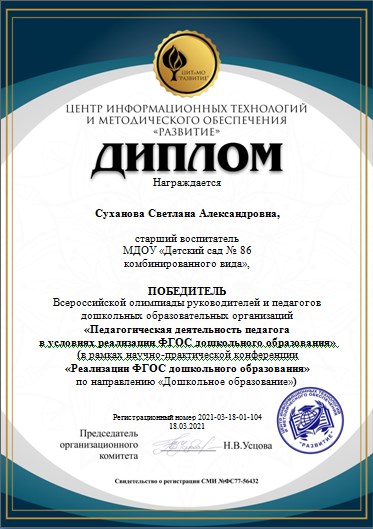 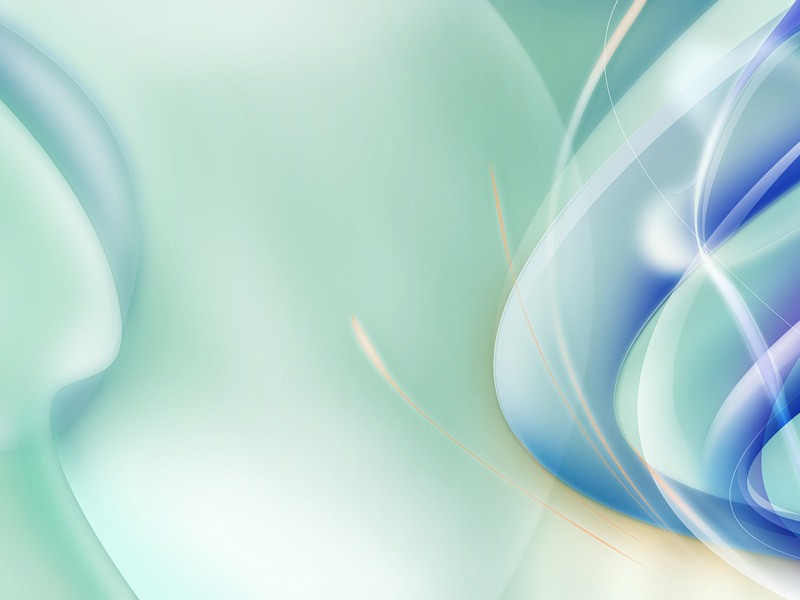 13. Награды и поощрения.
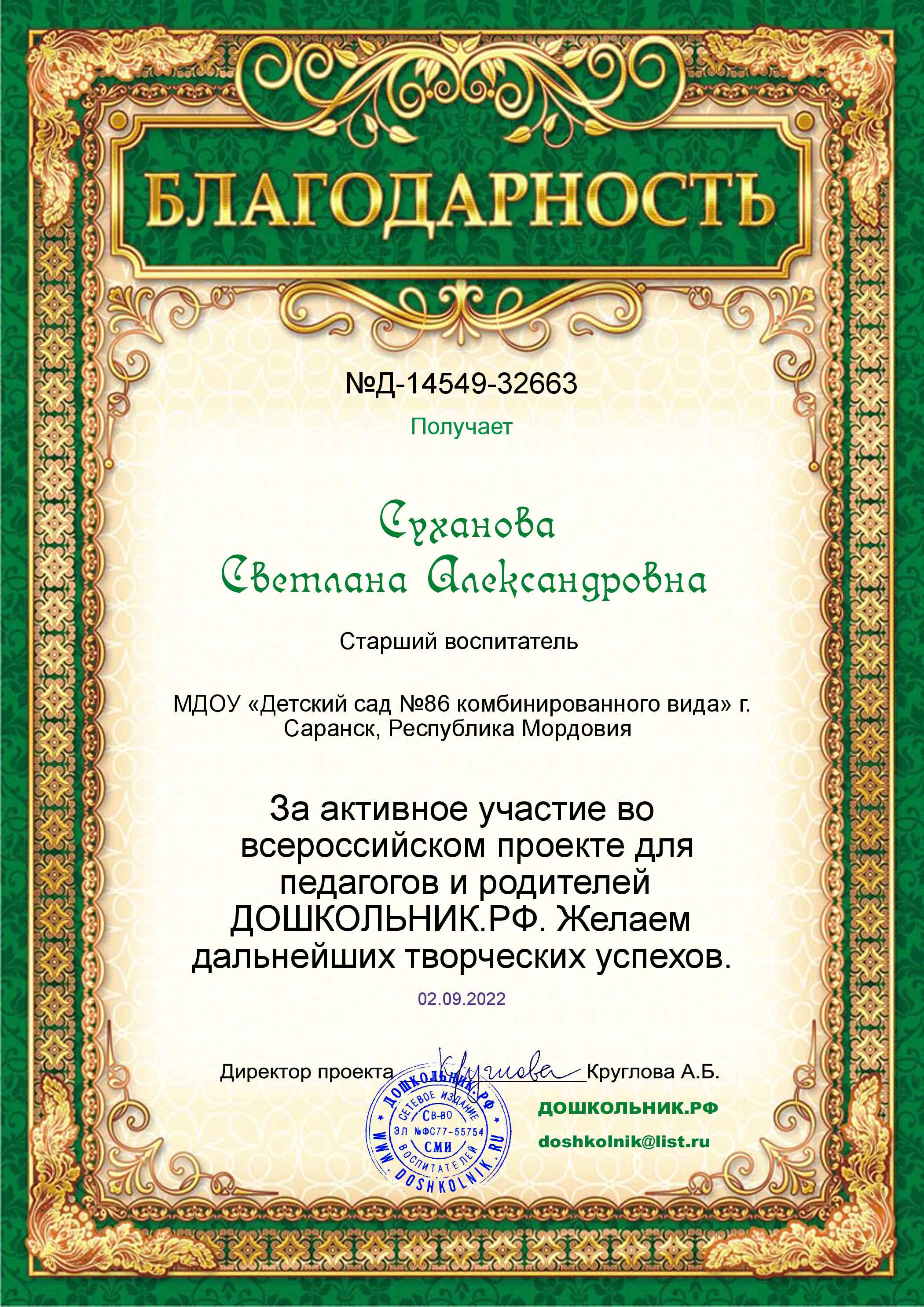 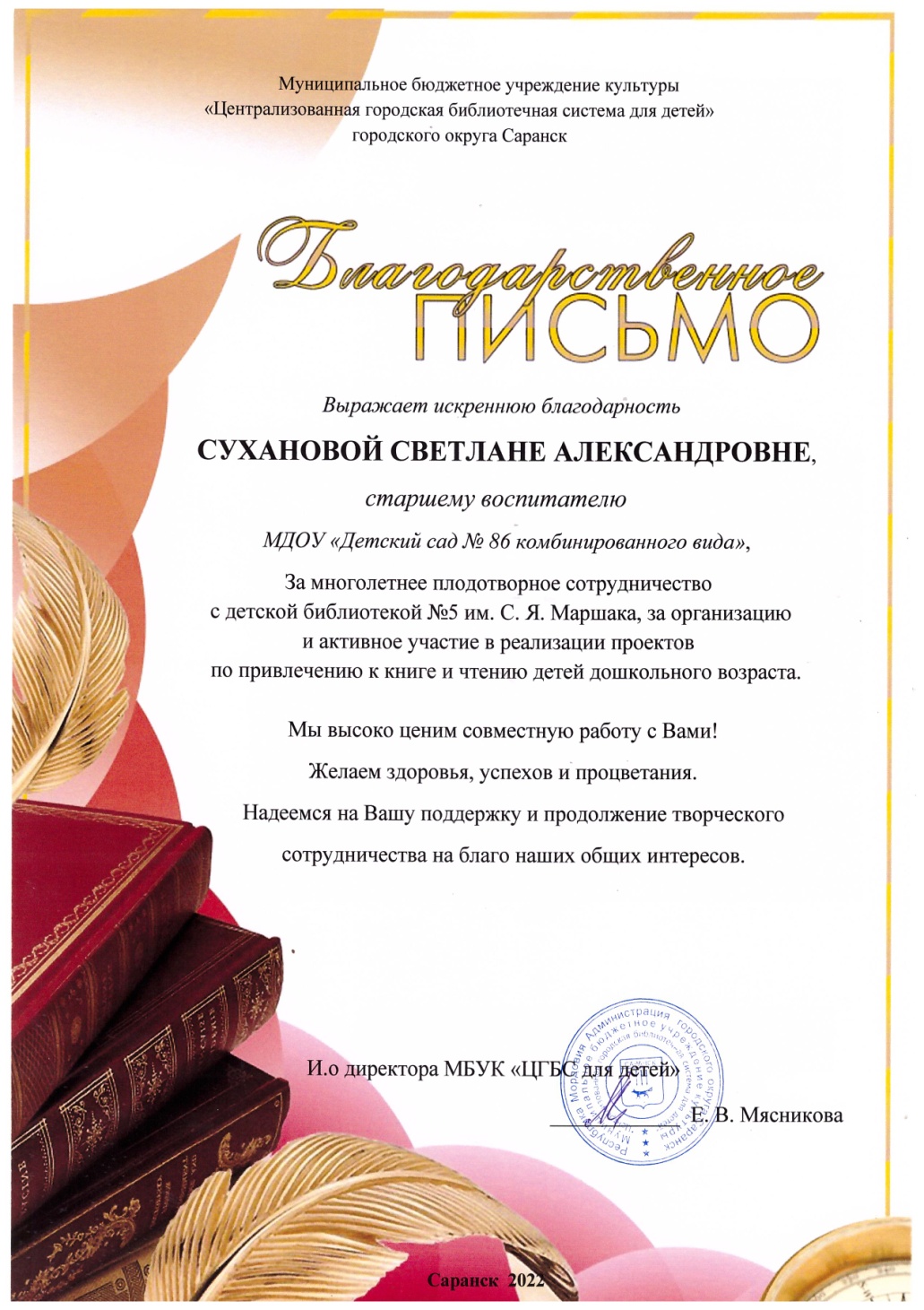 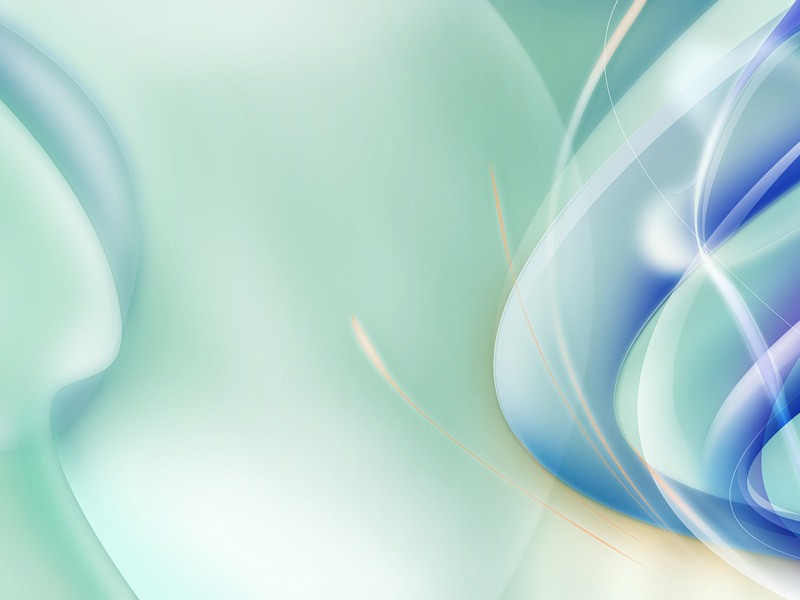 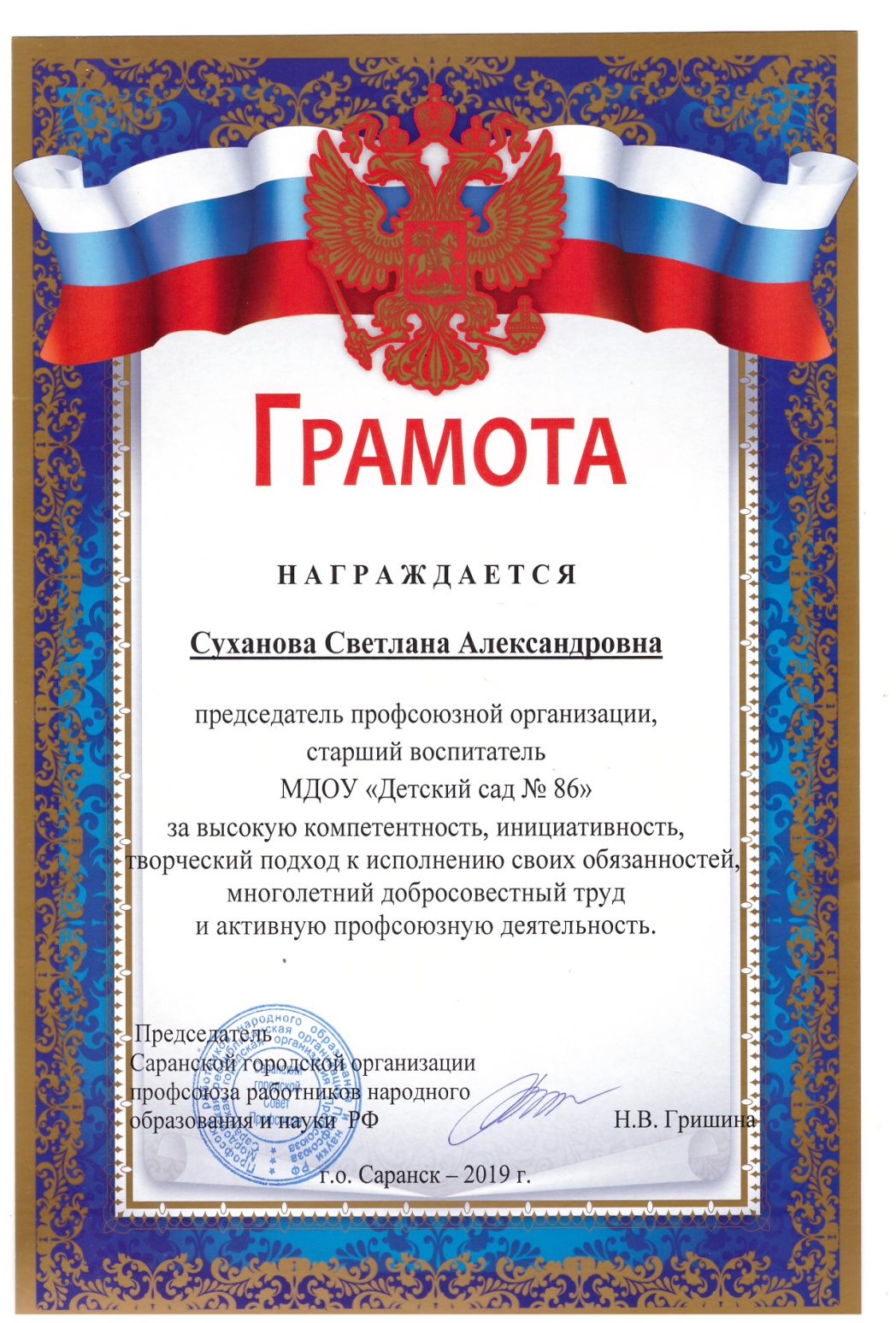 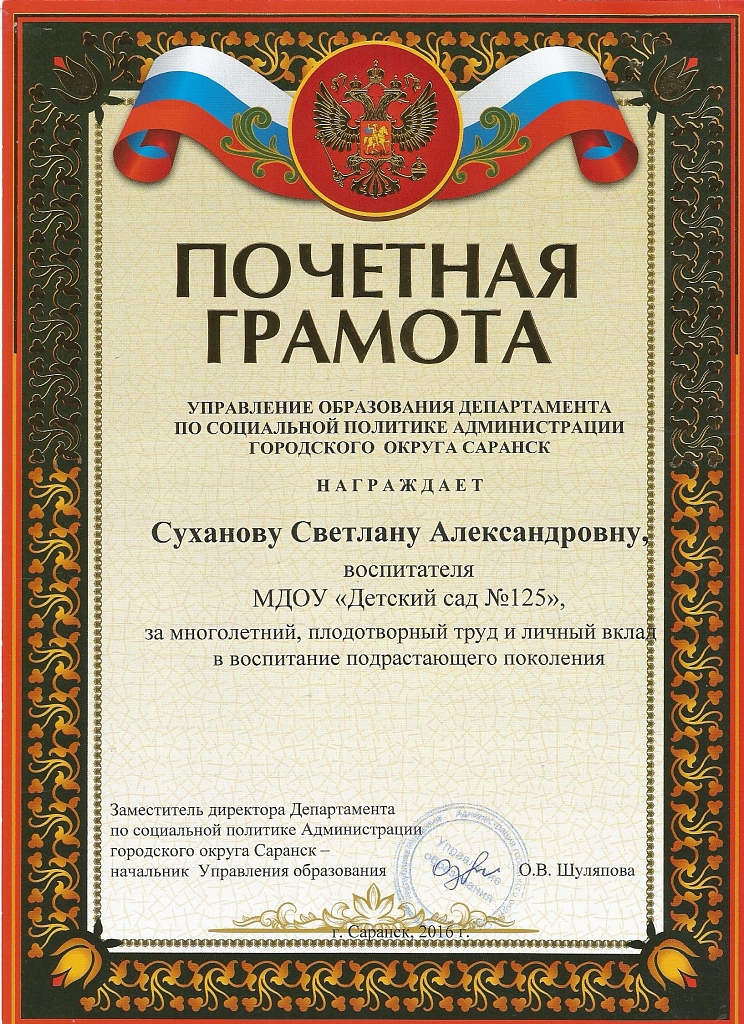 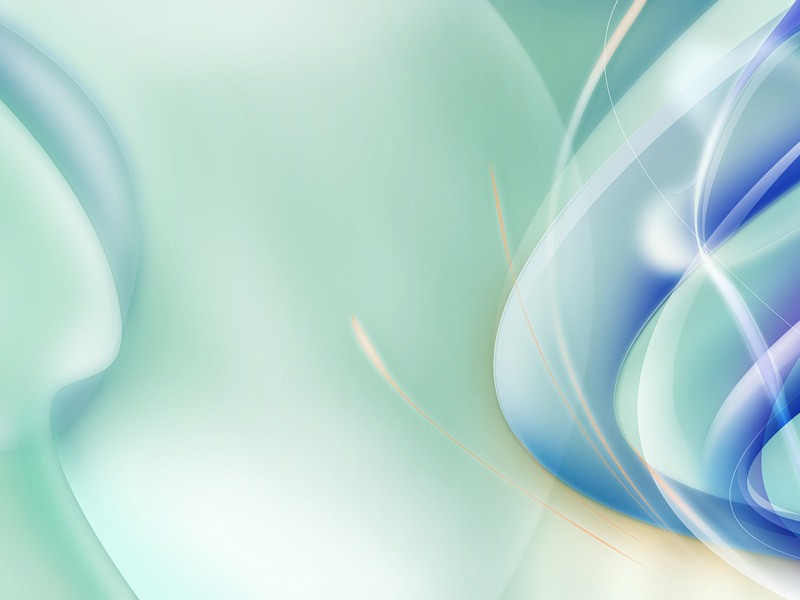 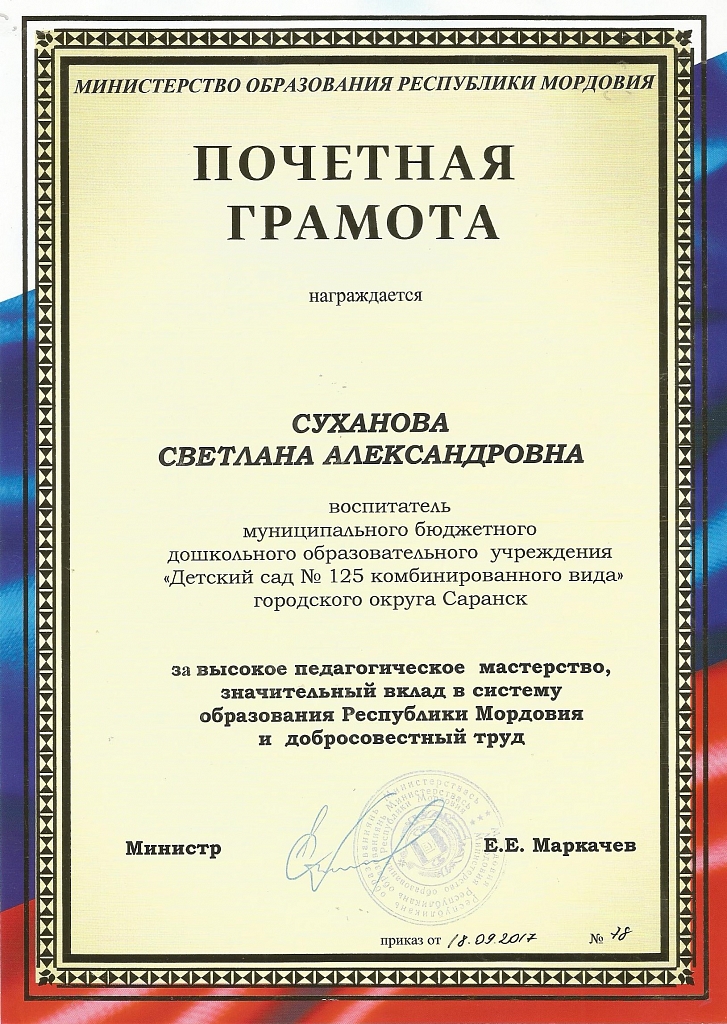